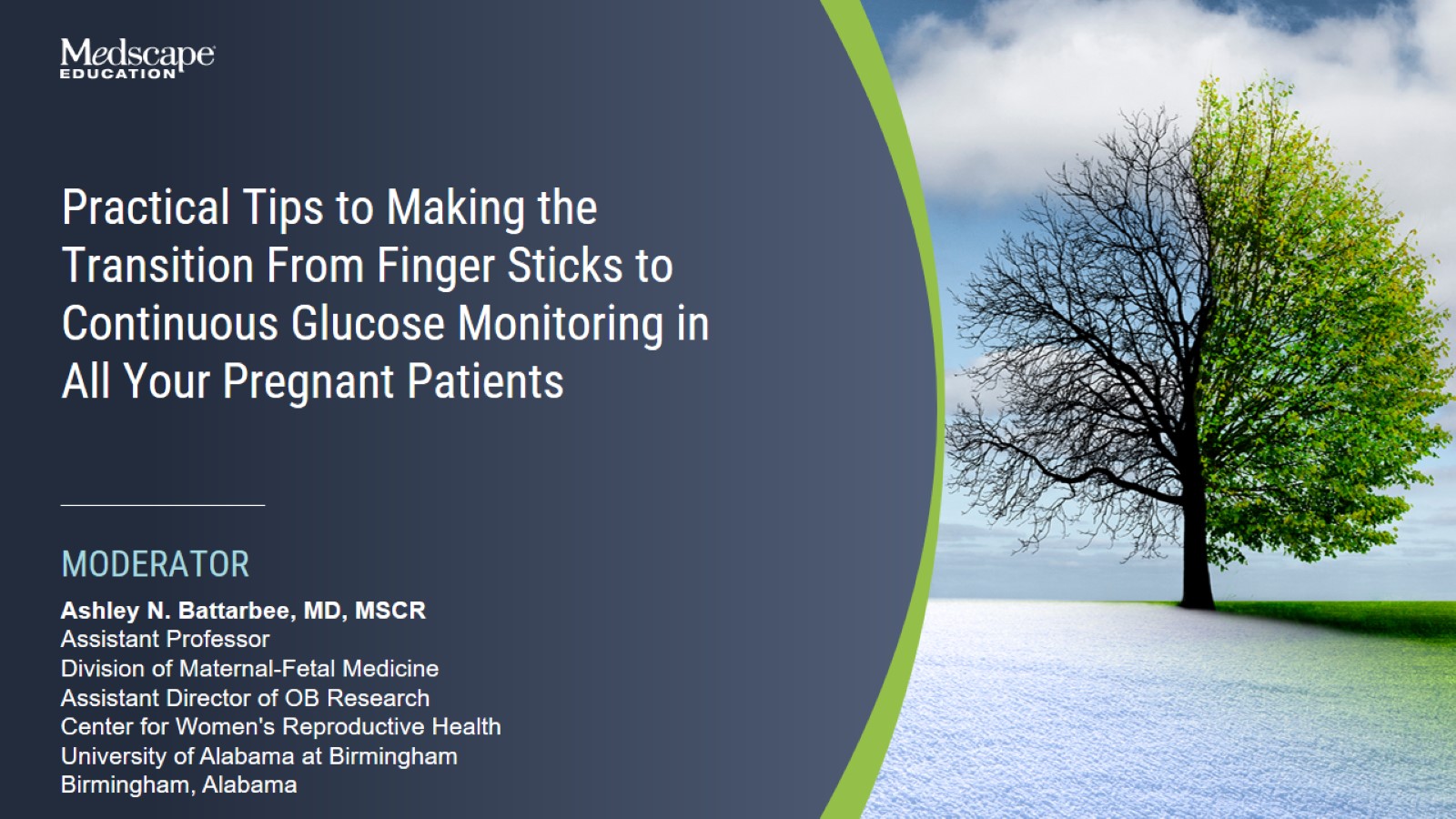 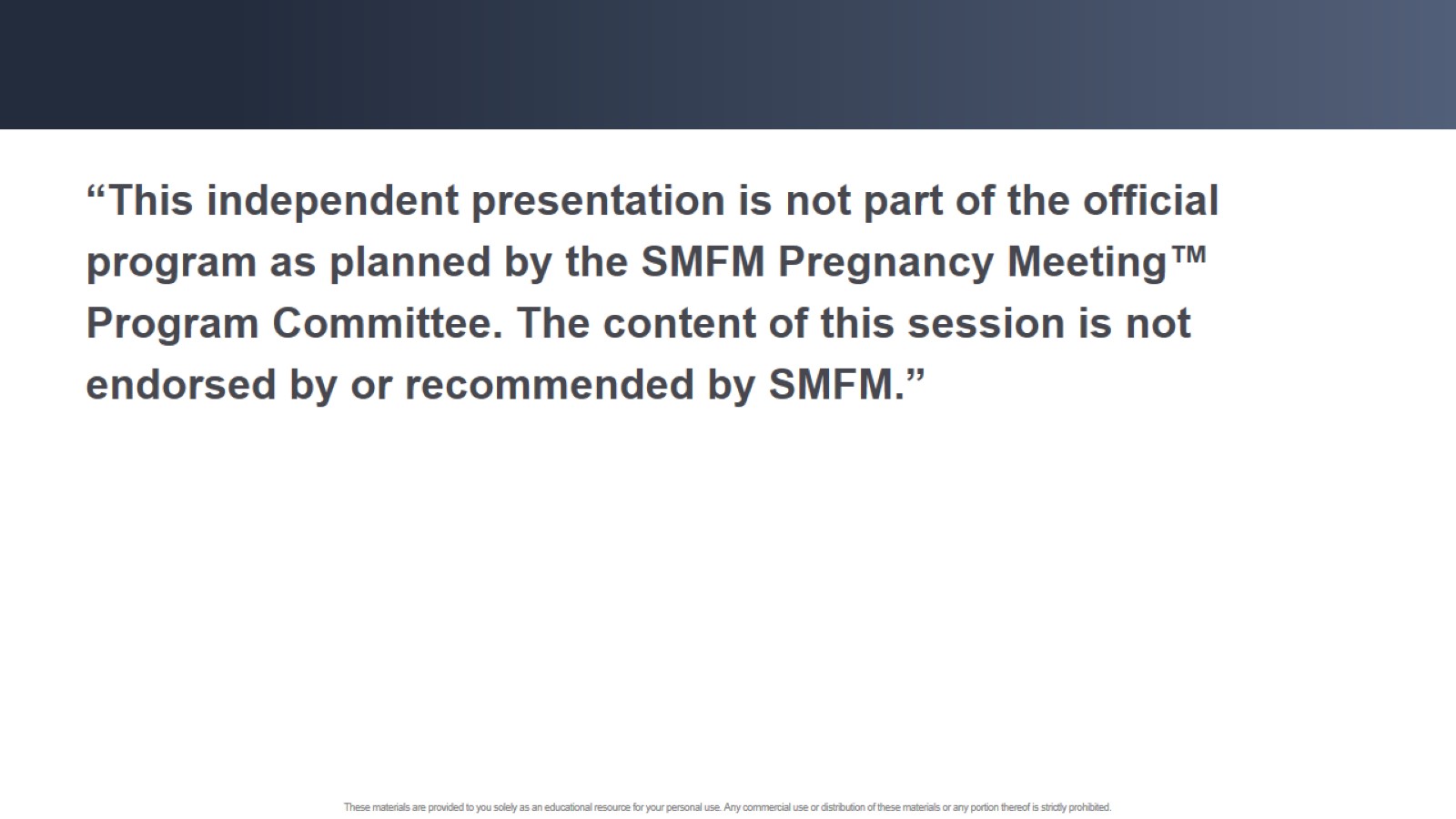 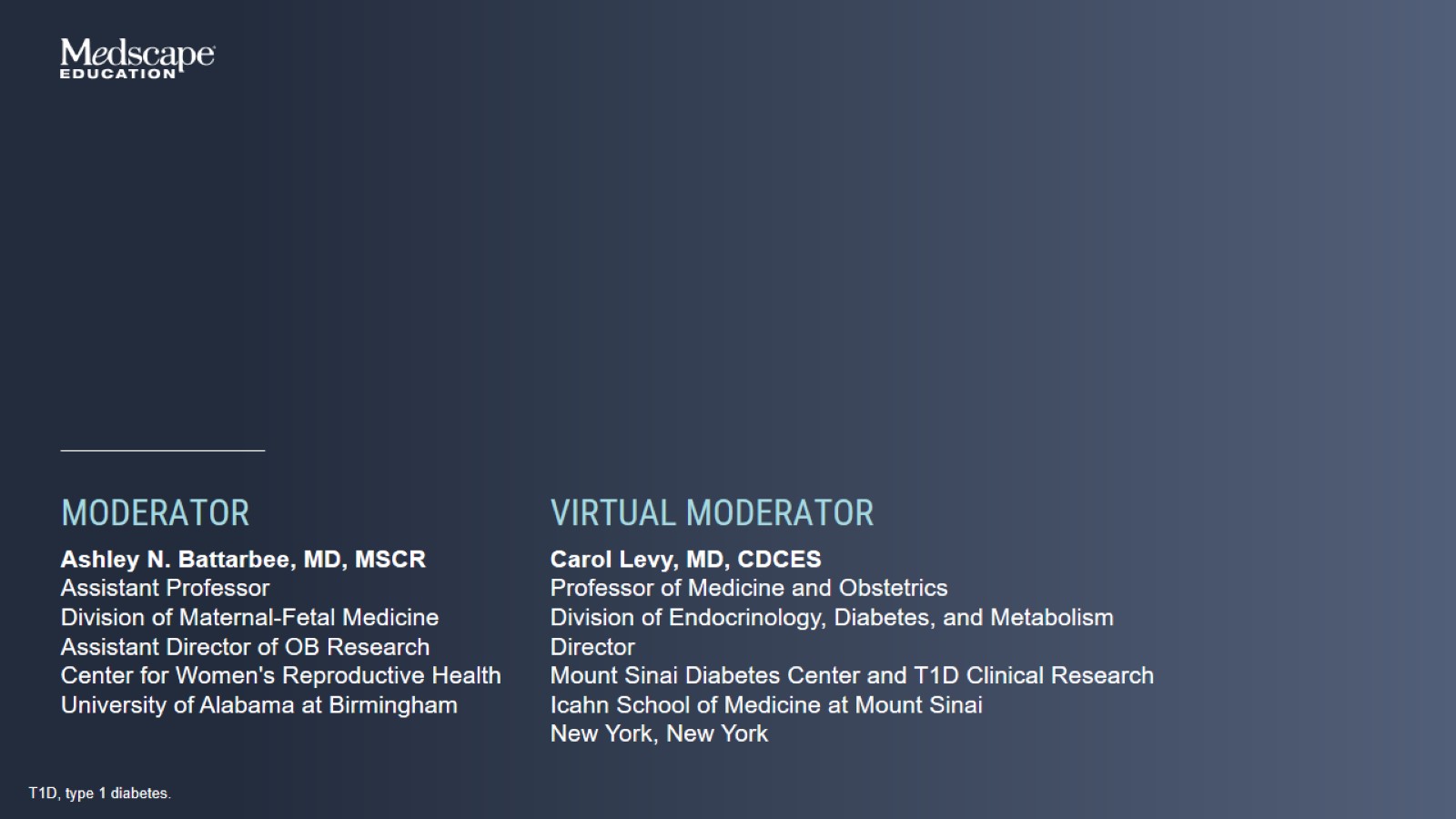 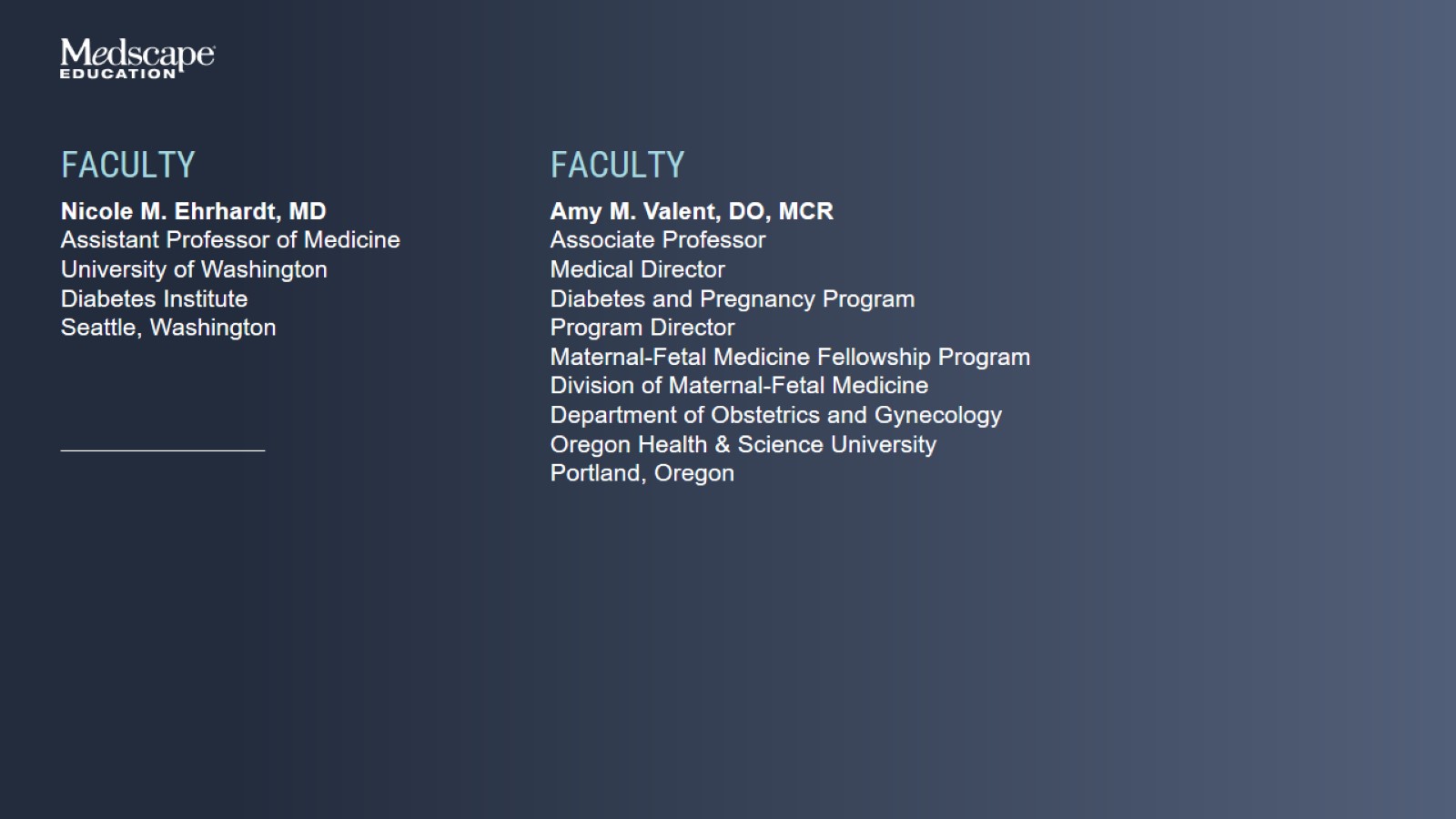 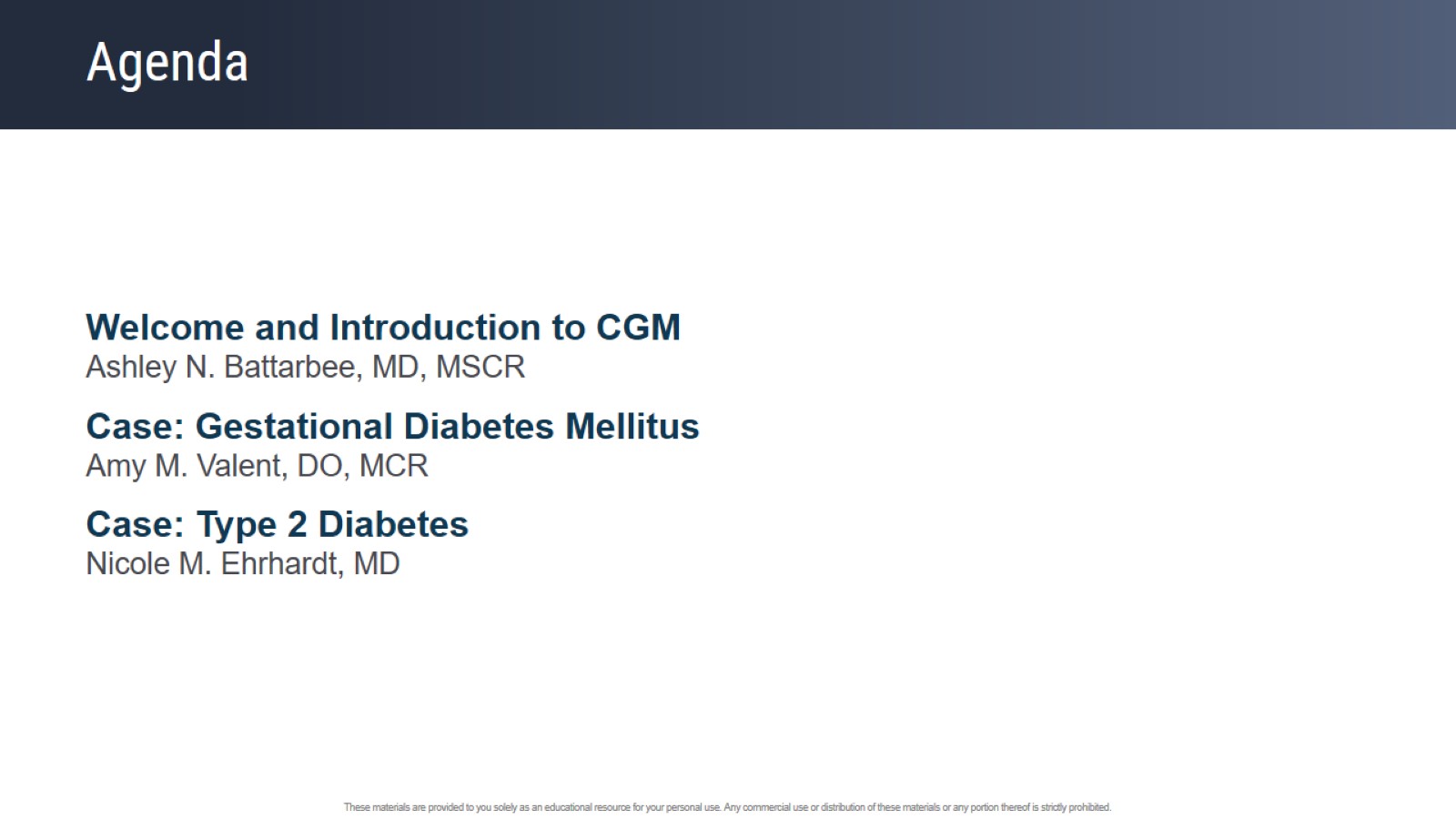 Agenda
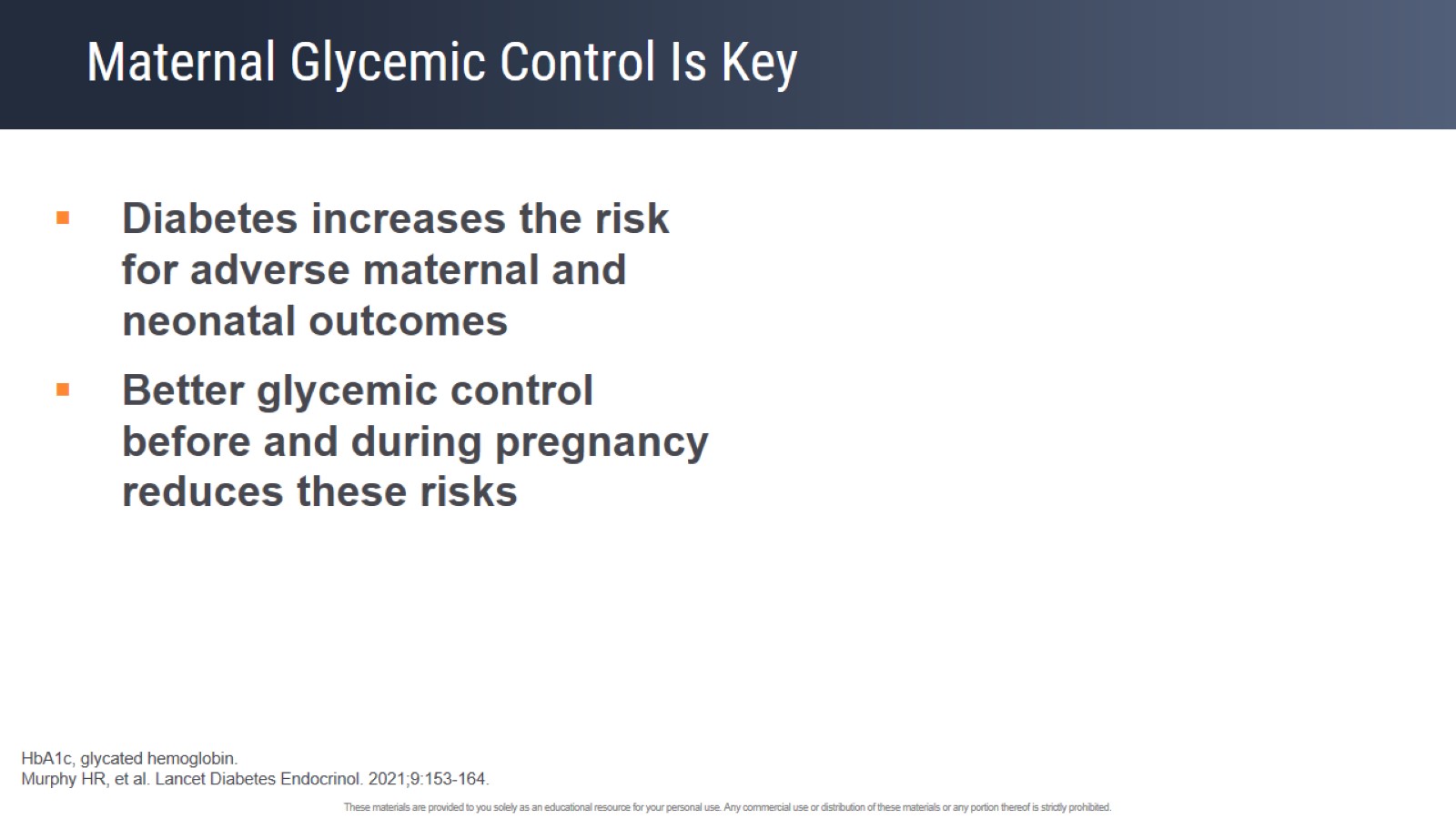 Maternal Glycemic Control Is Key
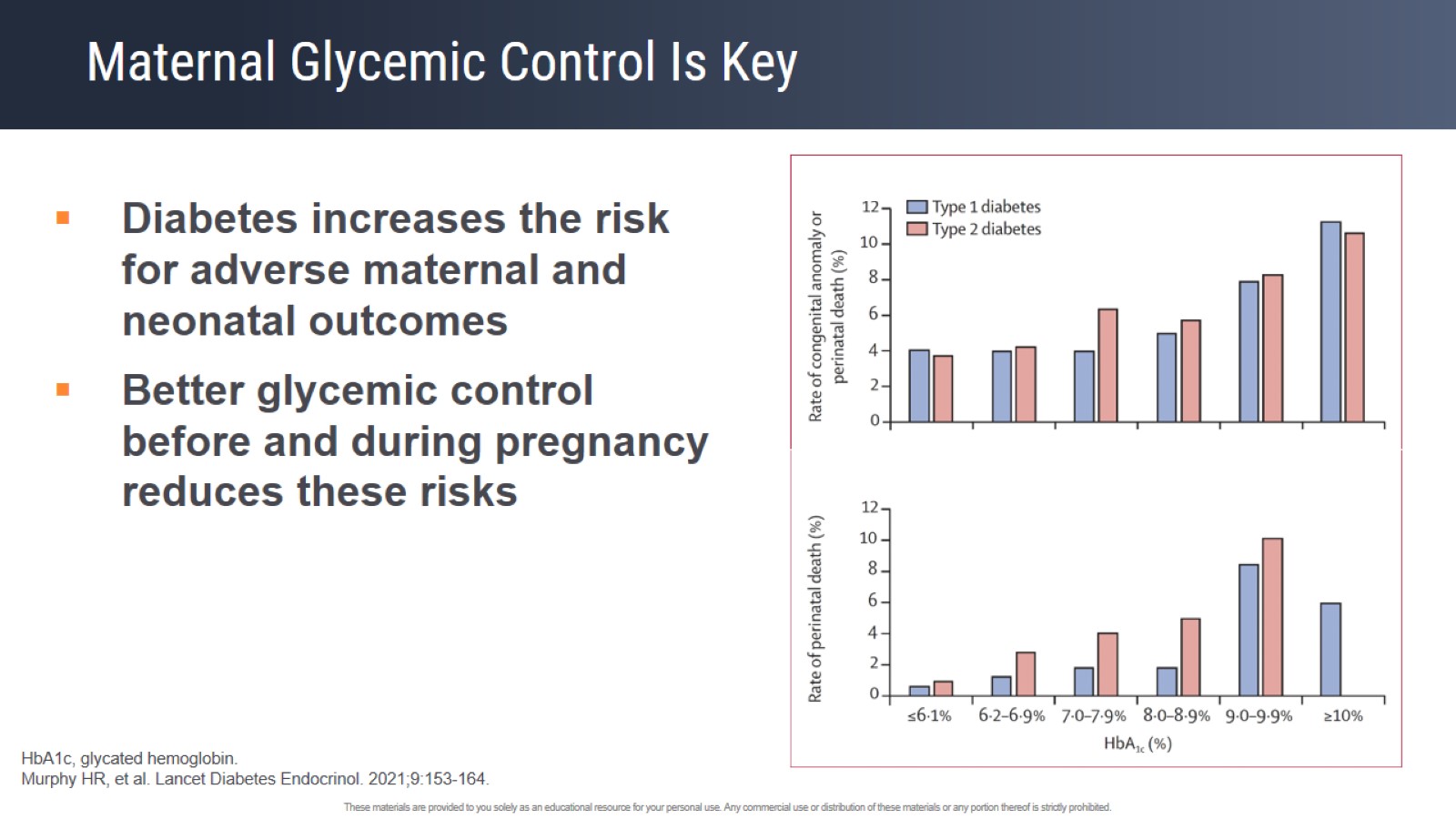 Maternal Glycemic Control Is Key
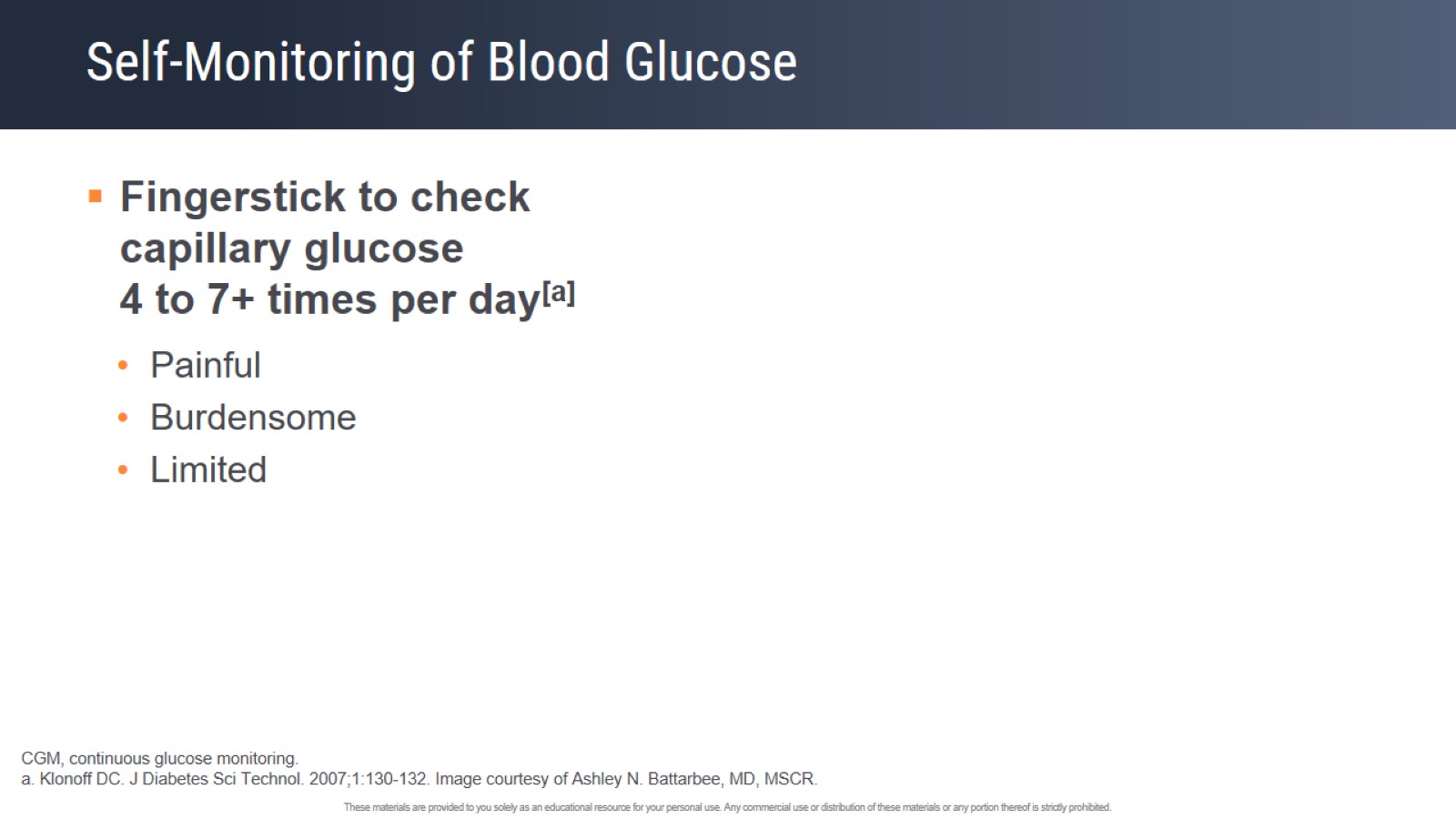 Self-Monitoring of Blood Glucose
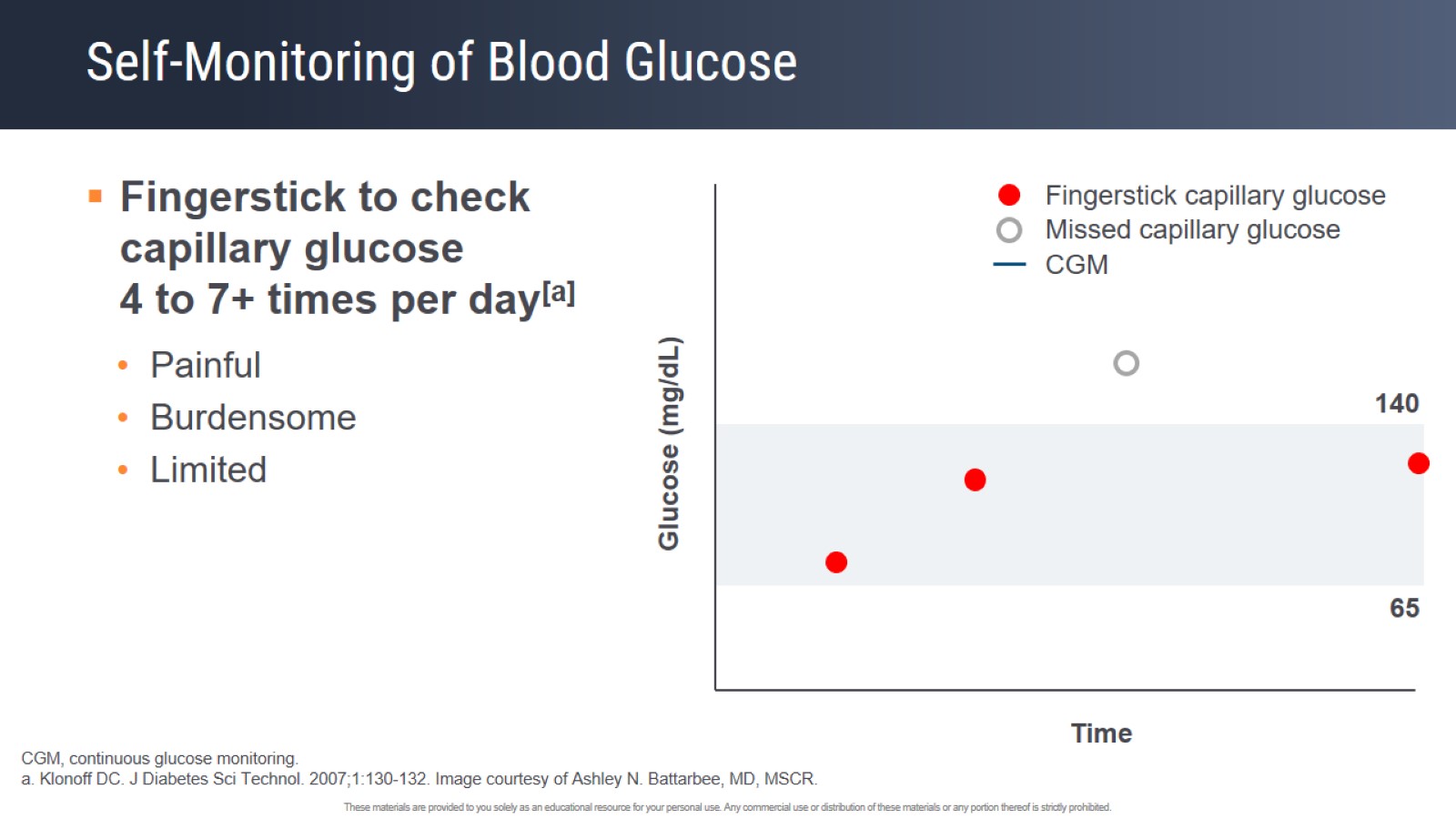 Self-Monitoring of Blood Glucose
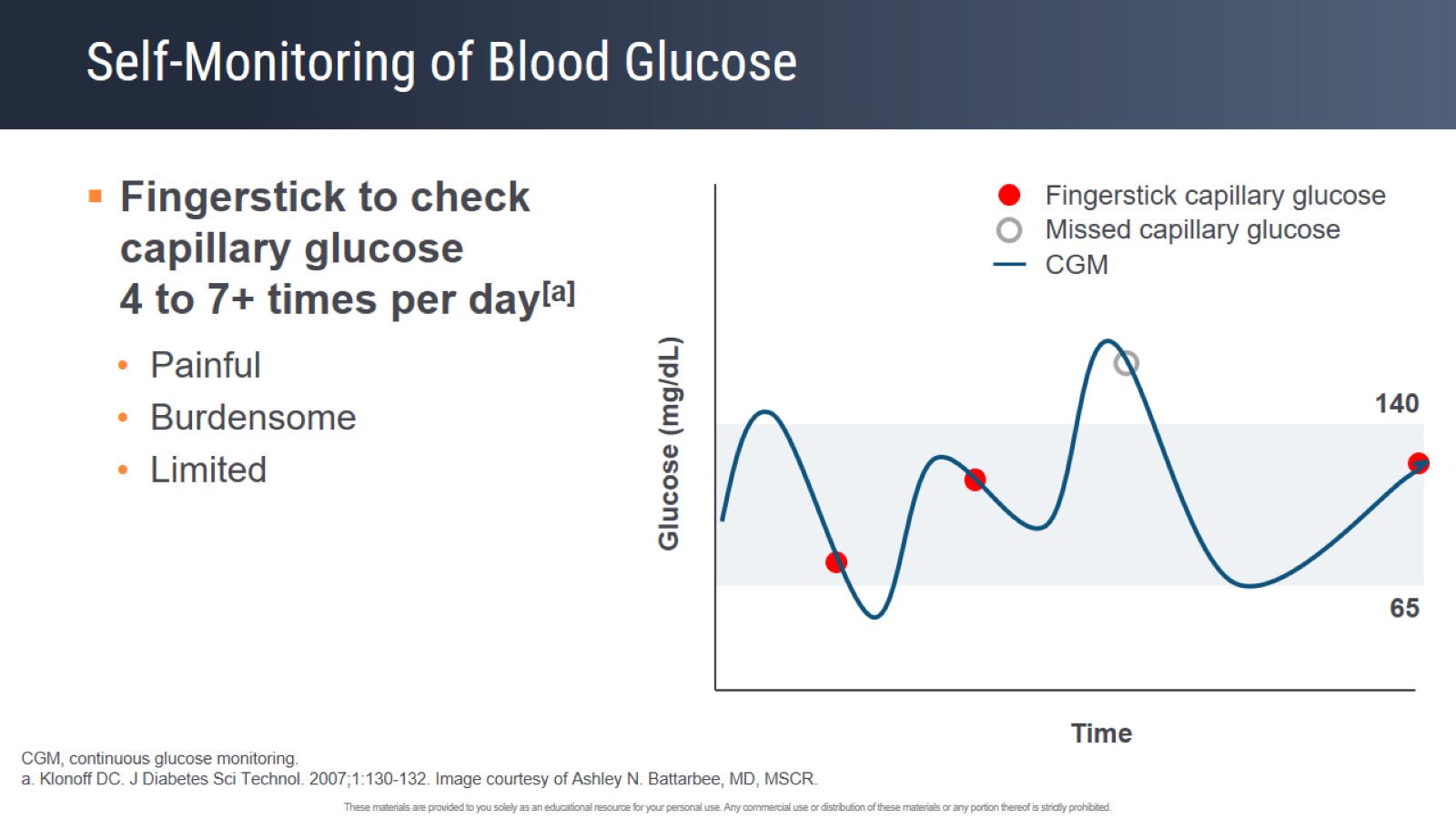 Self-Monitoring of Blood Glucose
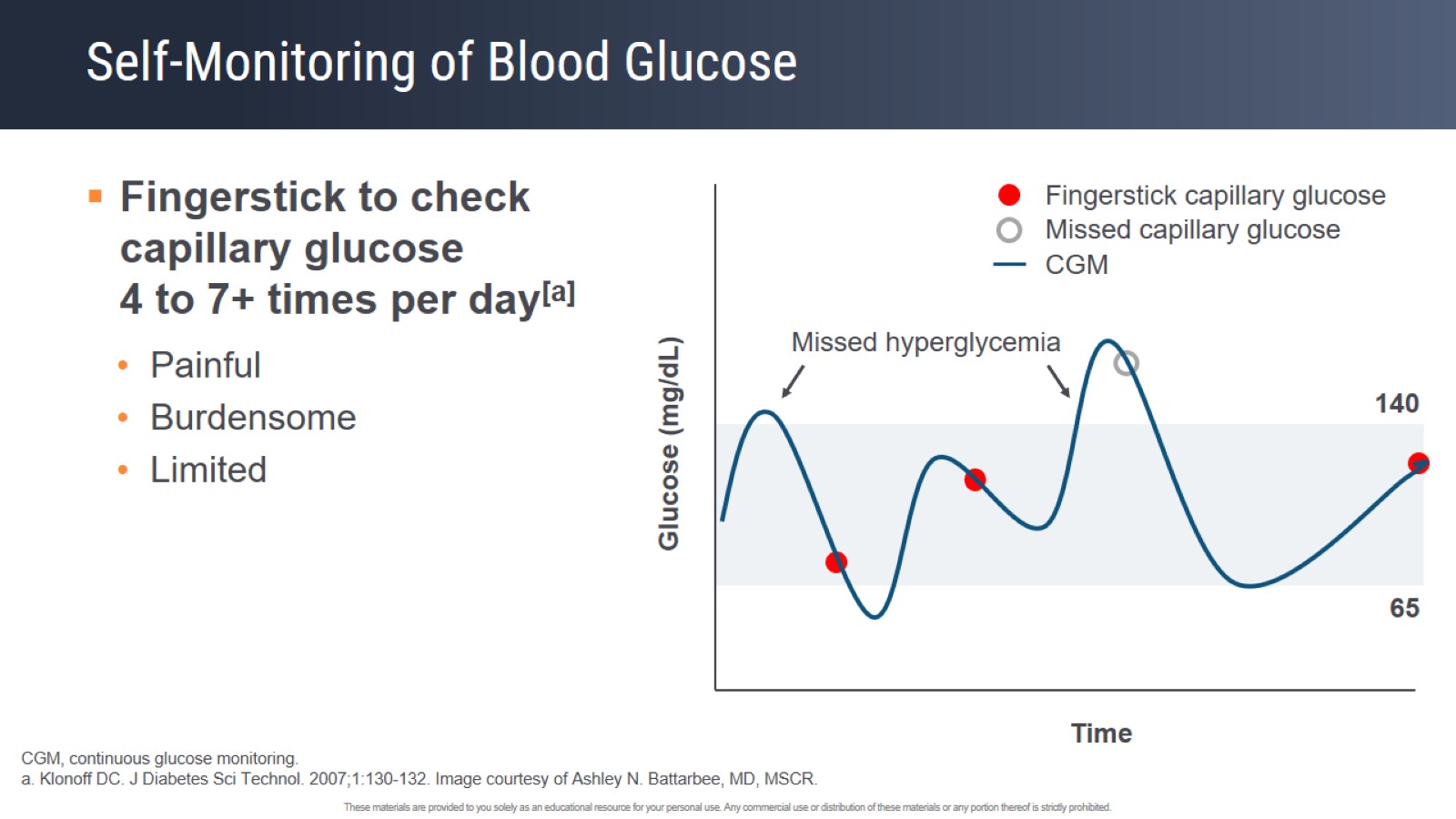 Self-Monitoring of Blood Glucose
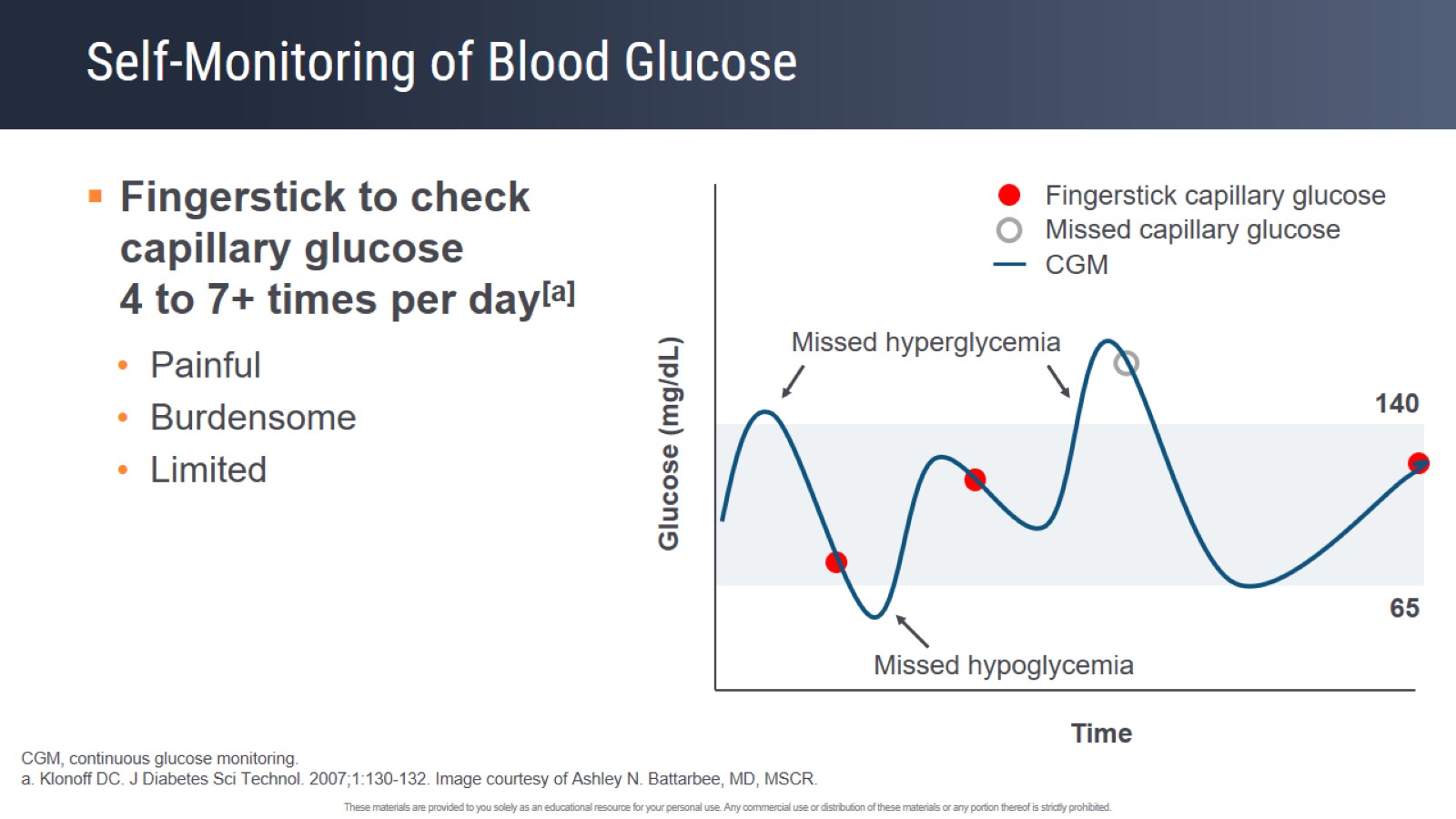 Self-Monitoring of Blood Glucose
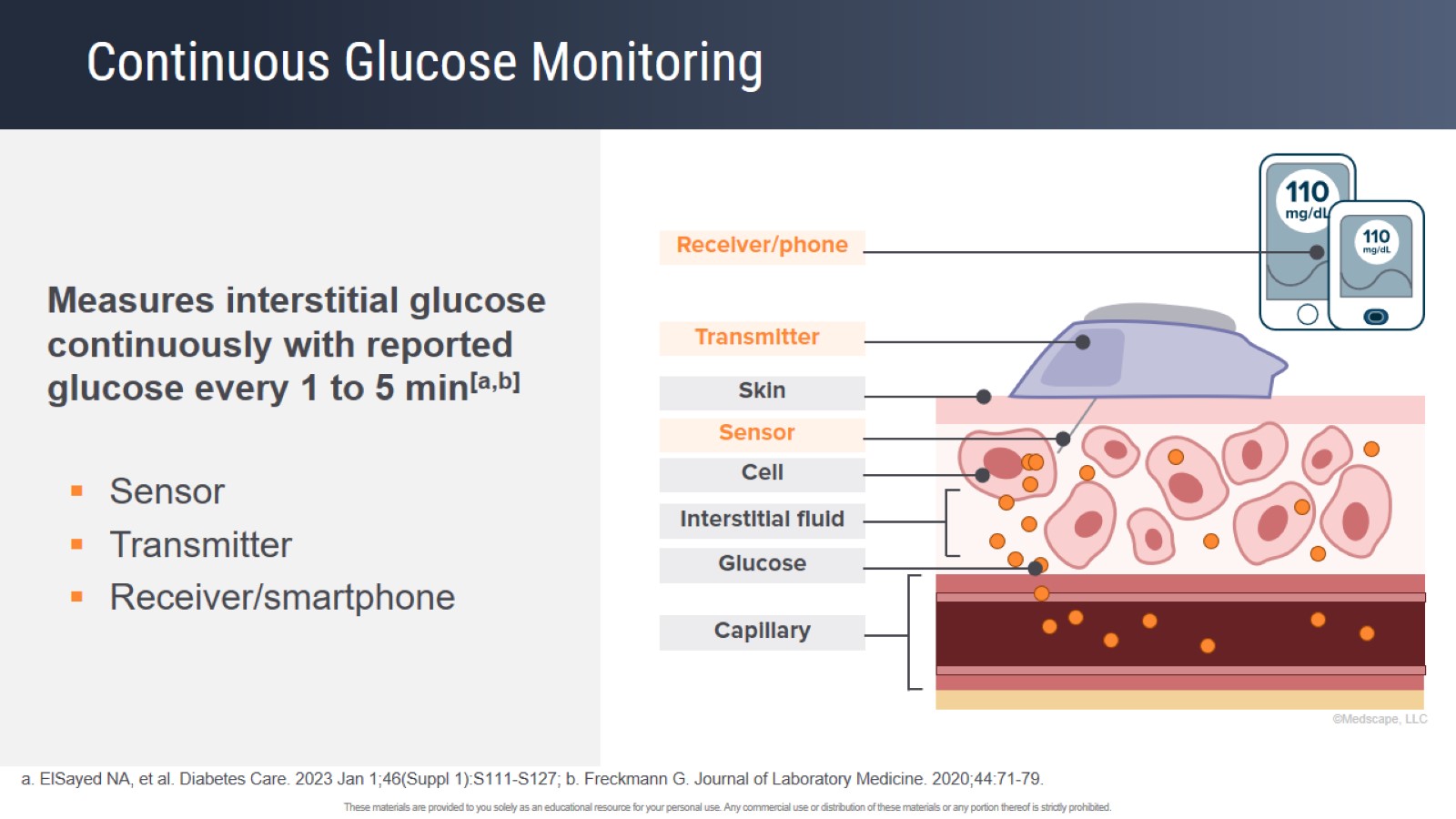 Continuous Glucose Monitoring
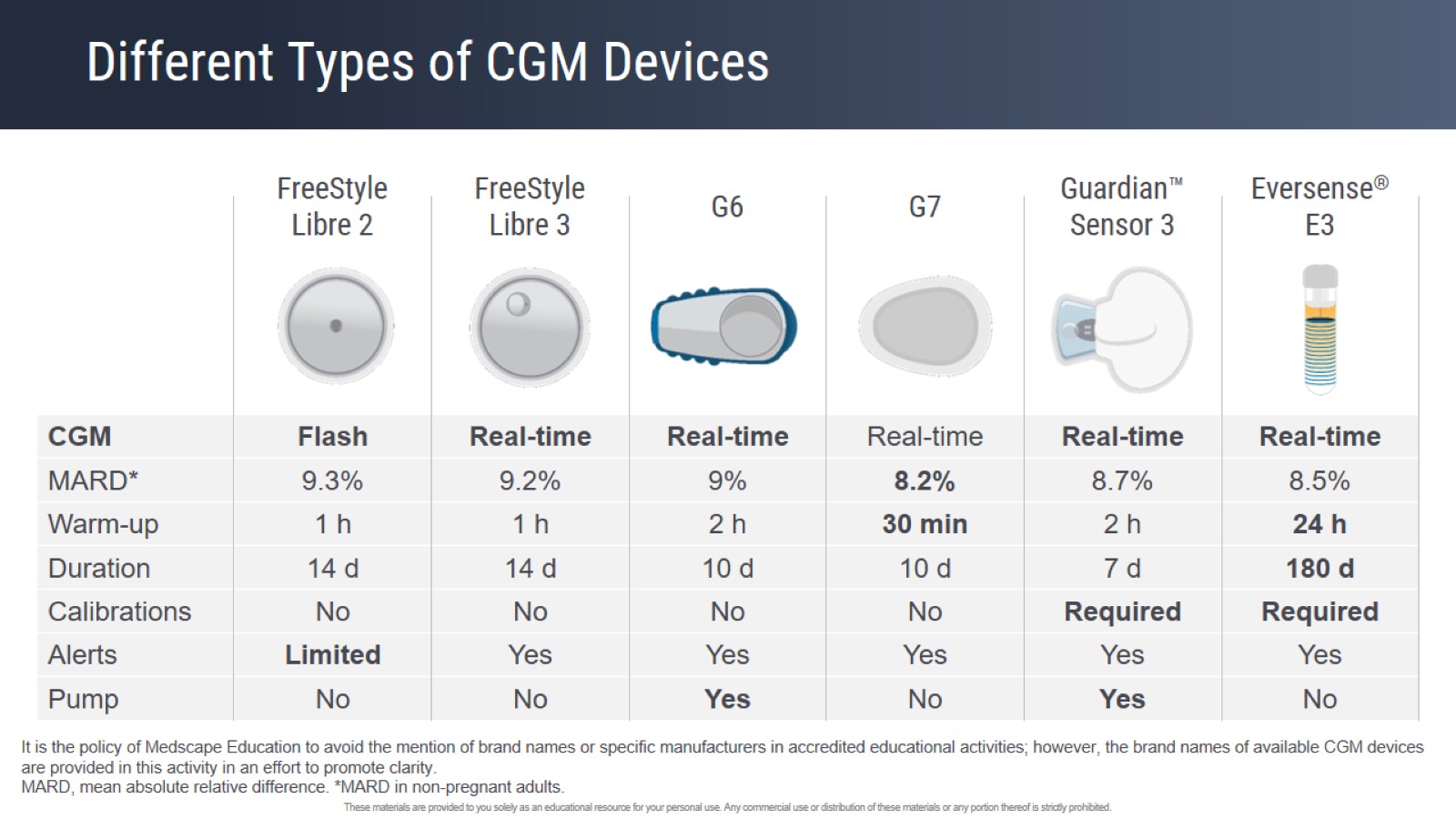 Different Types of CGM Devices
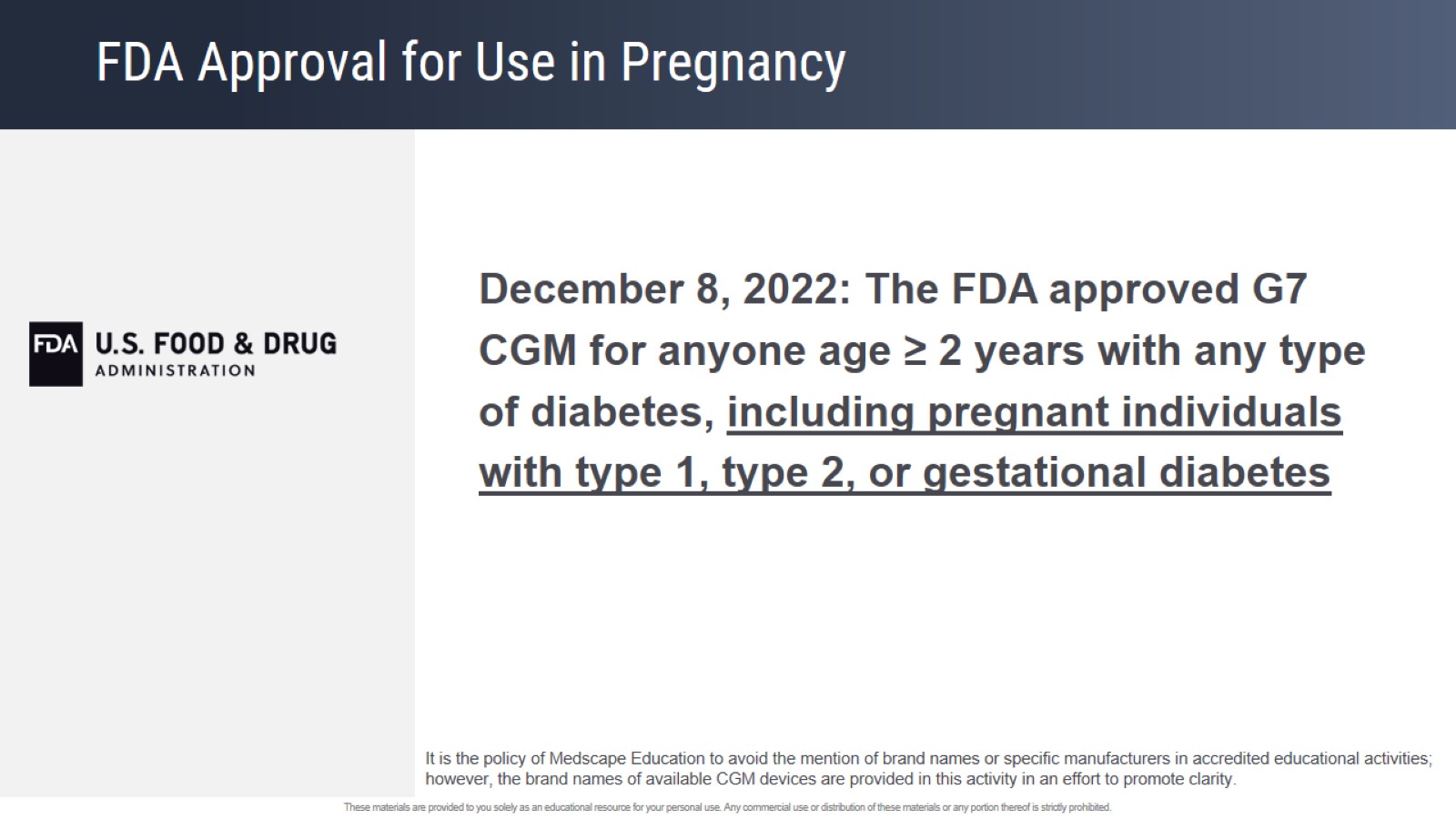 FDA Approval for Use in Pregnancy
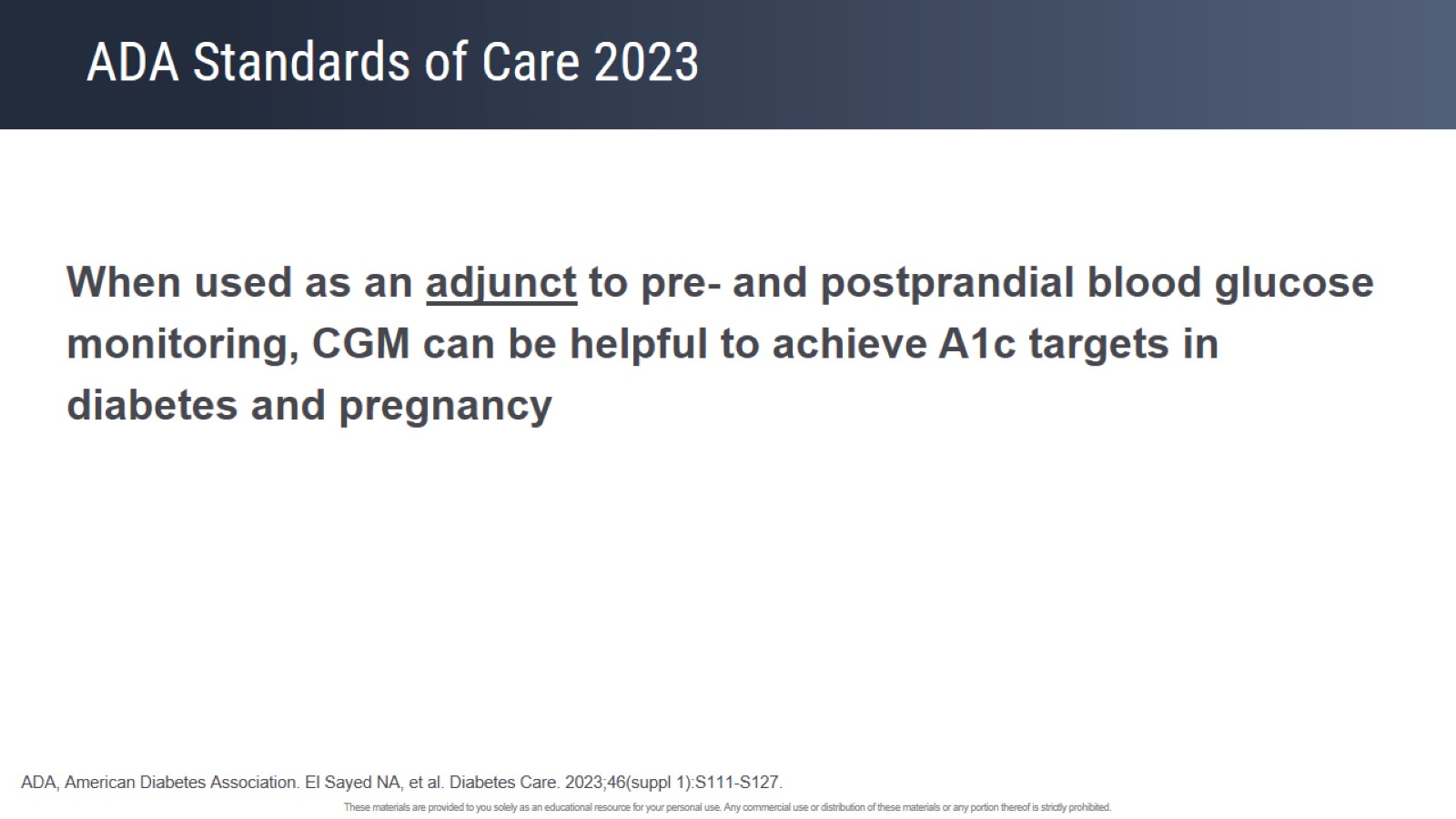 ADA Standards of Care 2023
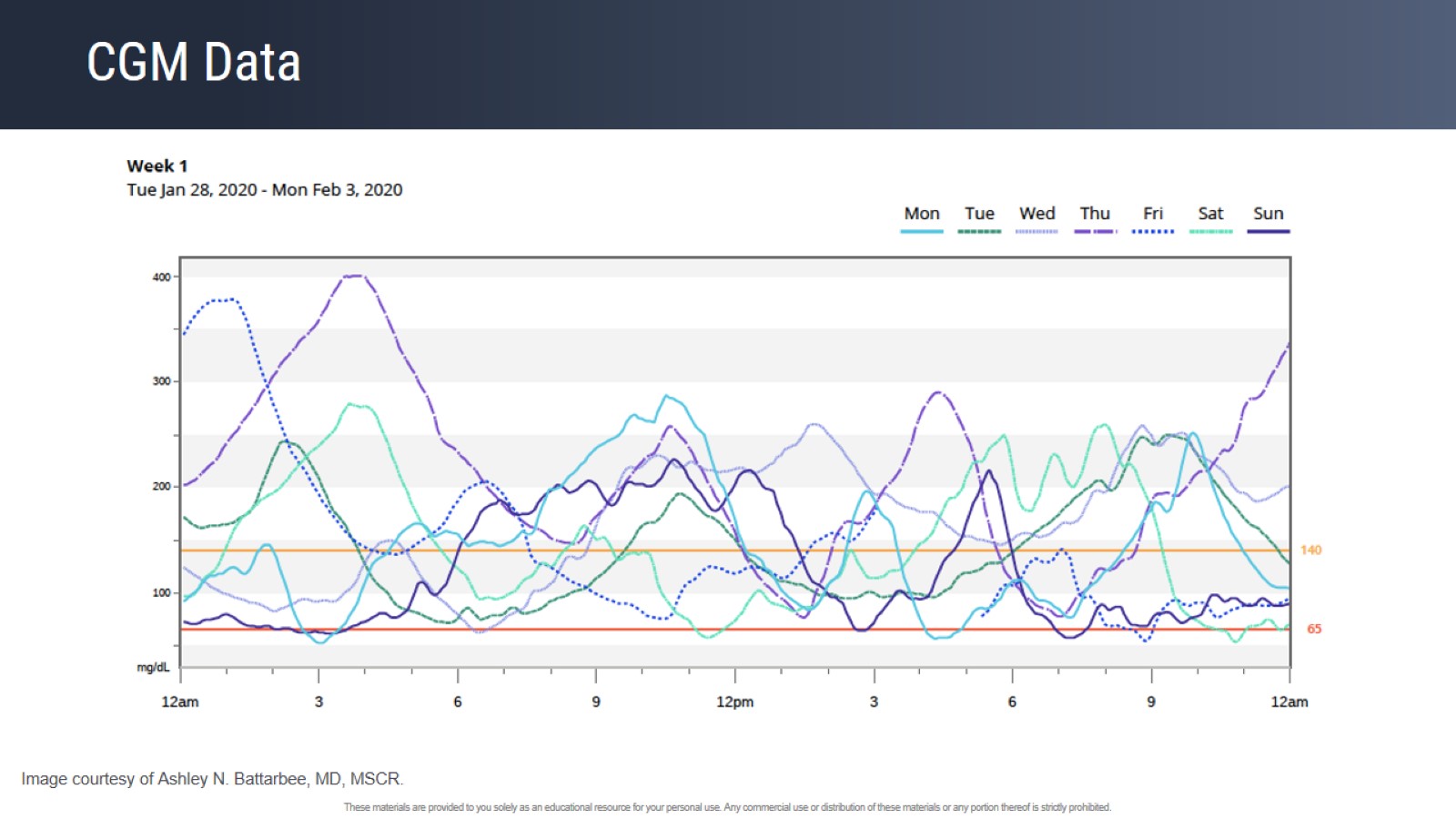 CGM Data
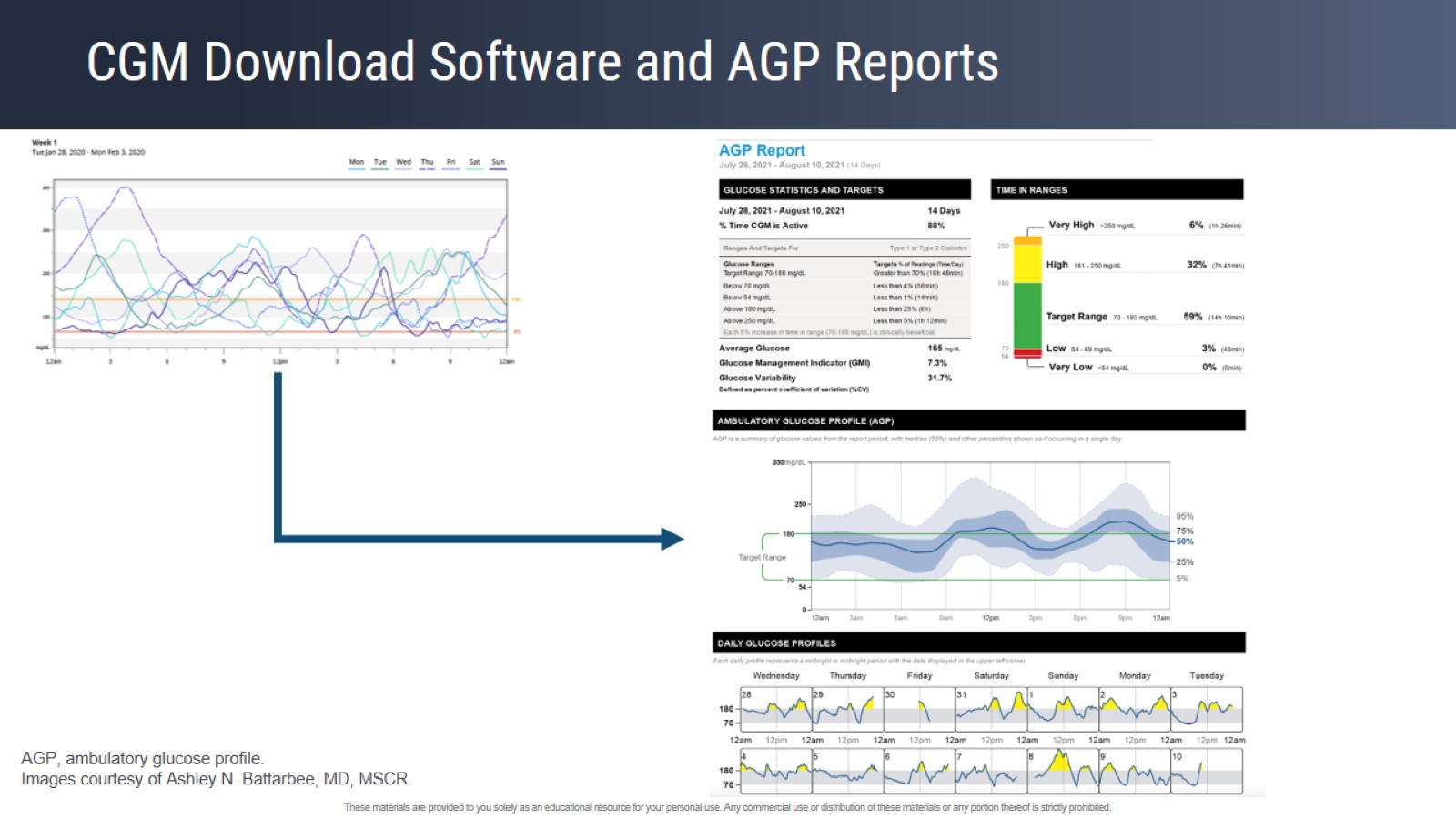 CGM Download Software and AGP Reports
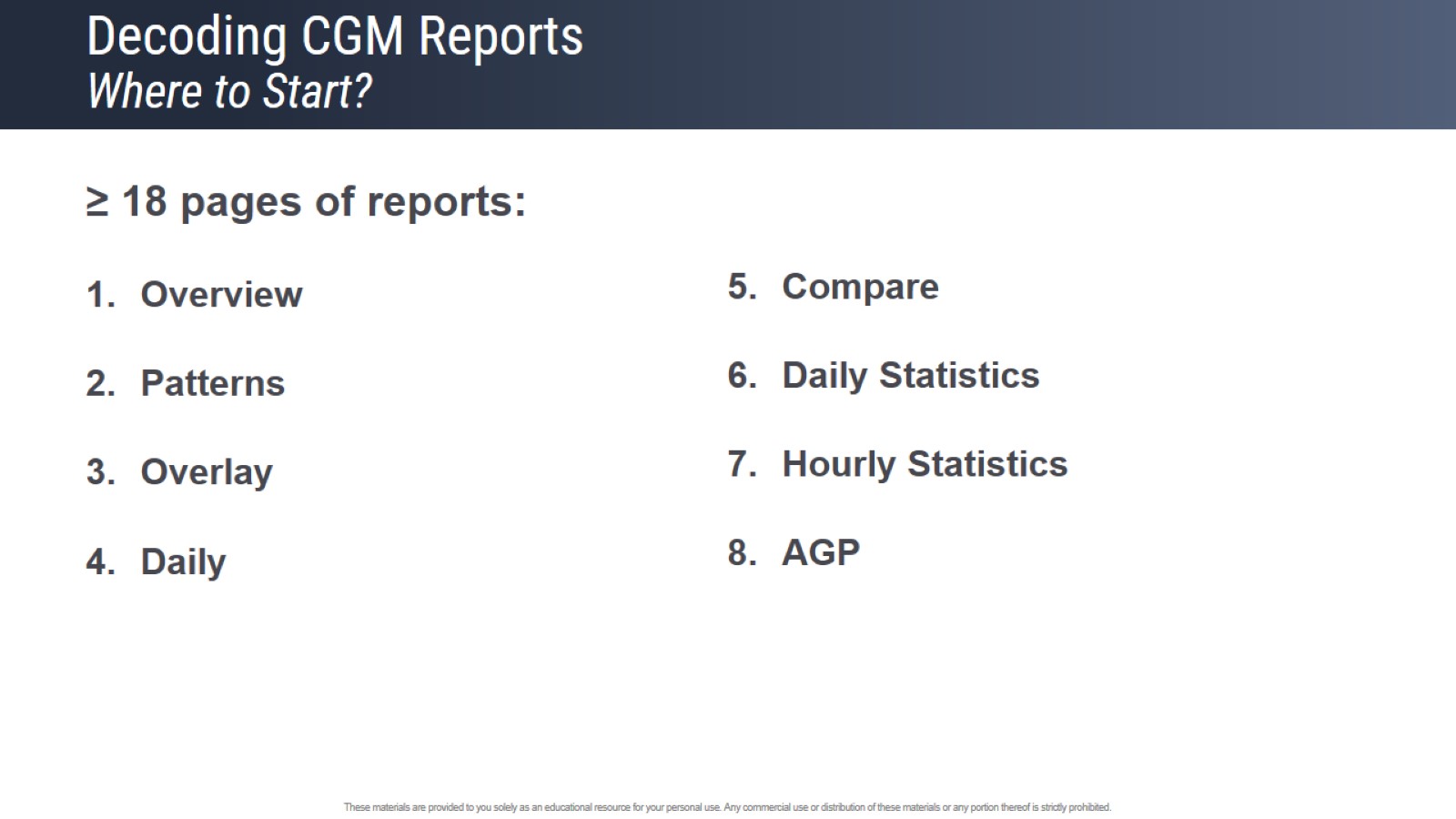 Decoding CGM ReportsWhere to Start?
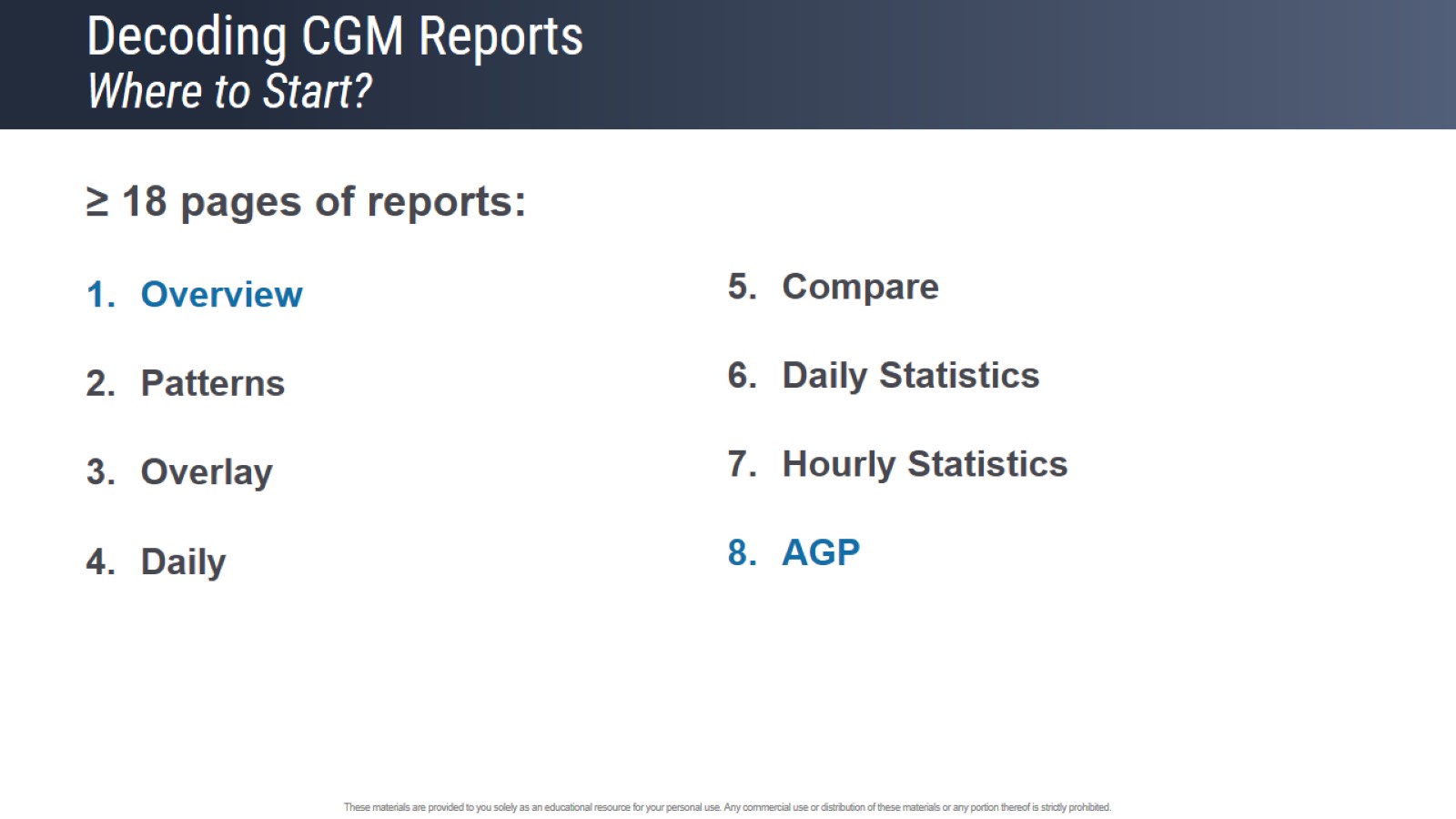 Decoding CGM ReportsWhere to Start?
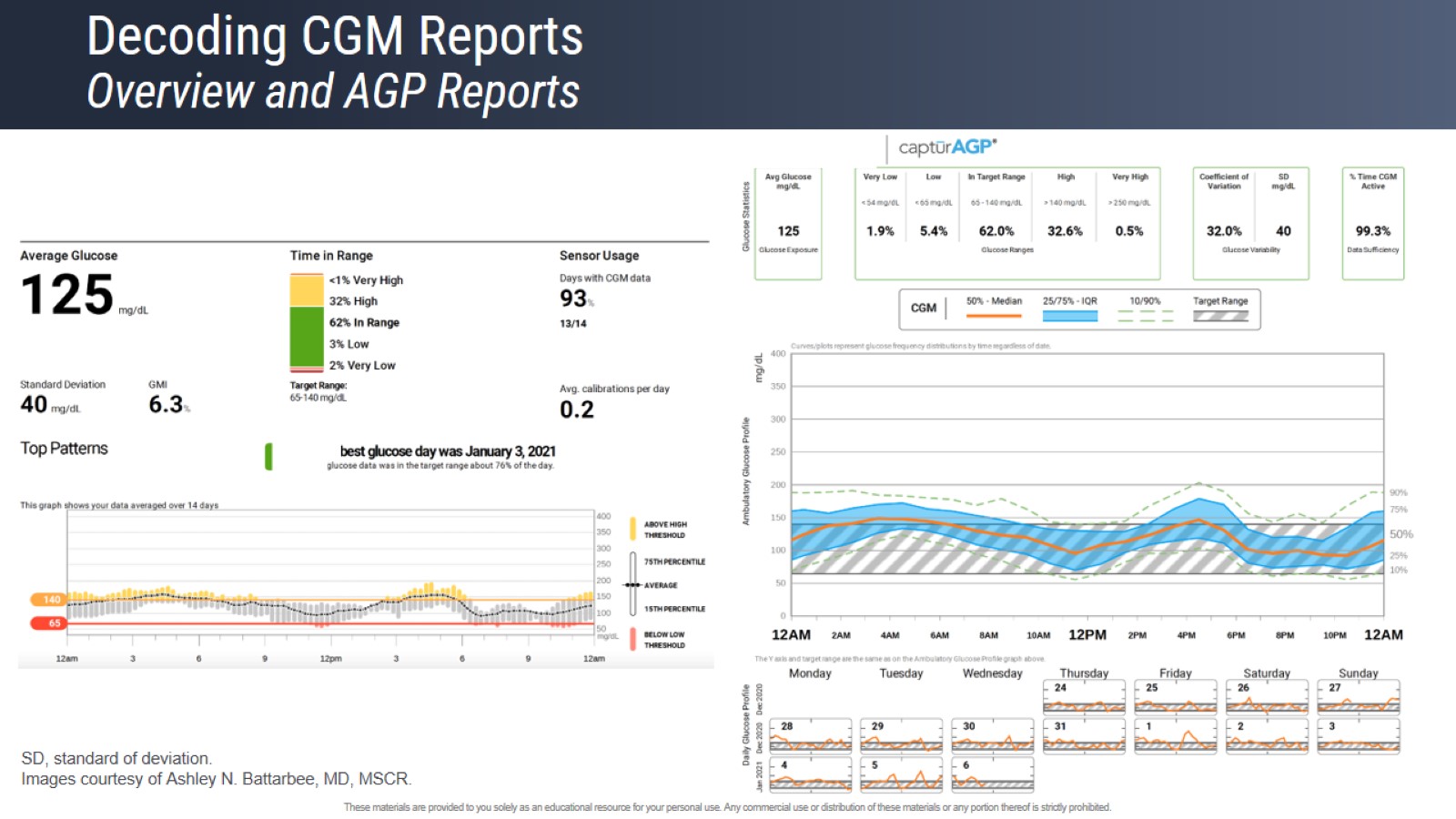 Decoding CGM ReportsOverview and AGP Reports
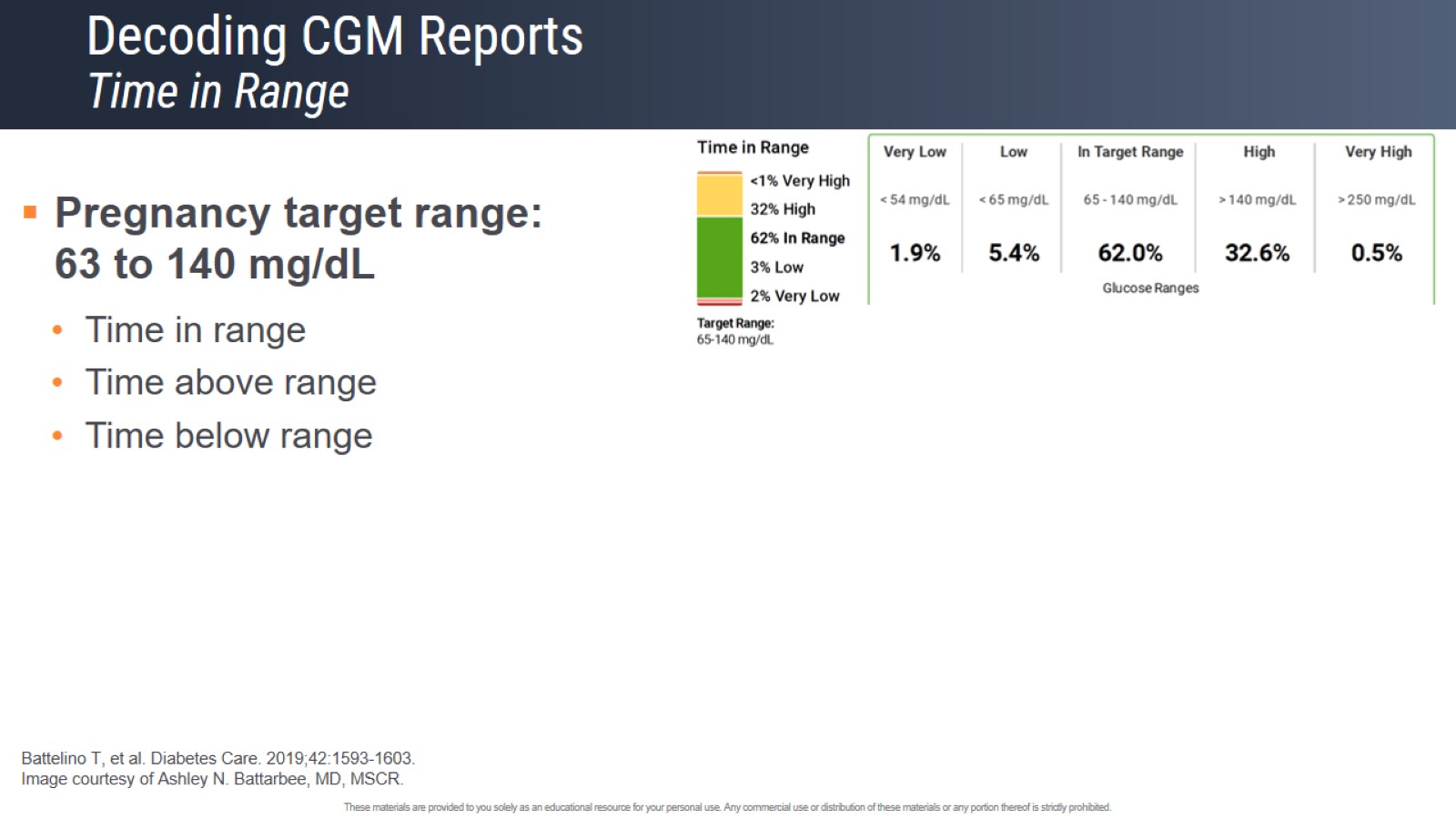 Decoding CGM ReportsTime in Range
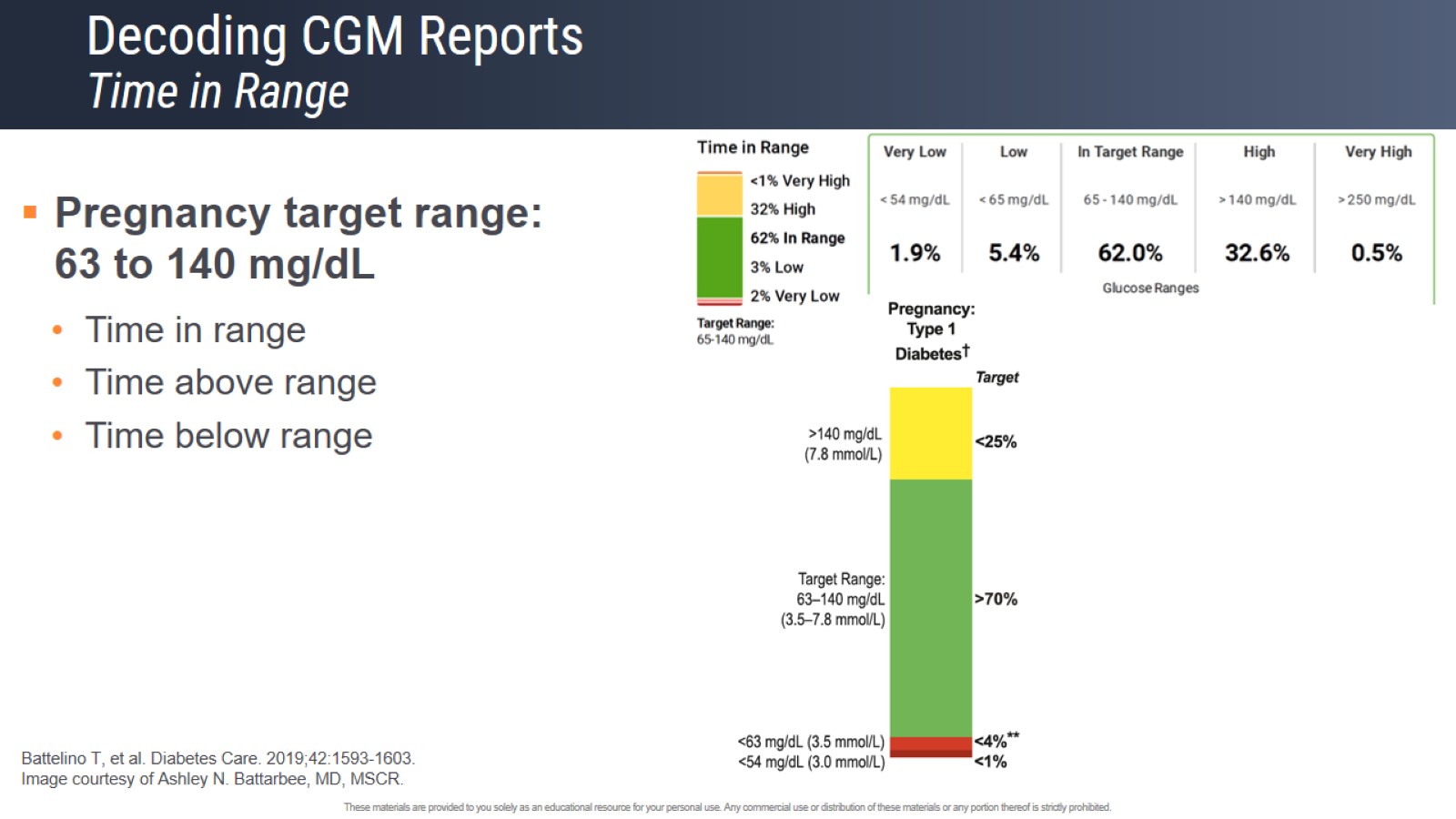 Decoding CGM ReportsTime in Range
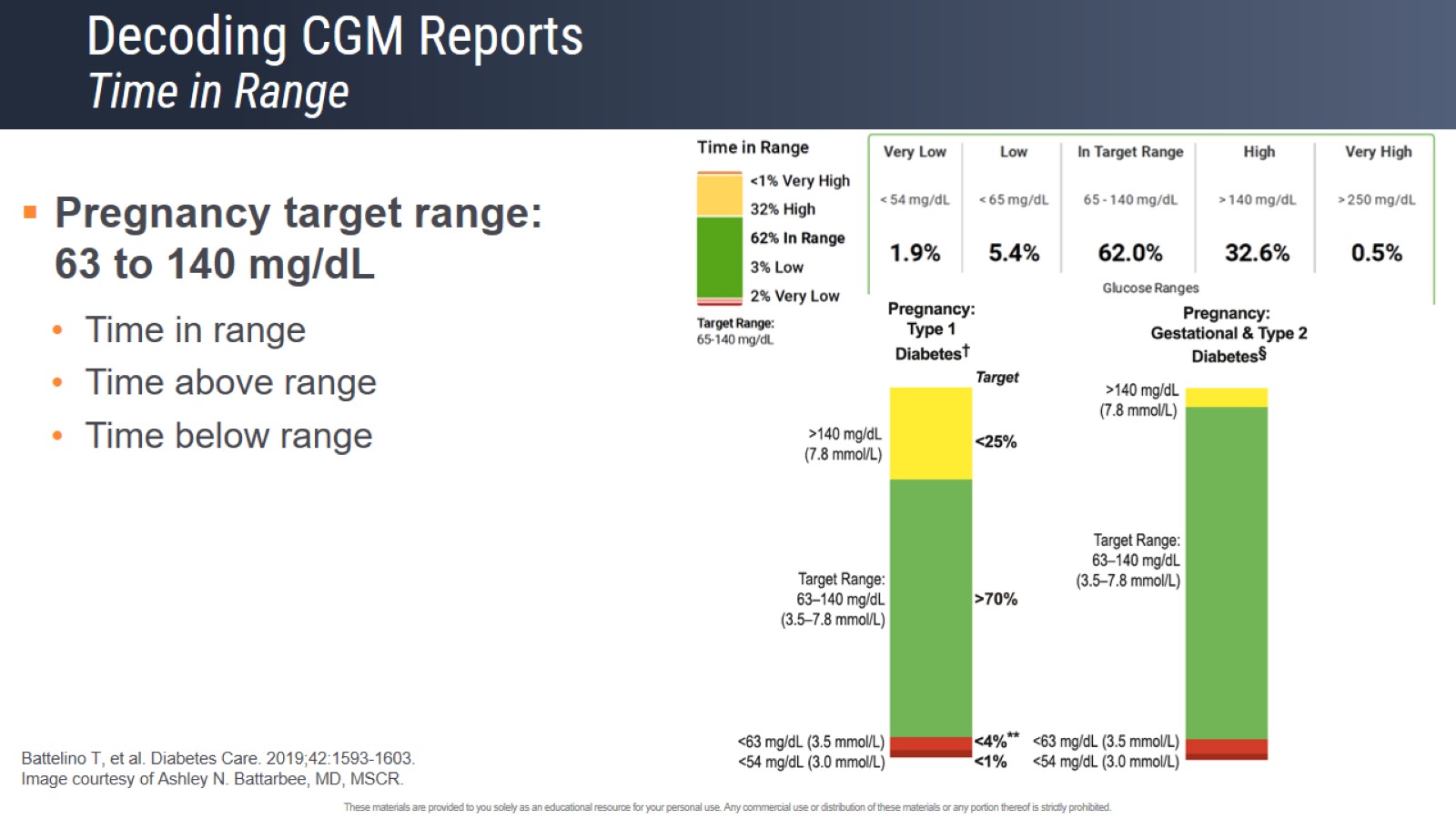 Decoding CGM ReportsTime in Range
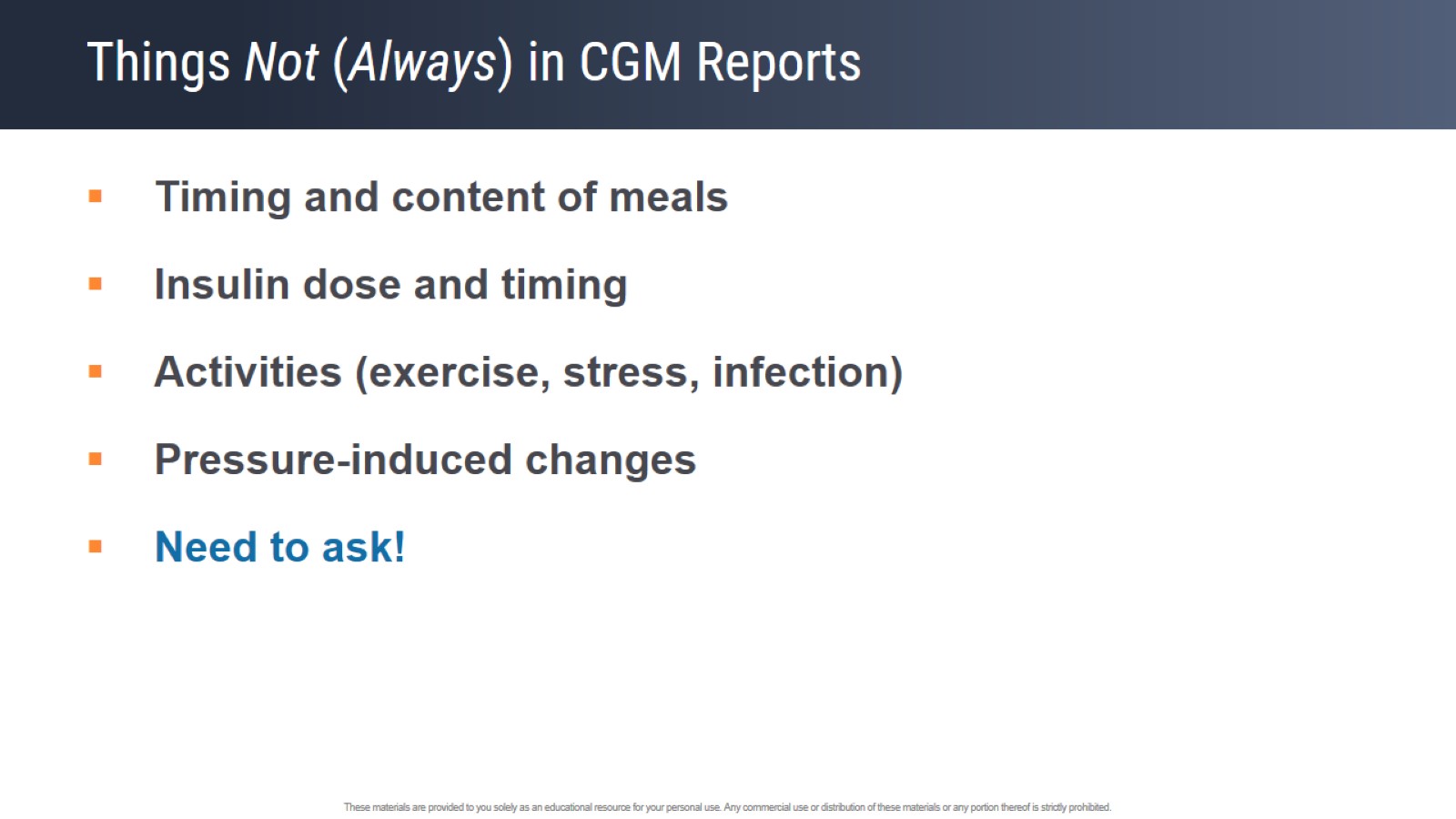 Things Not (Always) in CGM Reports
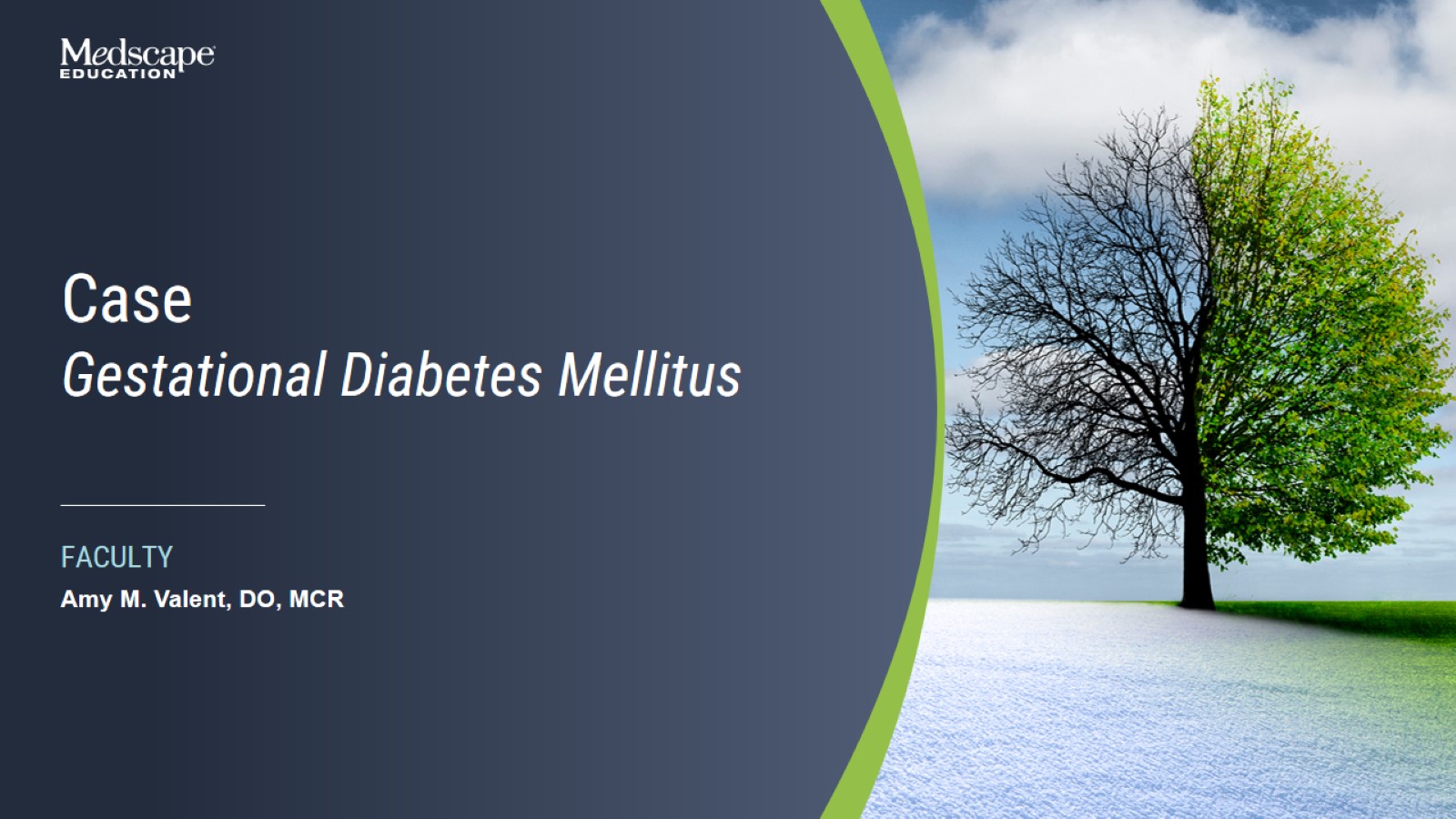 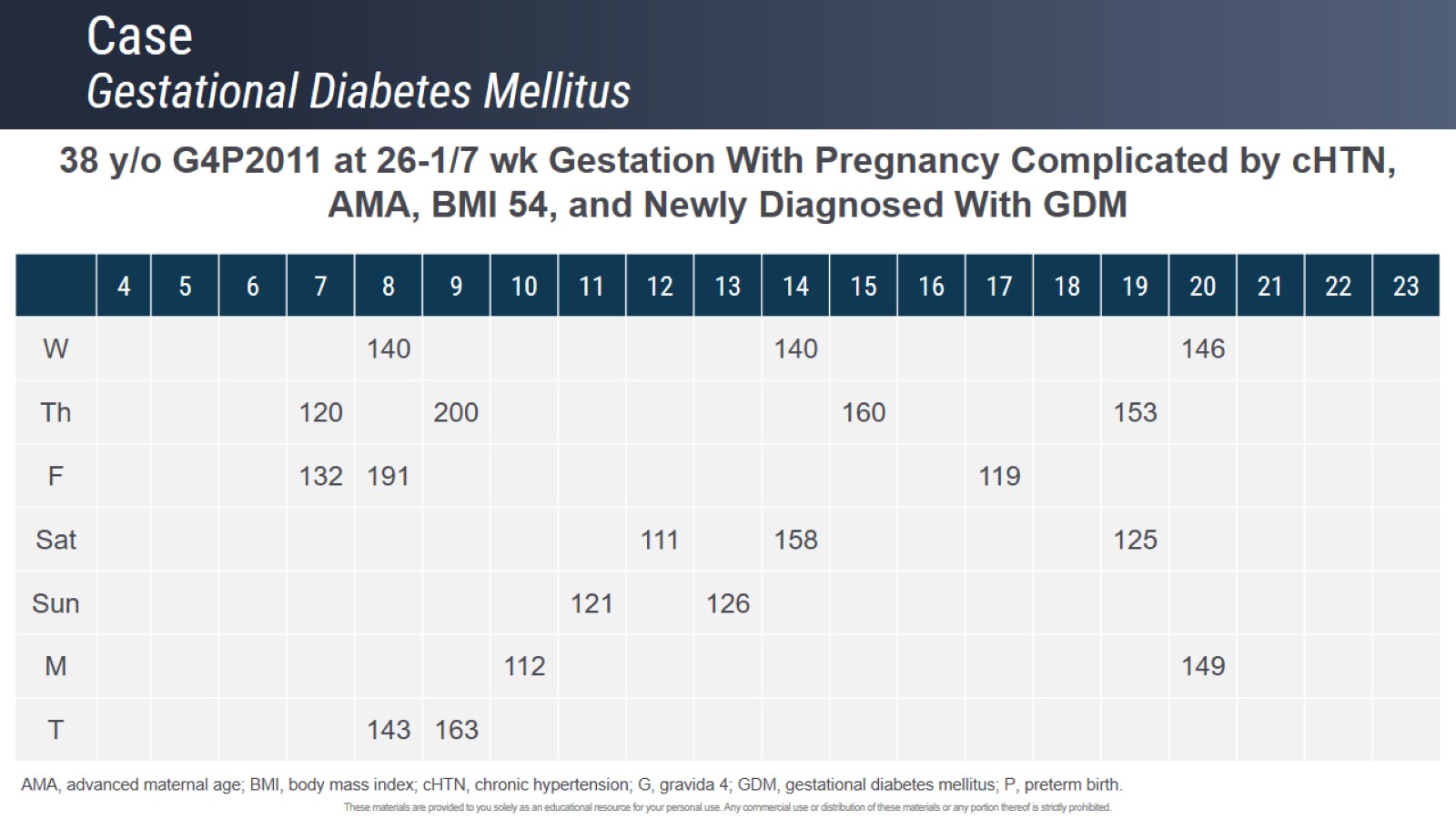 Case Gestational Diabetes Mellitus
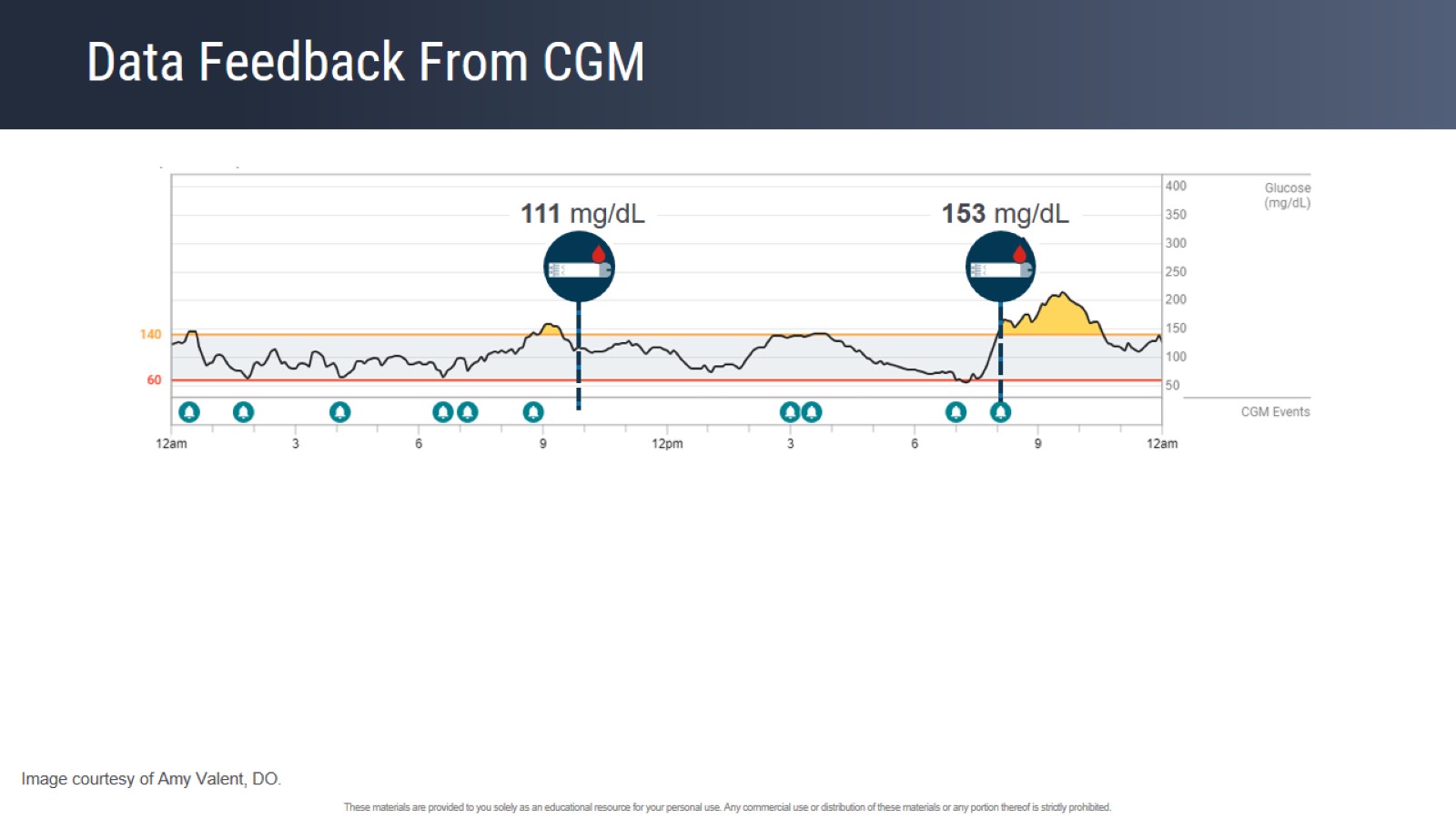 Data Feedback From CGM
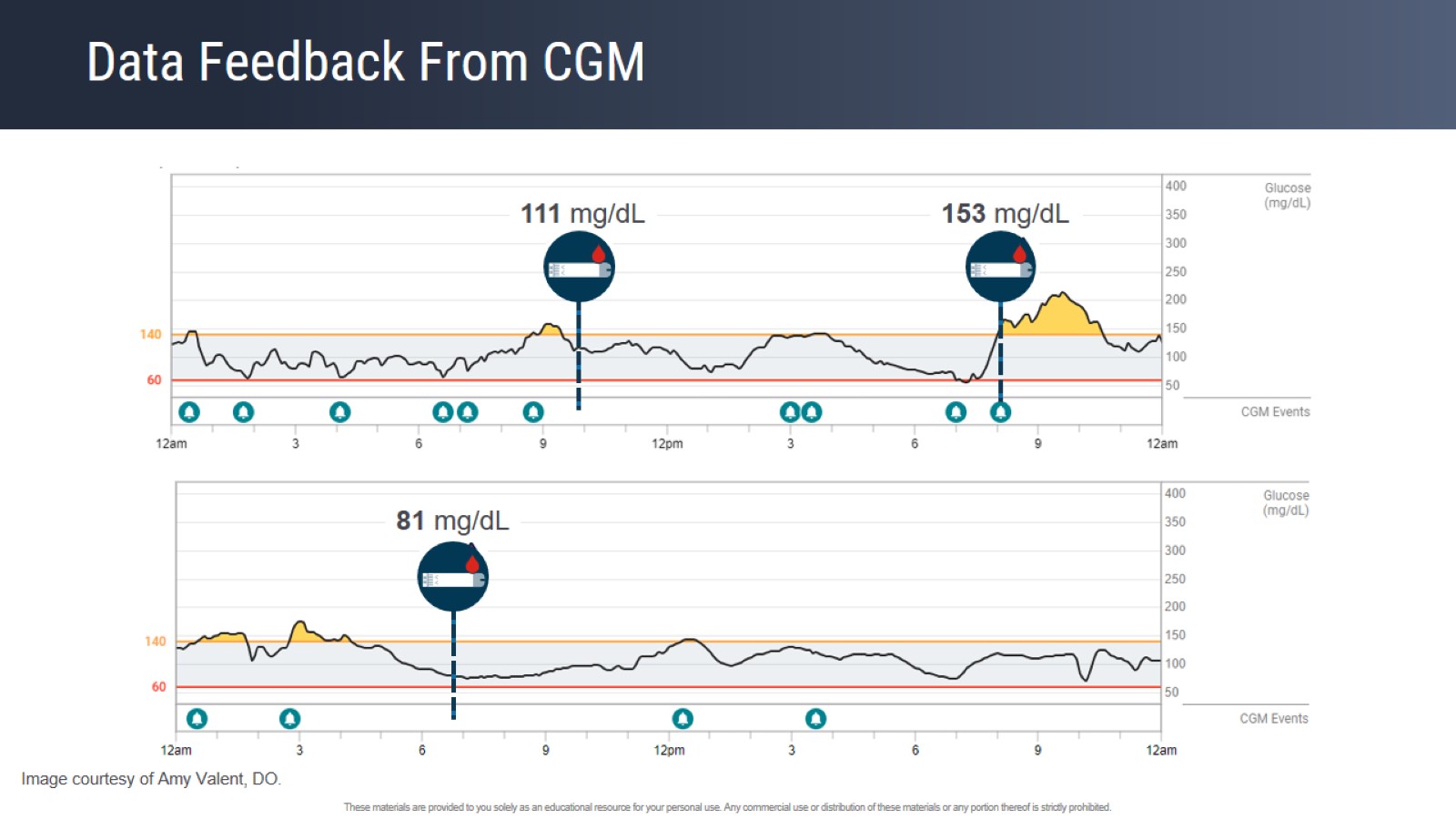 Data Feedback From CGM
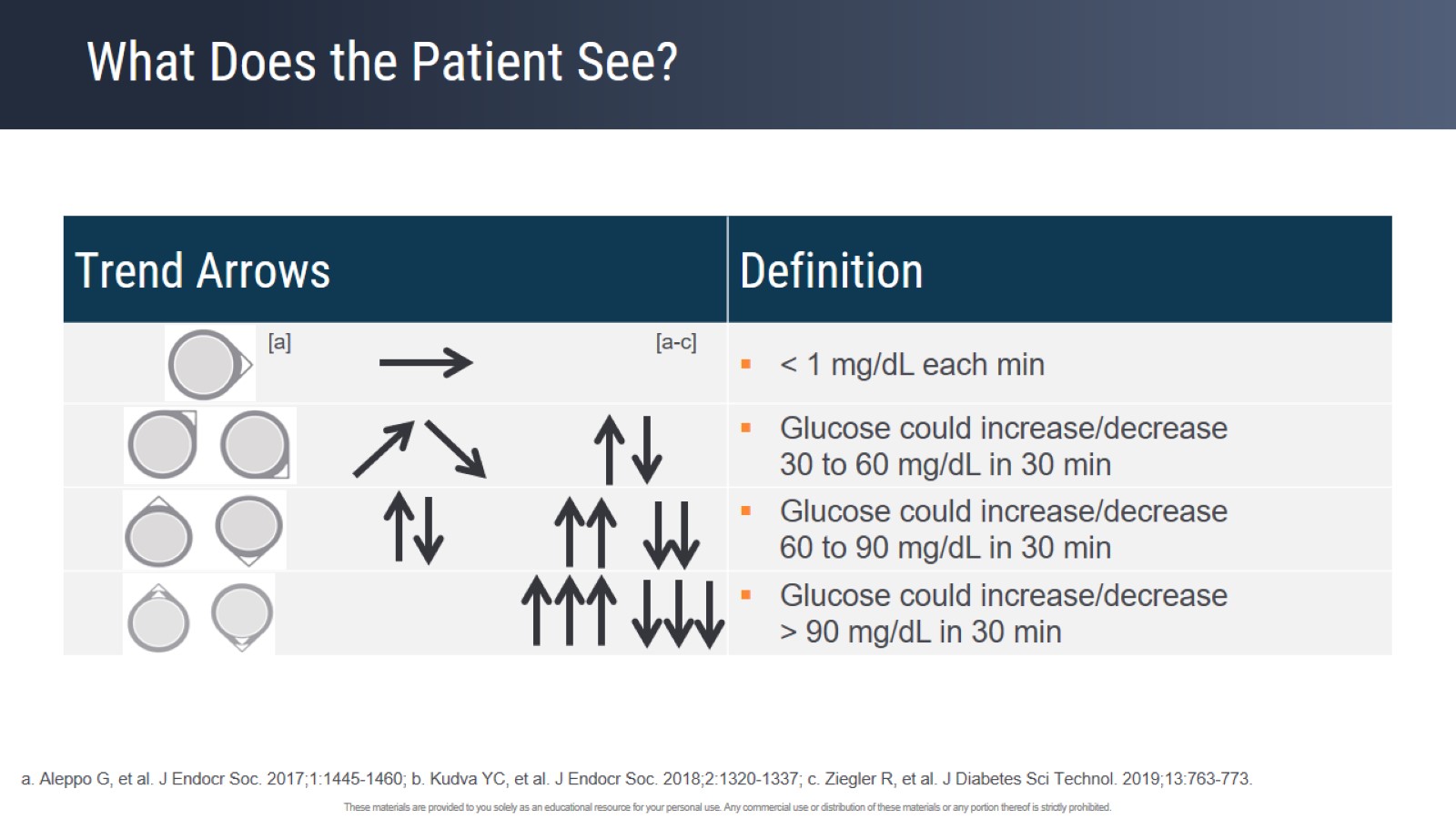 What Does the Patient See?
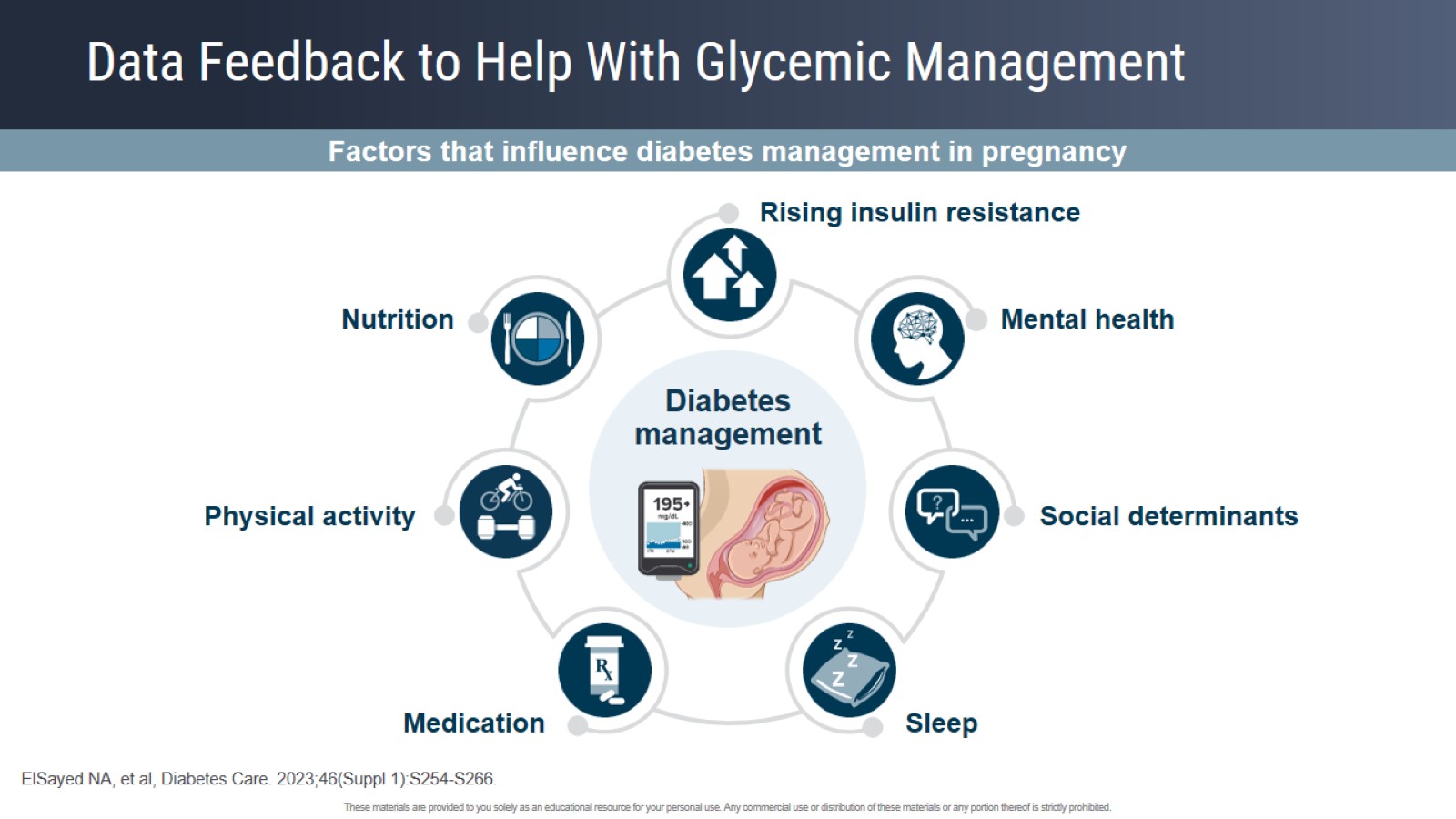 Data Feedback to Help With Glycemic Management
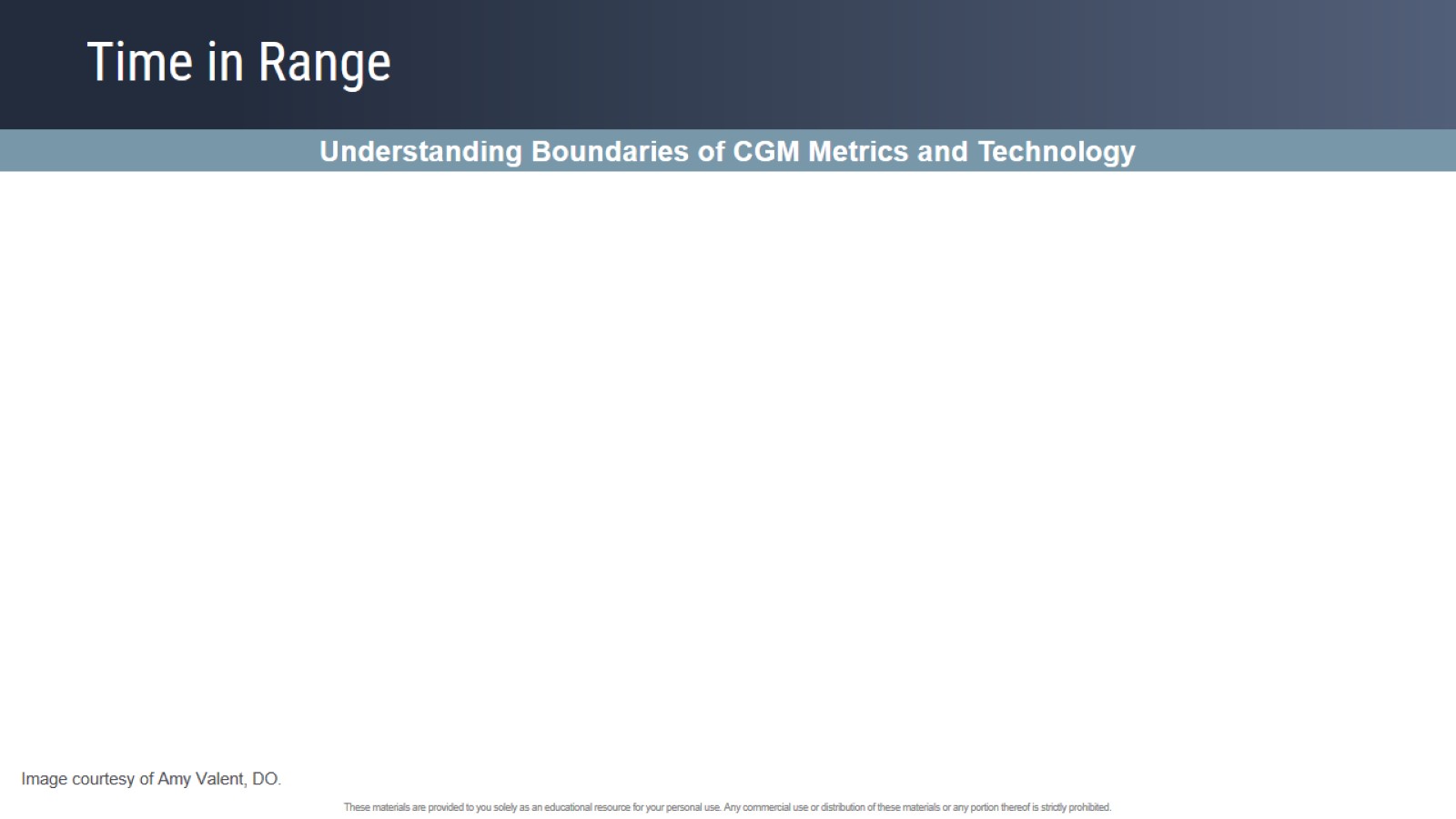 Time in Range
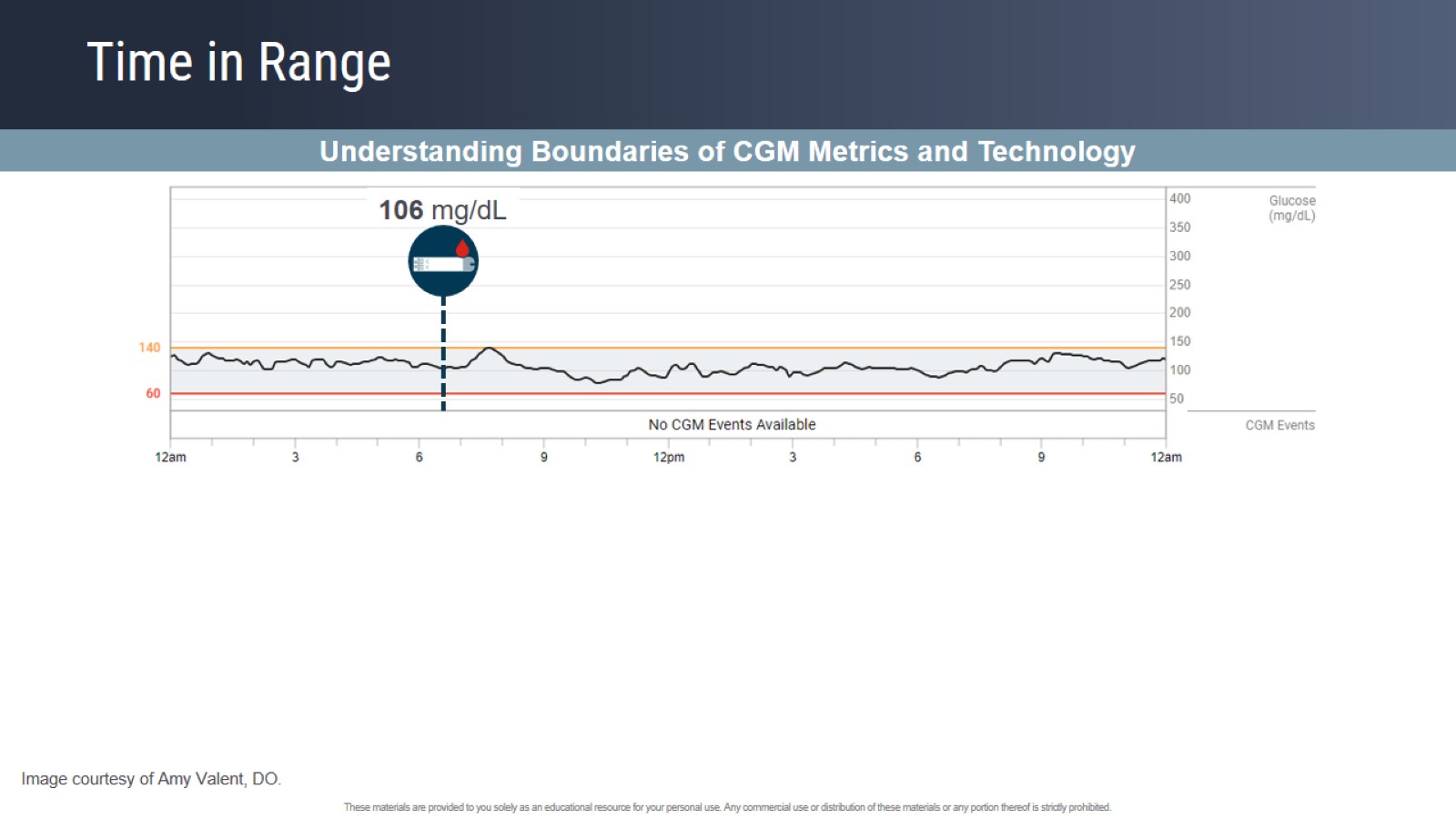 Time in Range
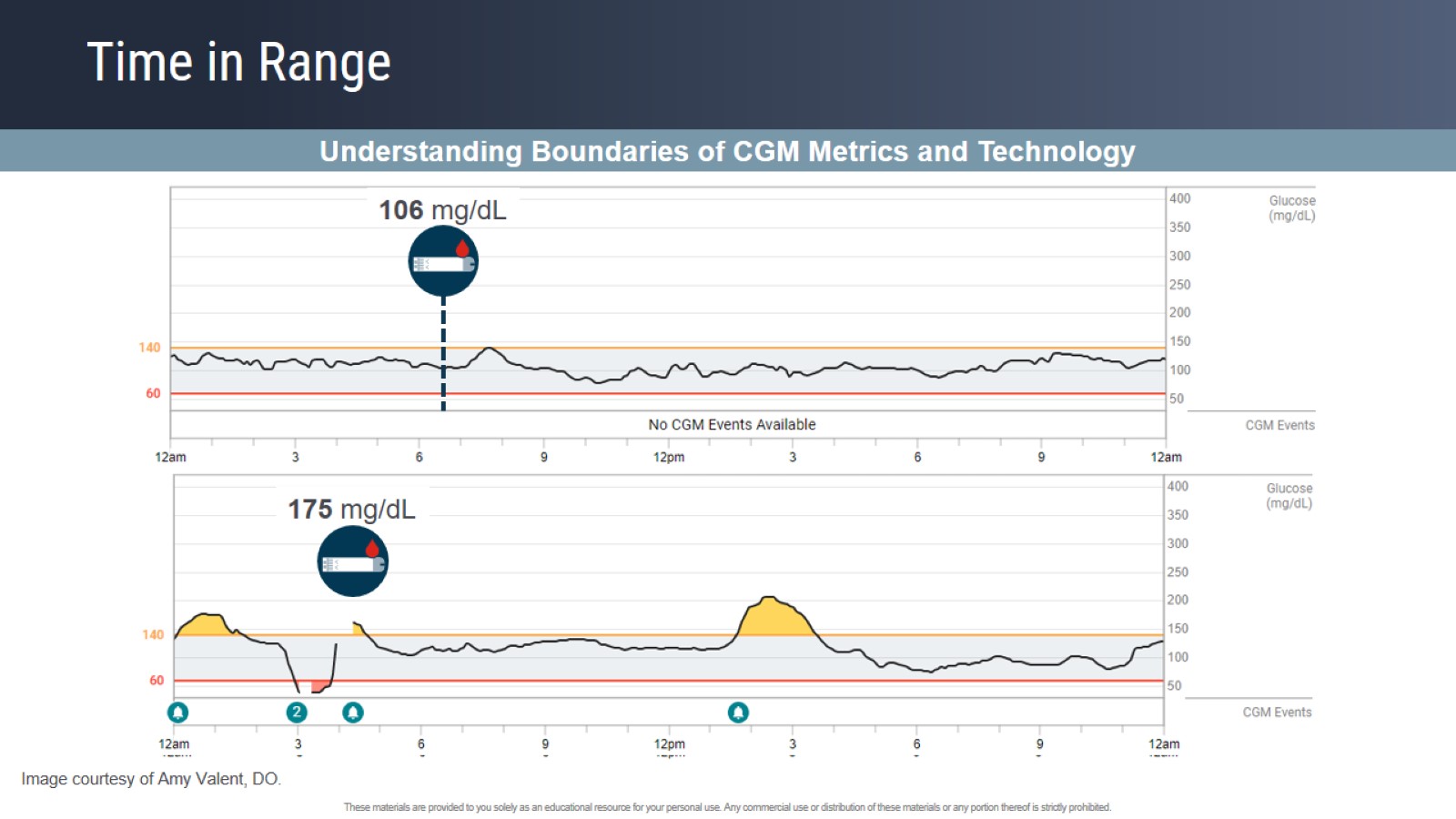 Time in Range
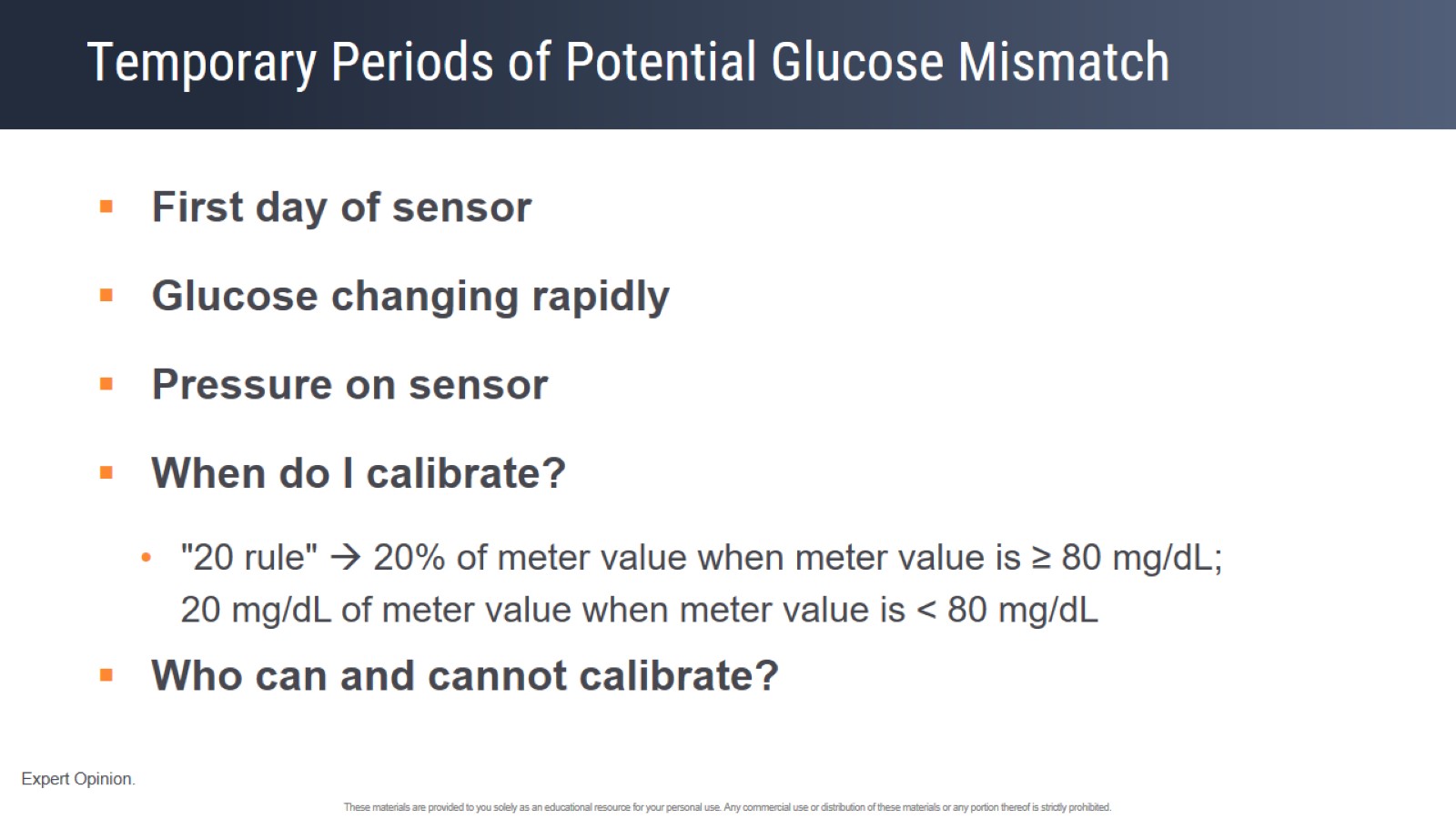 Temporary Periods of Potential Glucose Mismatch
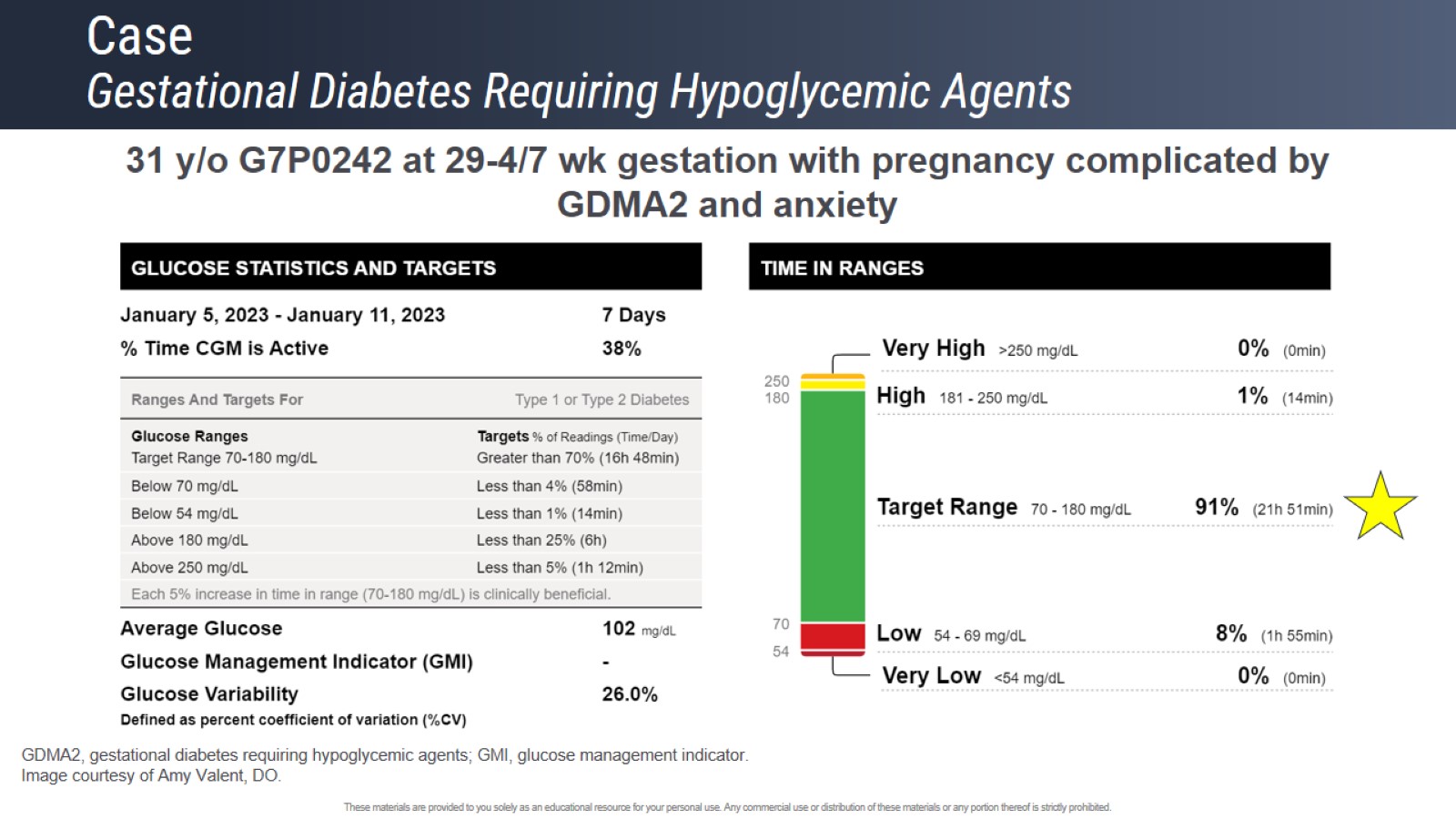 Case Gestational Diabetes Requiring Hypoglycemic Agents
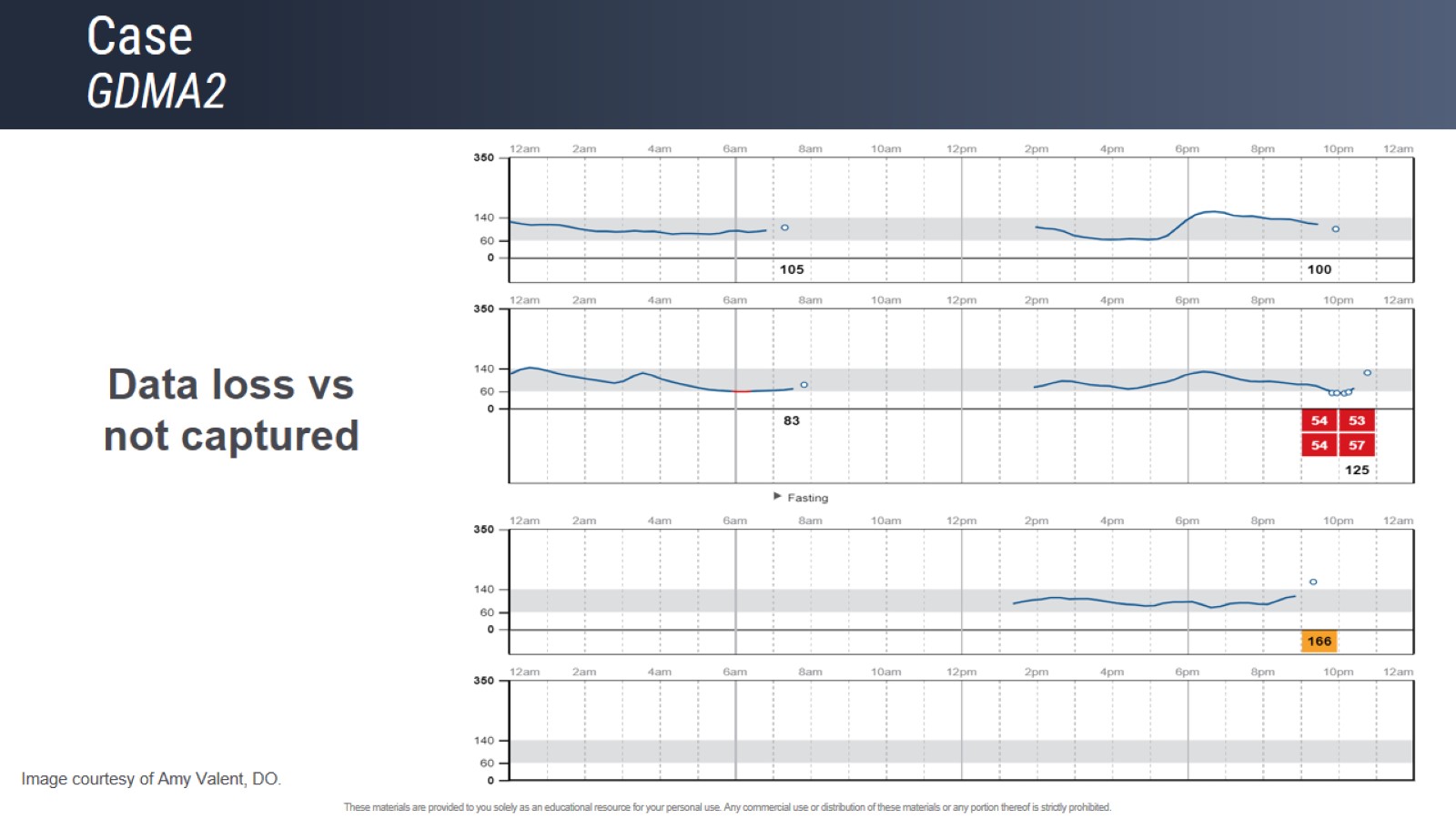 Case GDMA2
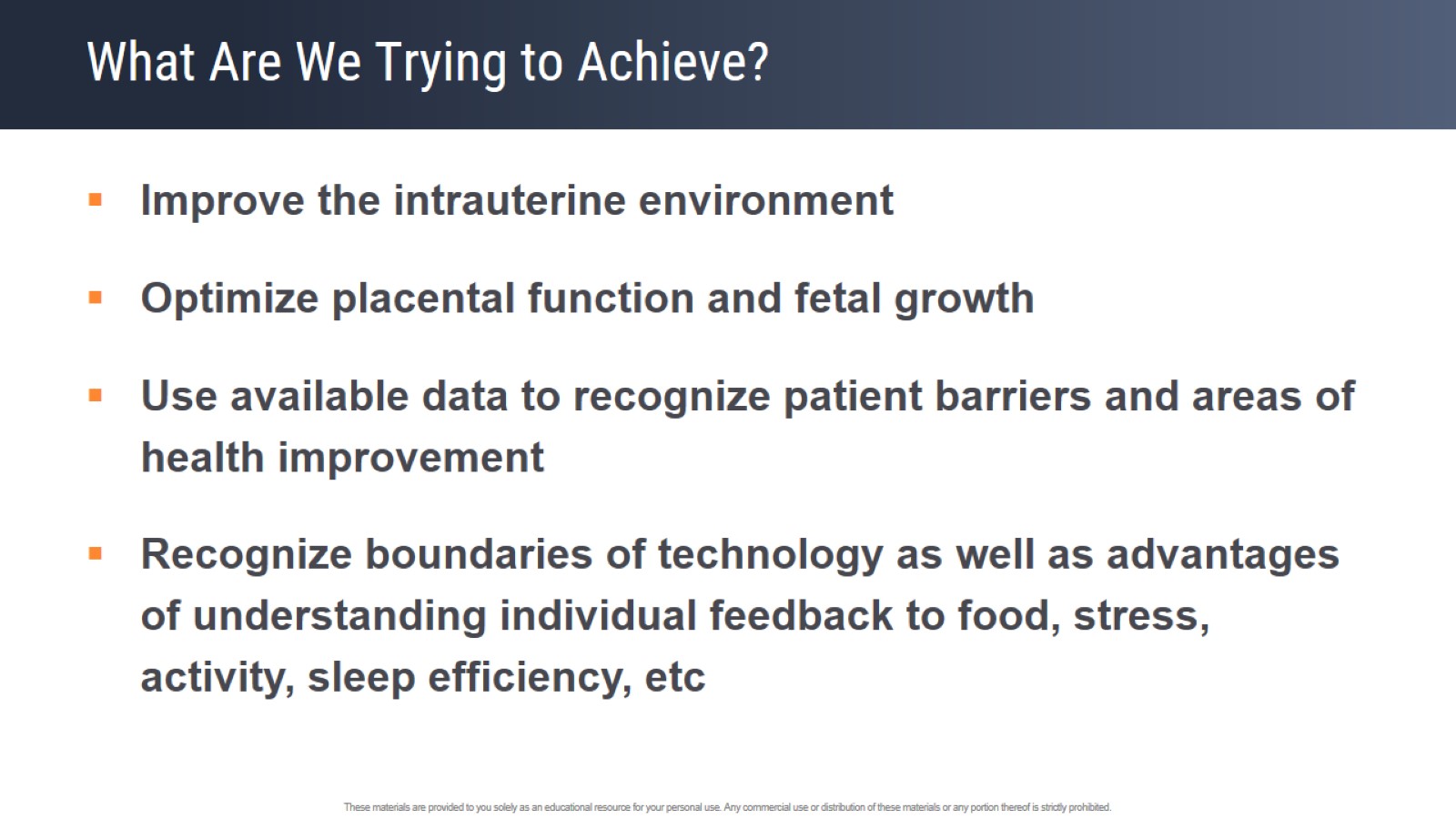 What Are We Trying to Achieve?
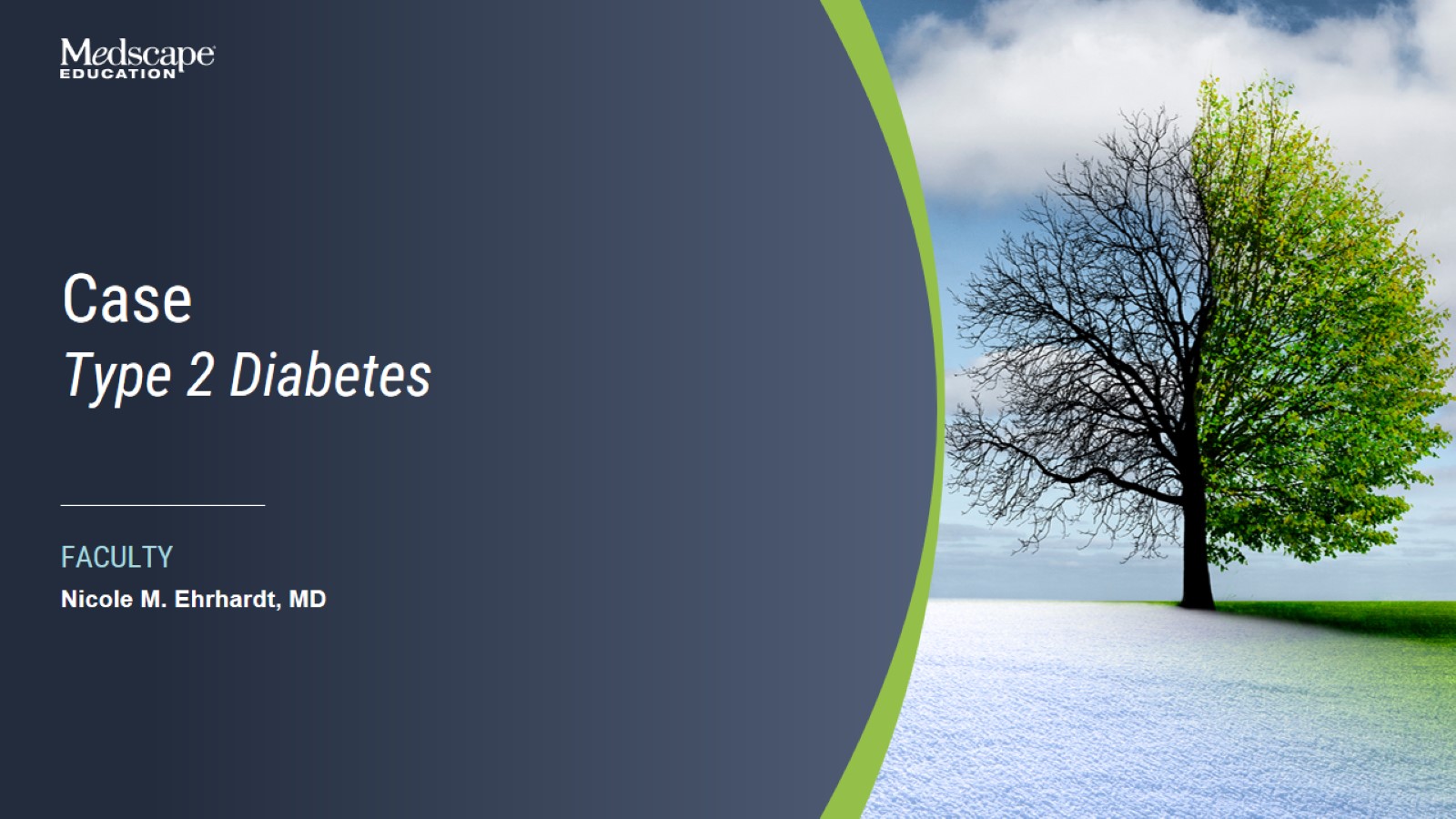 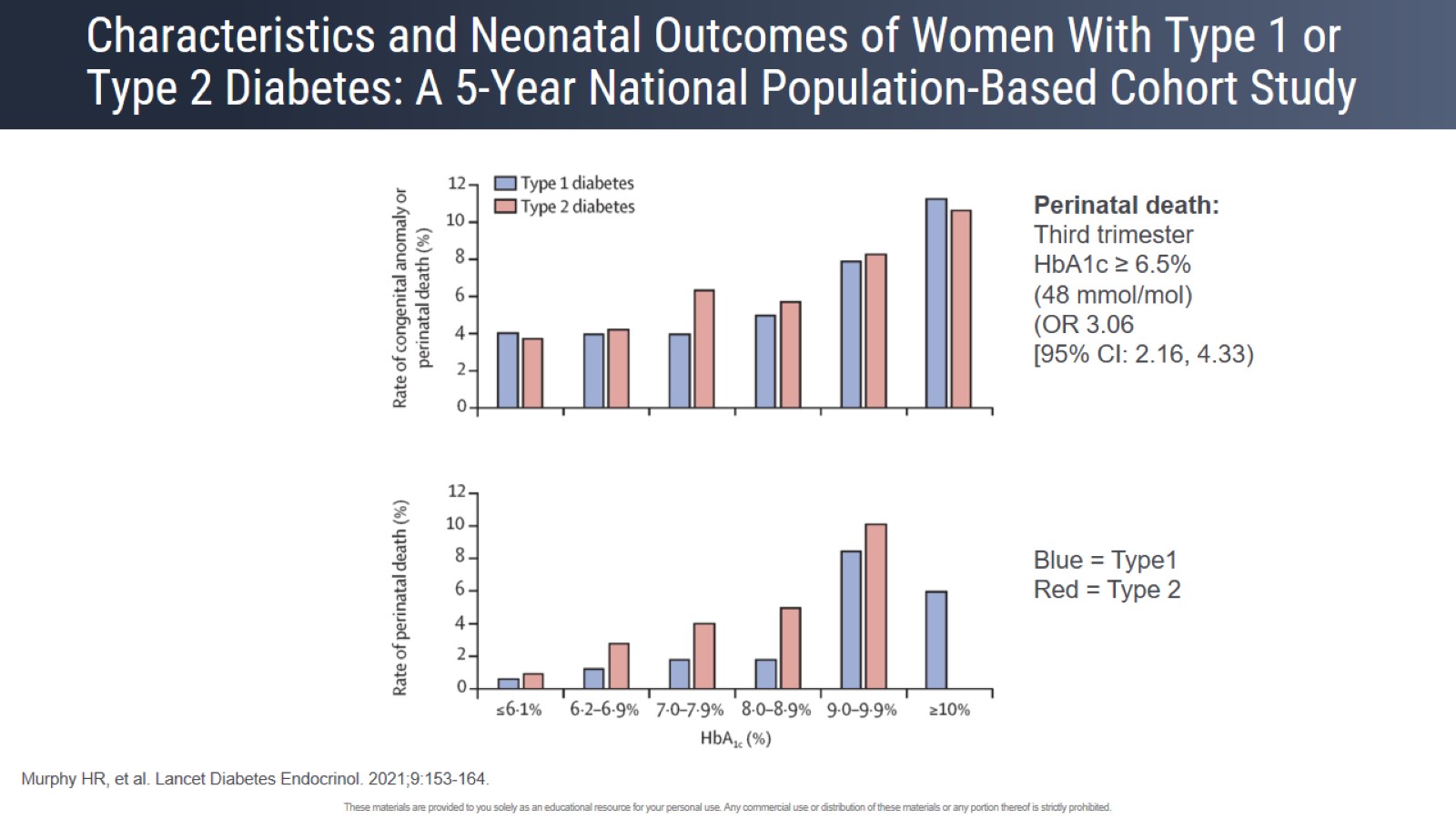 Characteristics and Neonatal Outcomes of Women With Type 1 or Type 2 Diabetes: A 5-Year National Population-Based Cohort Study
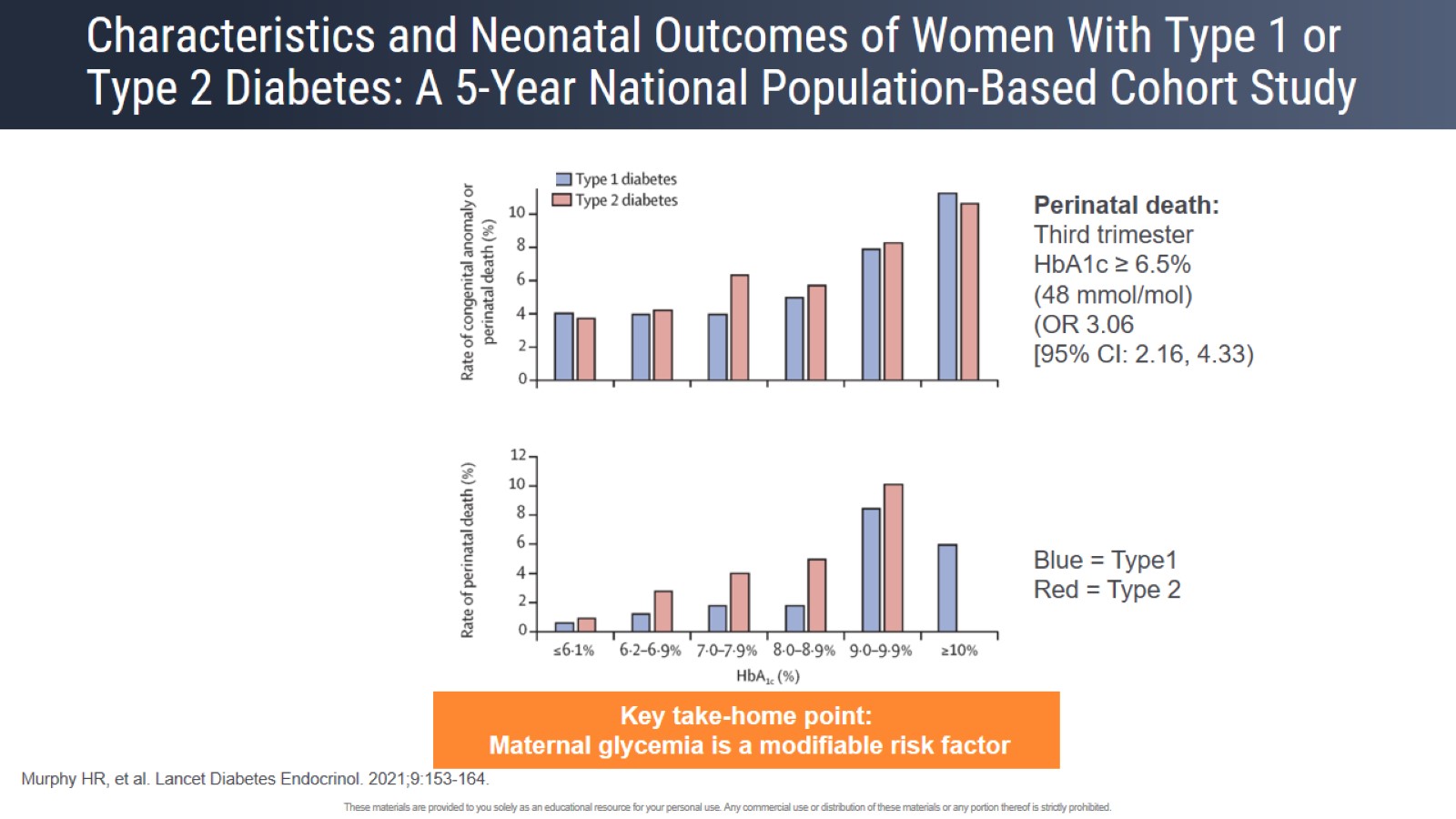 Characteristics and Neonatal Outcomes of Women With Type 1 or Type 2 Diabetes: A 5-Year National Population-Based Cohort Study
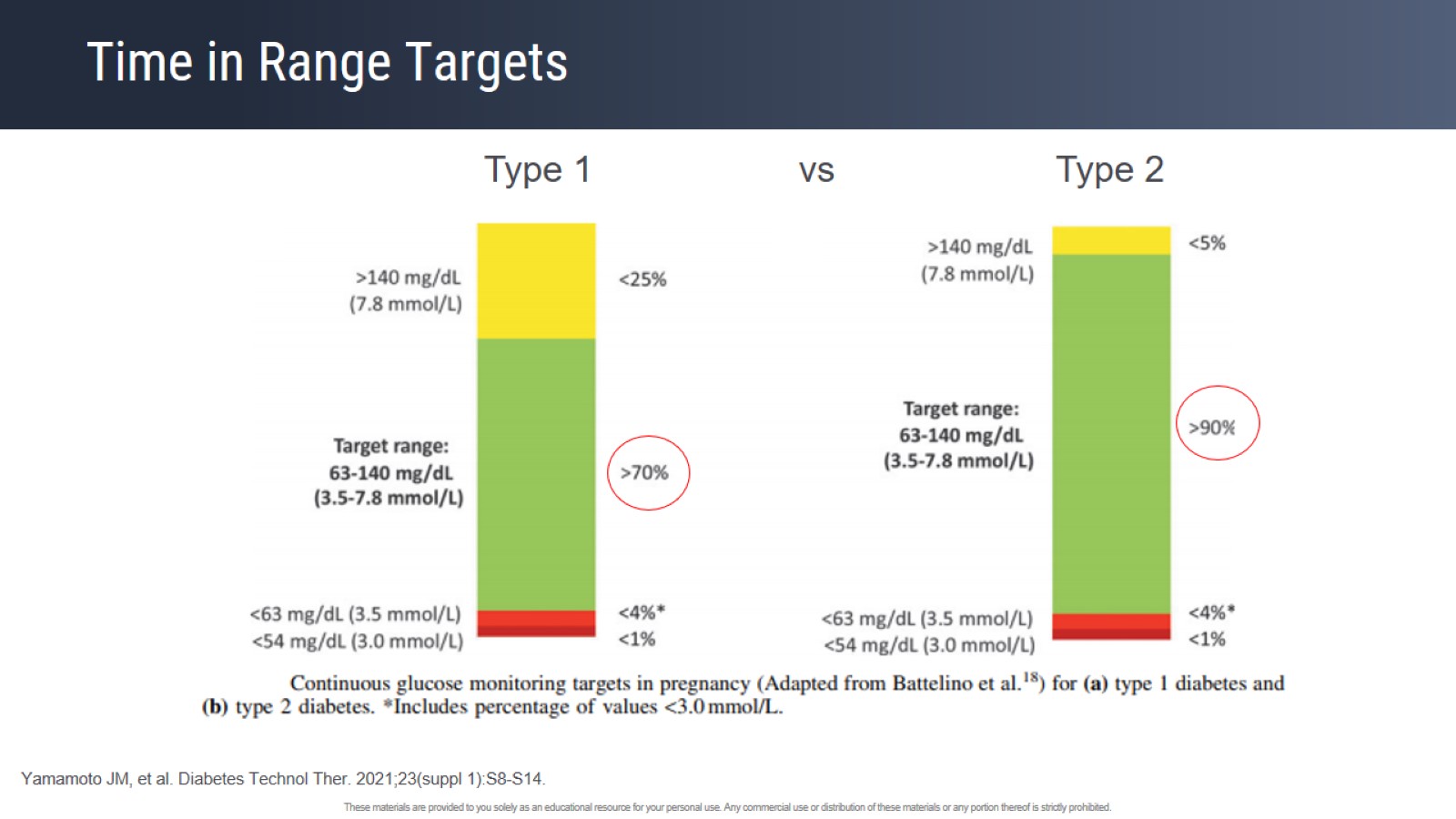 Time in Range Targets
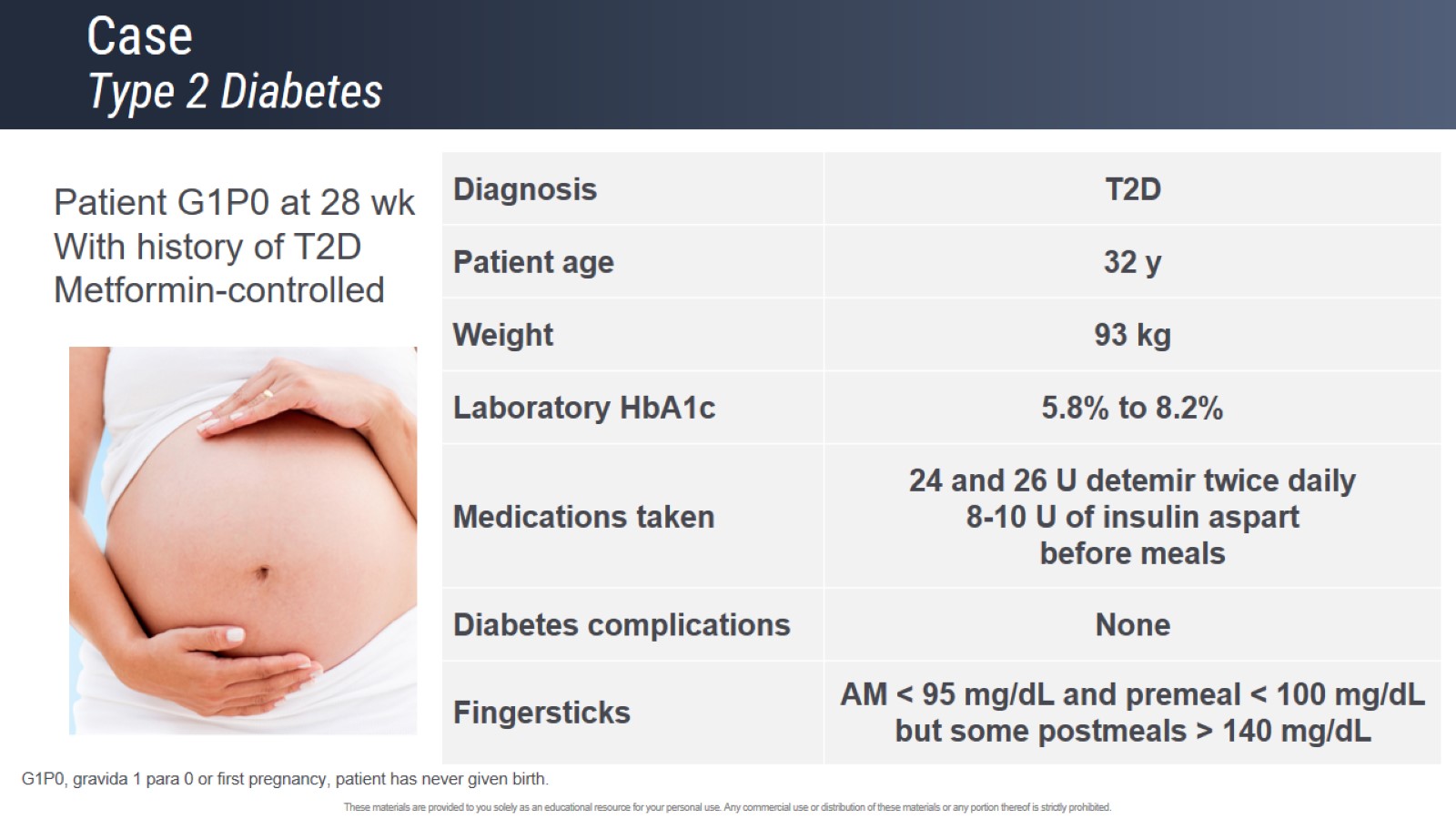 CaseType 2 Diabetes
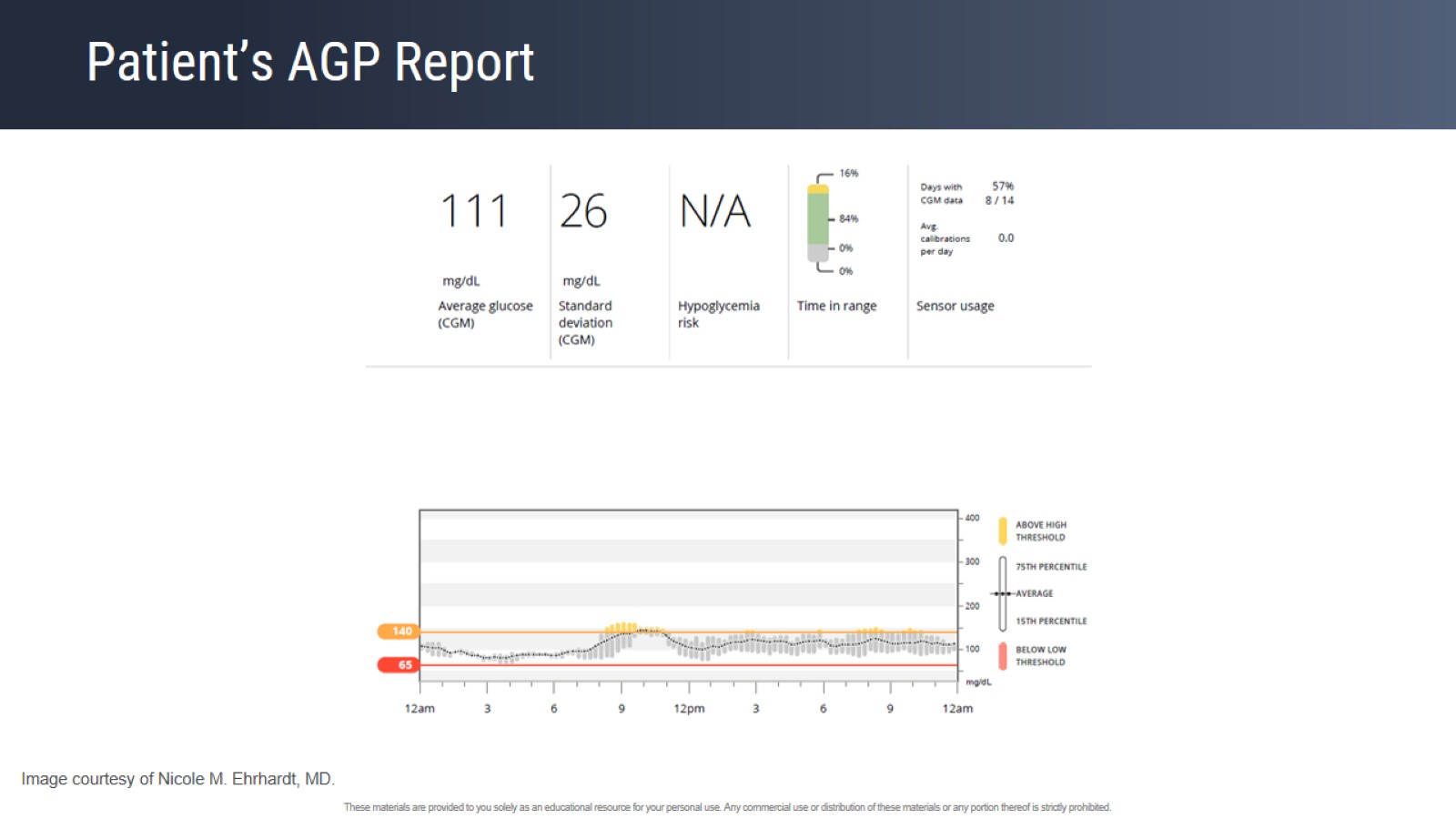 Patient’s AGP Report
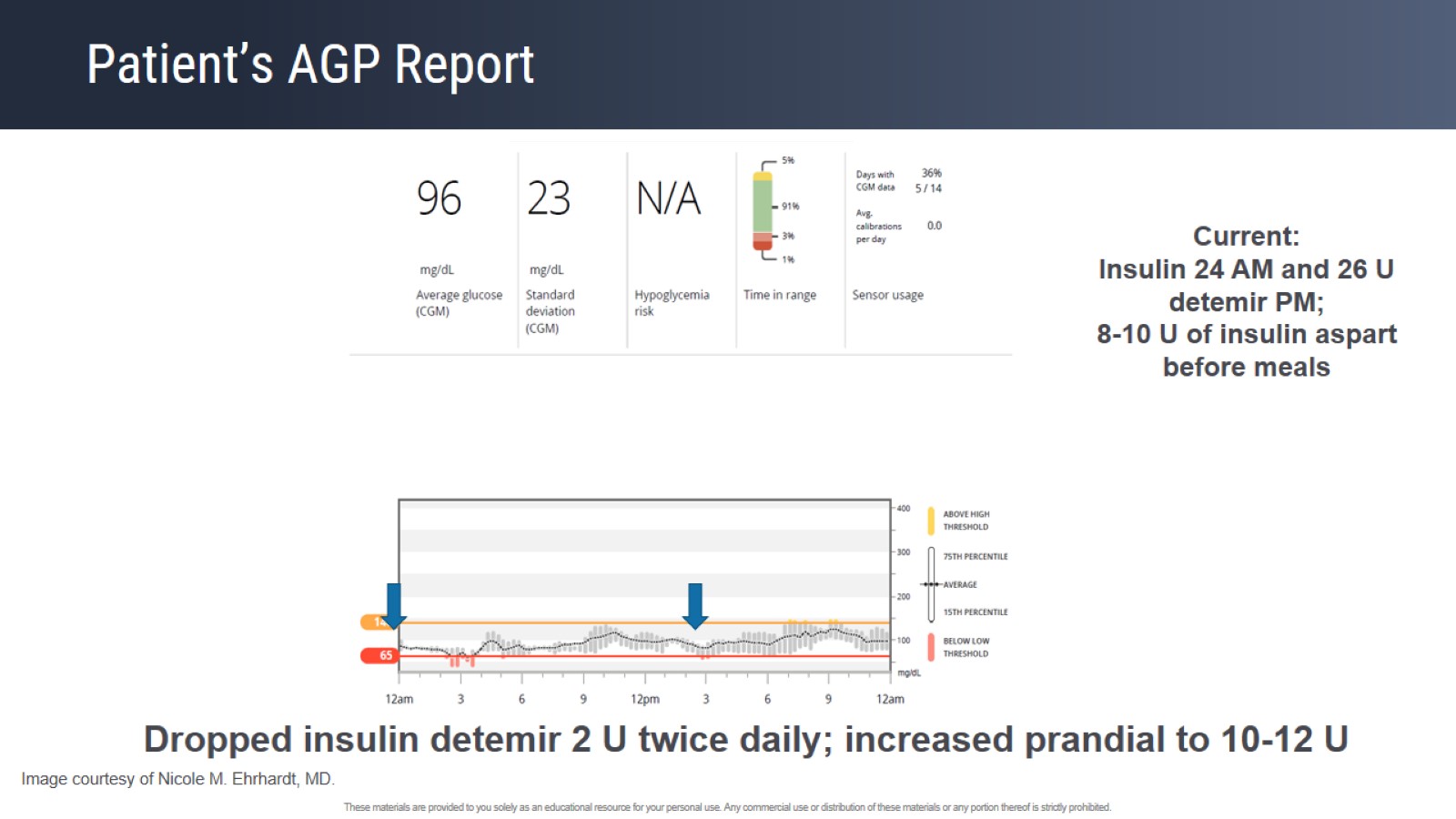 Patient’s AGP Report
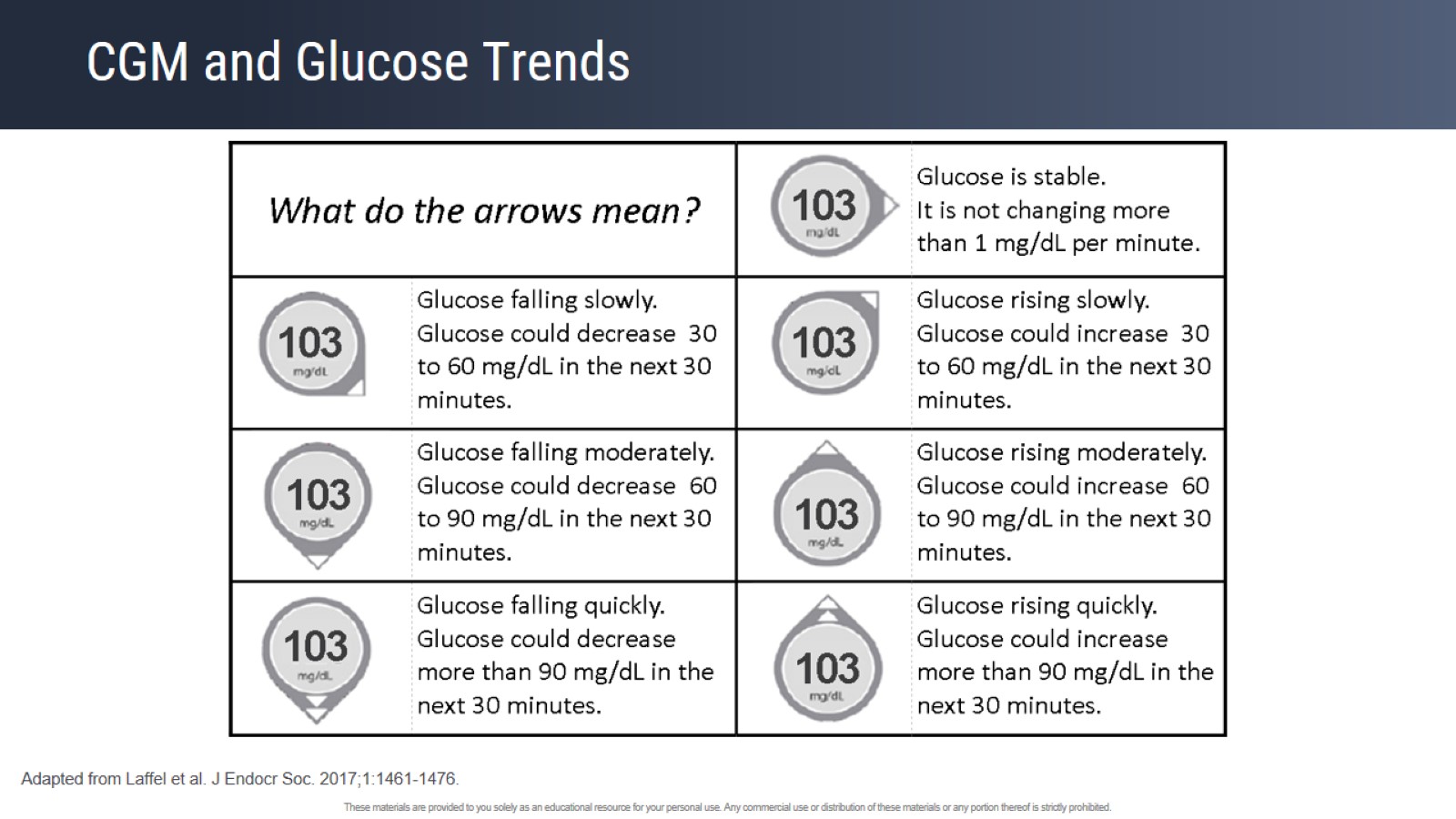 CGM and Glucose Trends
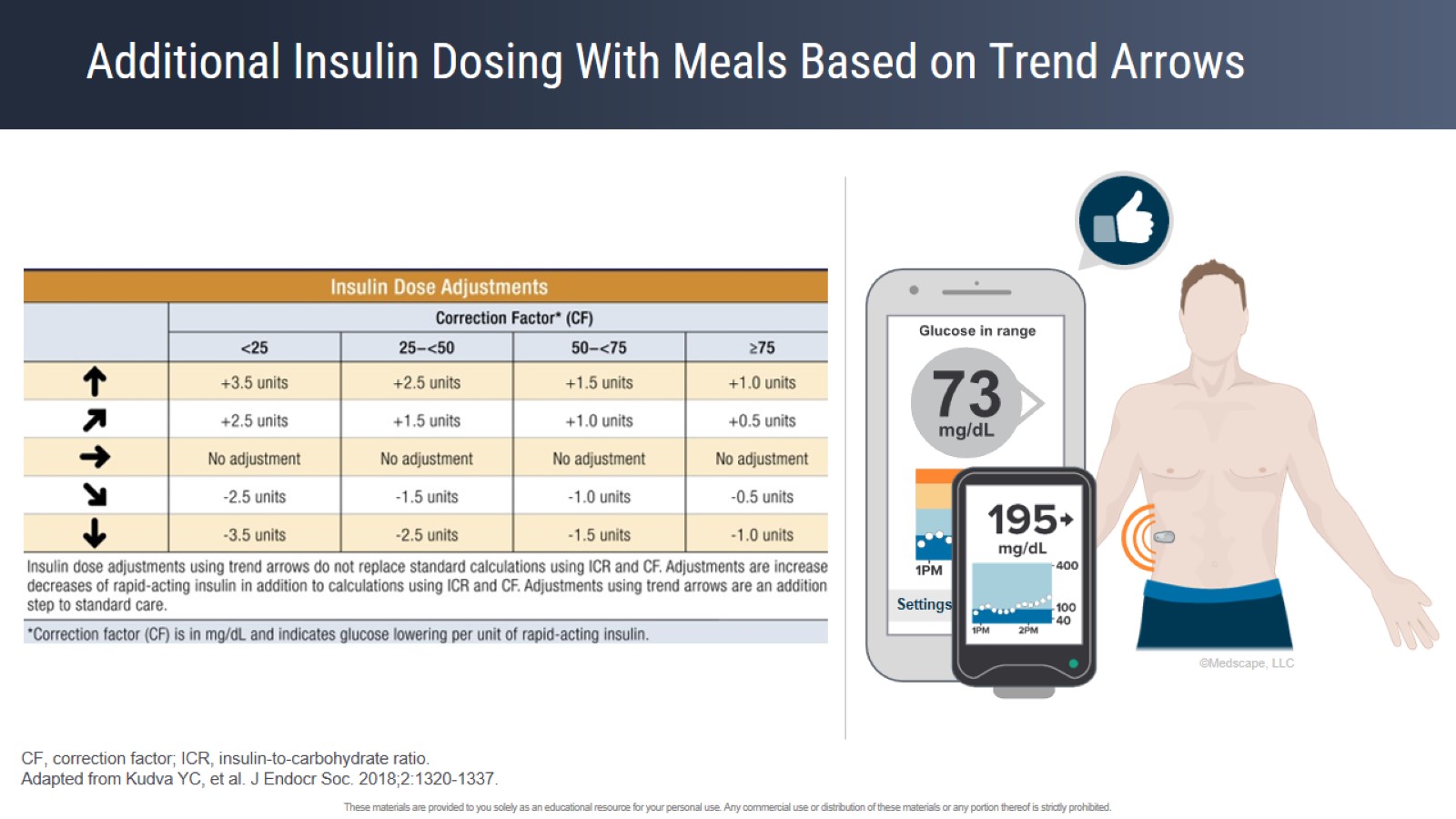 Additional Insulin Dosing With Meals Based on Trend Arrows
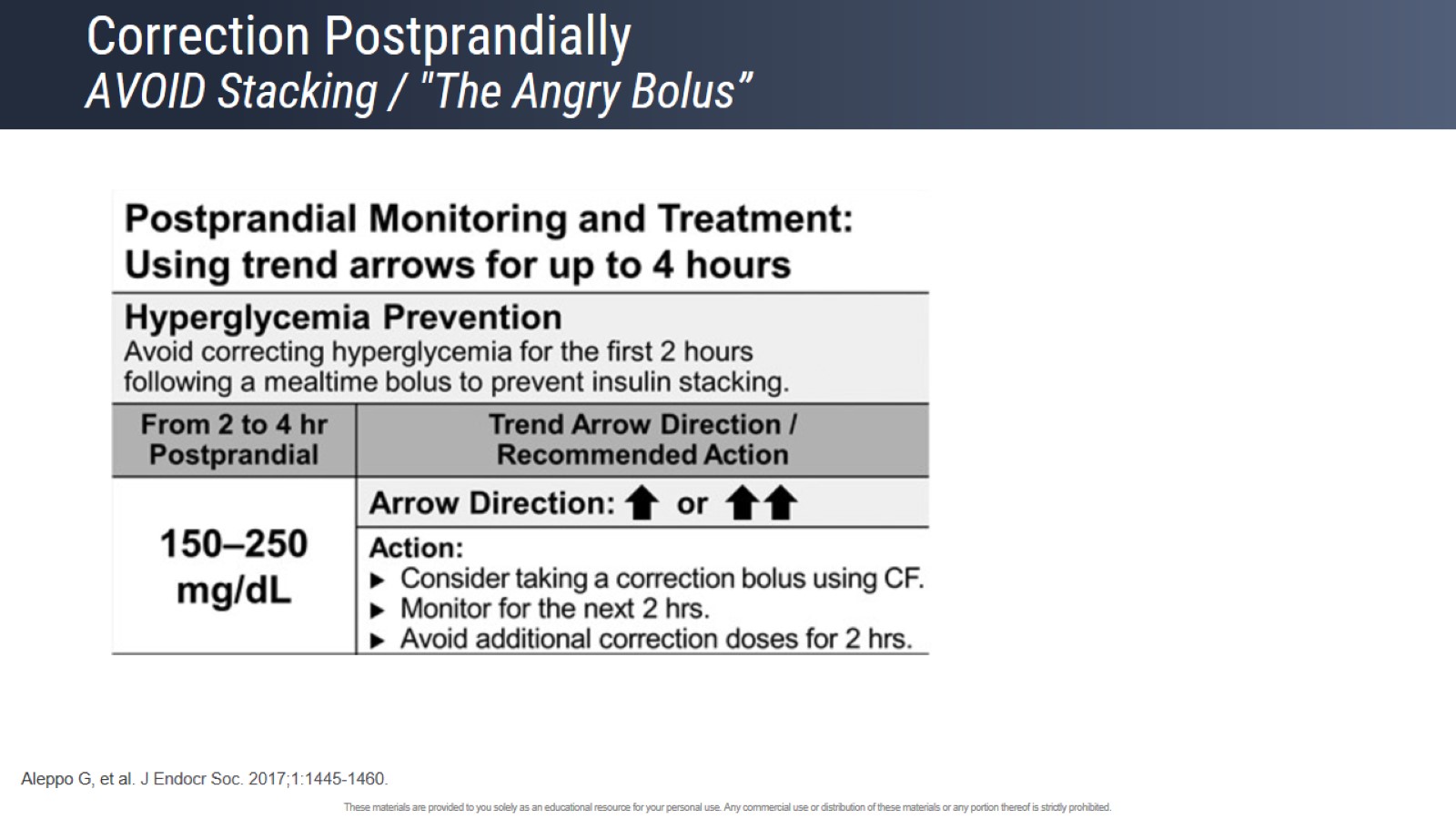 Correction PostprandiallyAVOID Stacking / "The Angry Bolus”
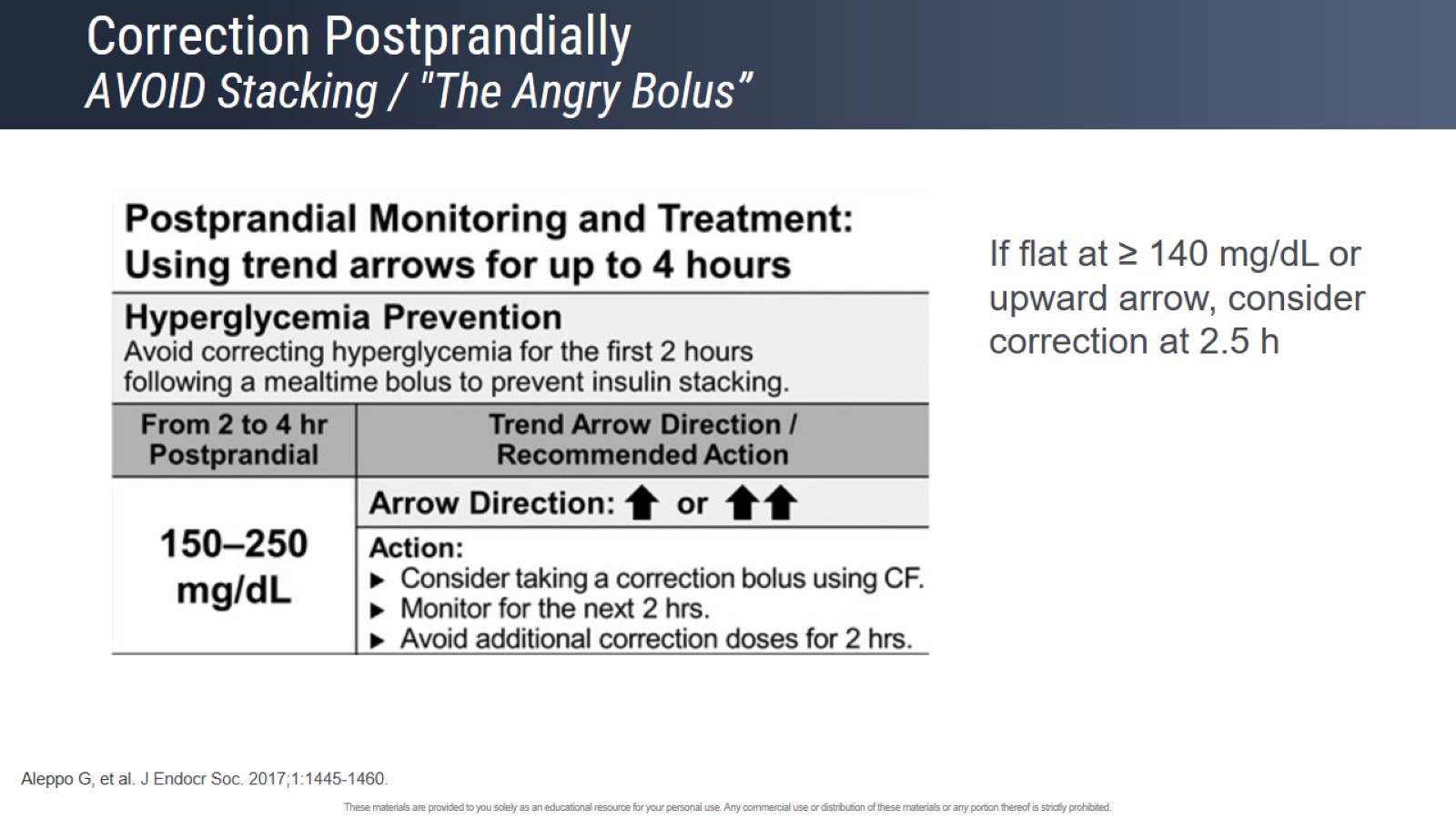 Correction PostprandiallyAVOID Stacking / "The Angry Bolus”
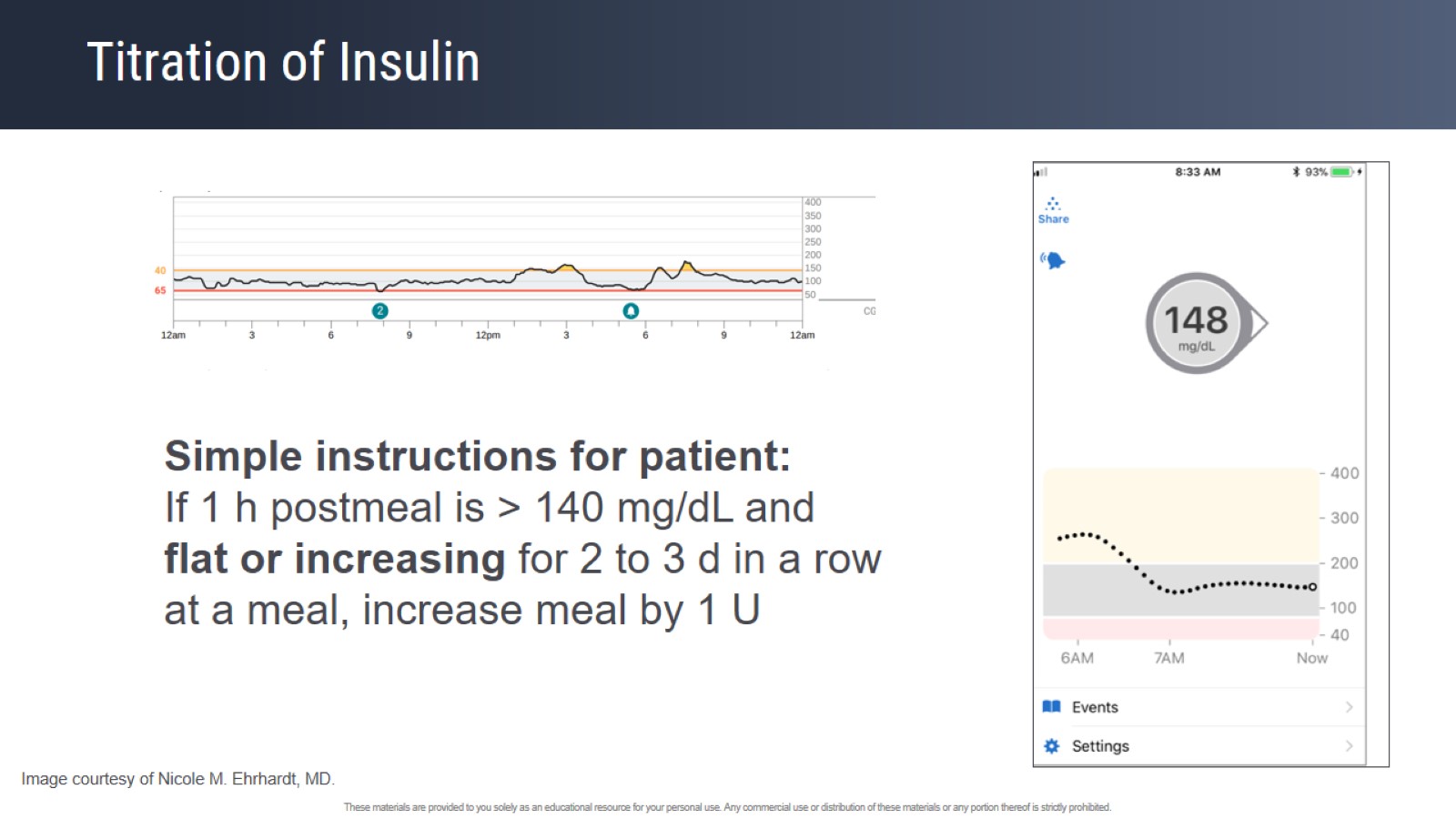 Titration of Insulin
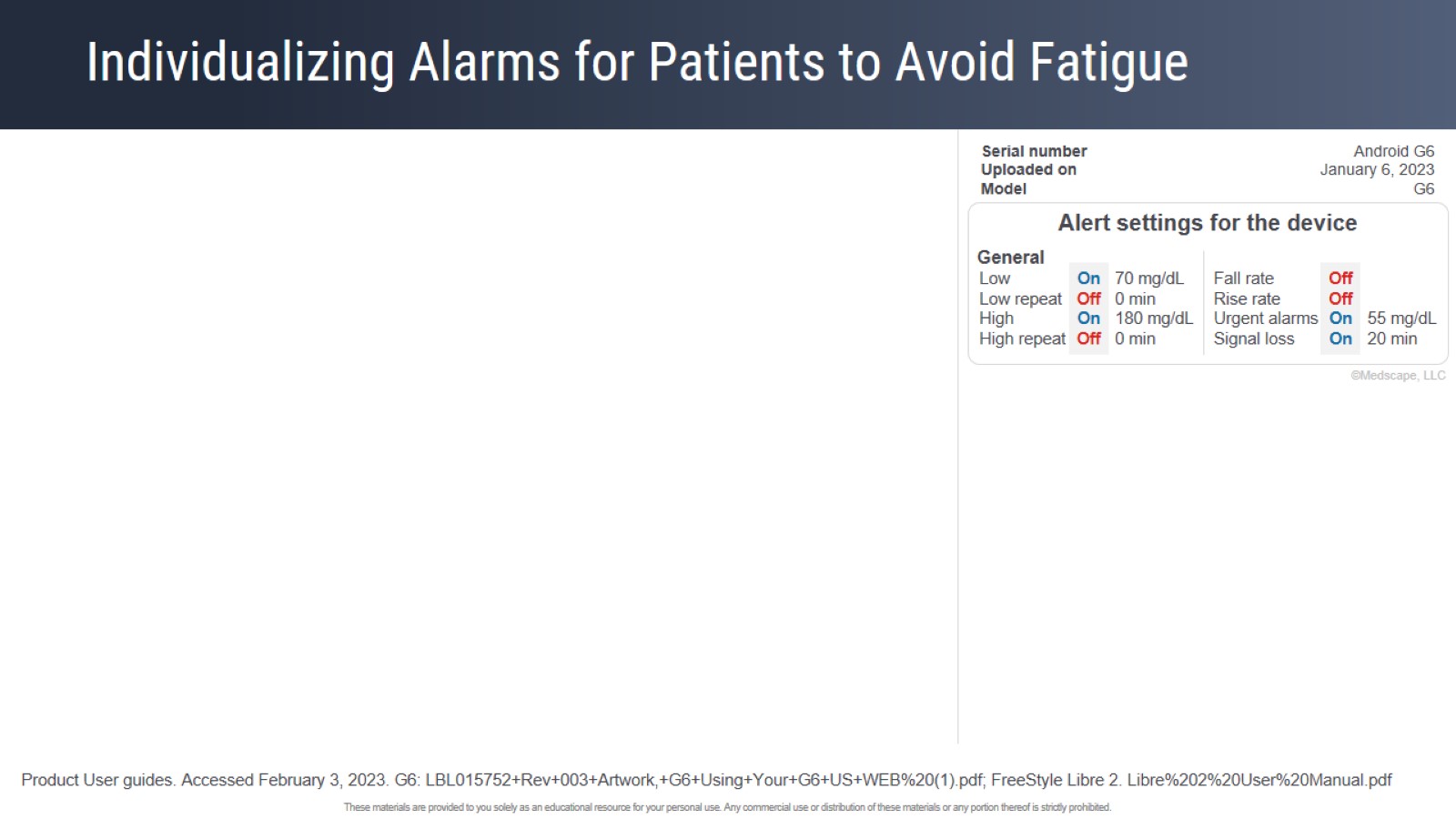 Individualizing Alarms for Patients to Avoid Fatigue
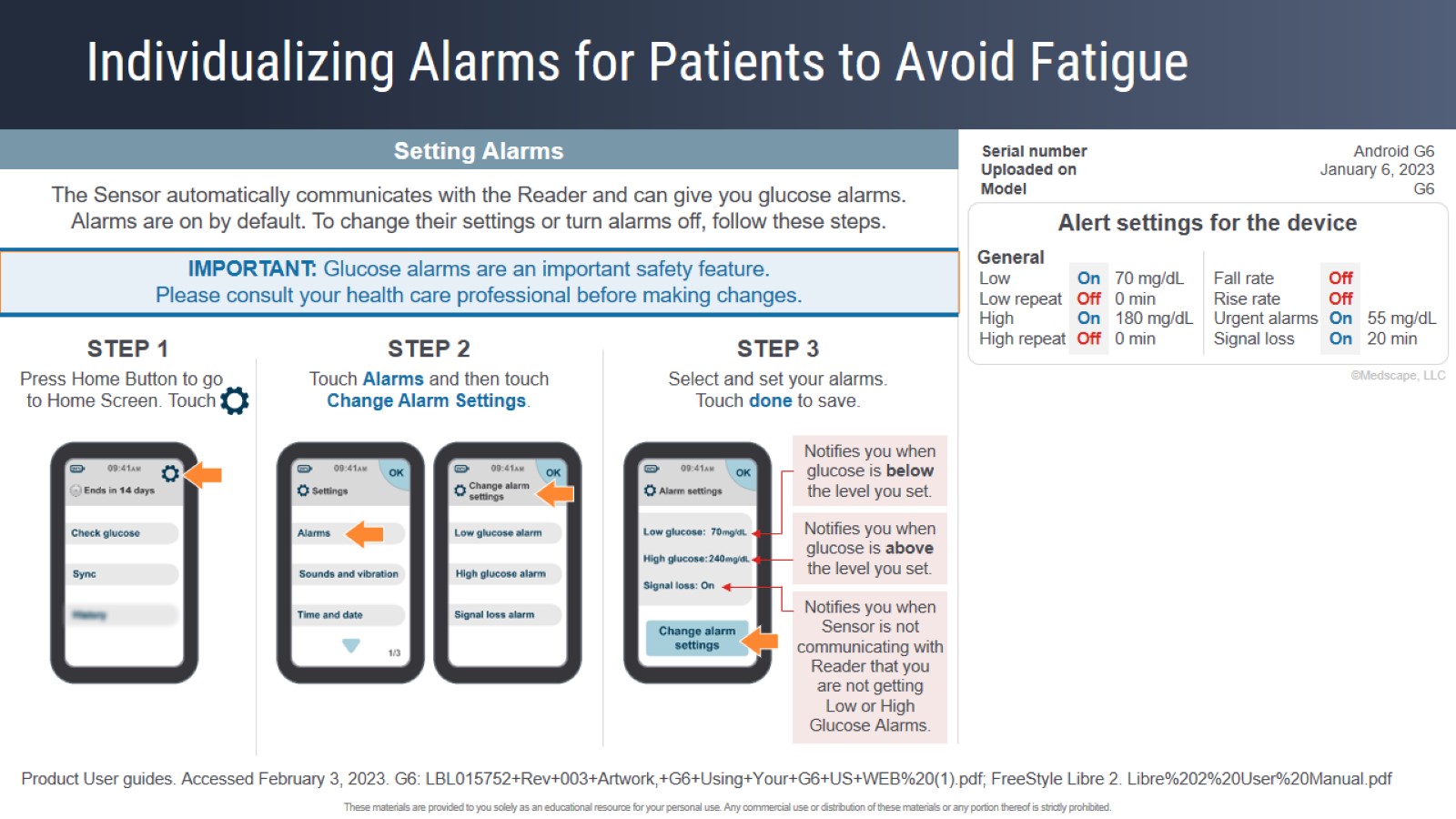 Individualizing Alarms for Patients to Avoid Fatigue
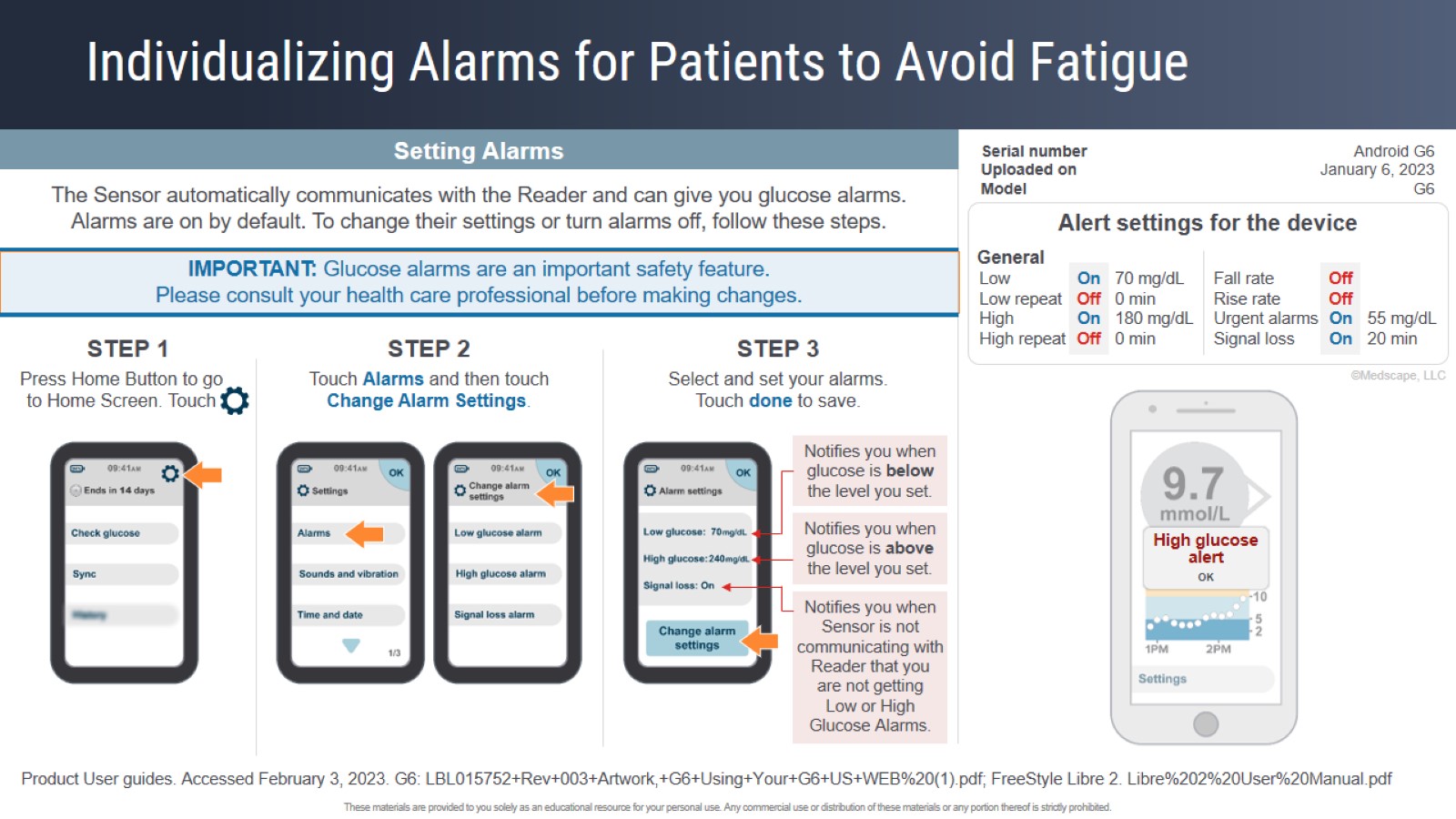 Individualizing Alarms for Patients to Avoid Fatigue
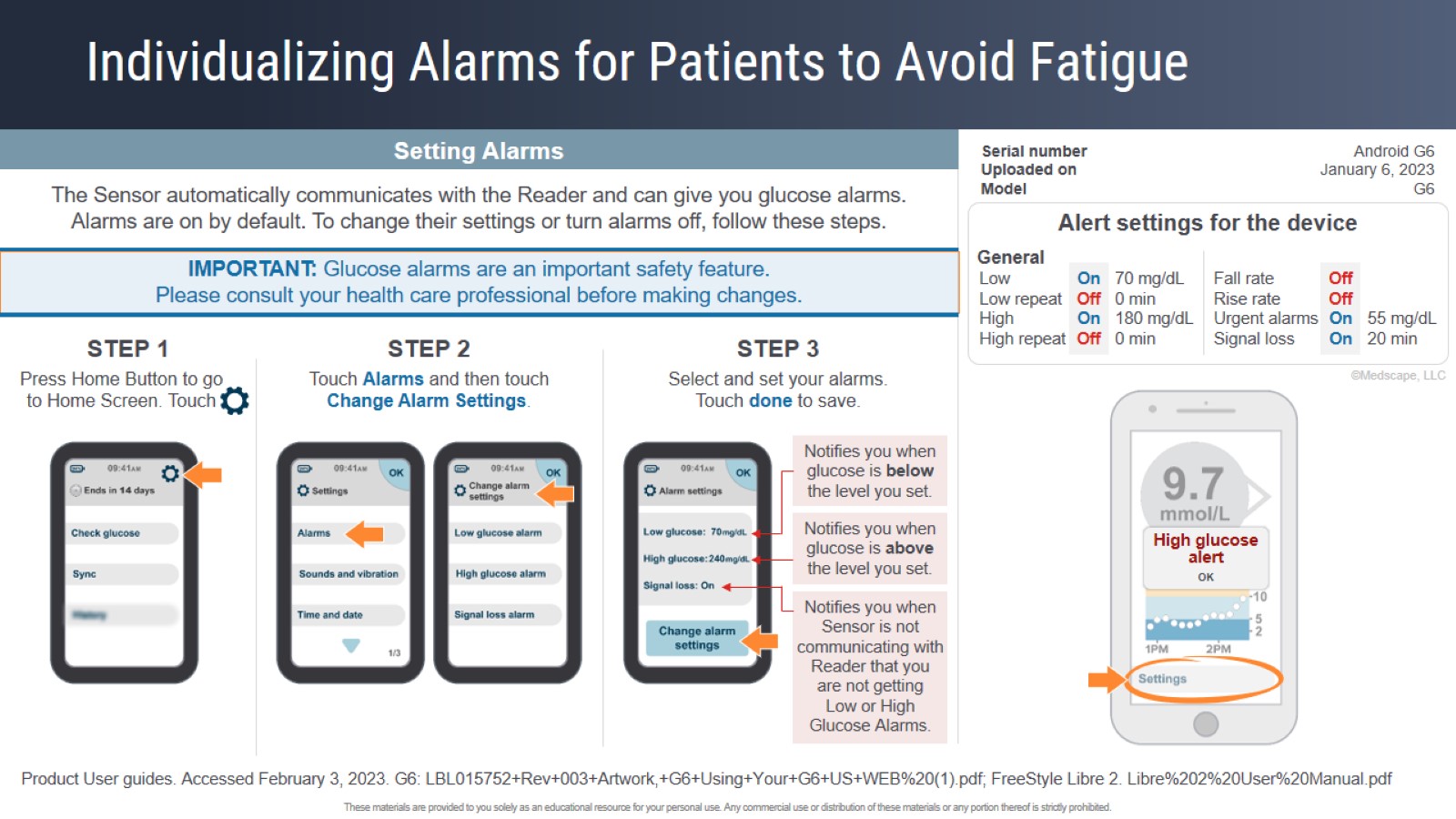 Individualizing Alarms for Patients to Avoid Fatigue
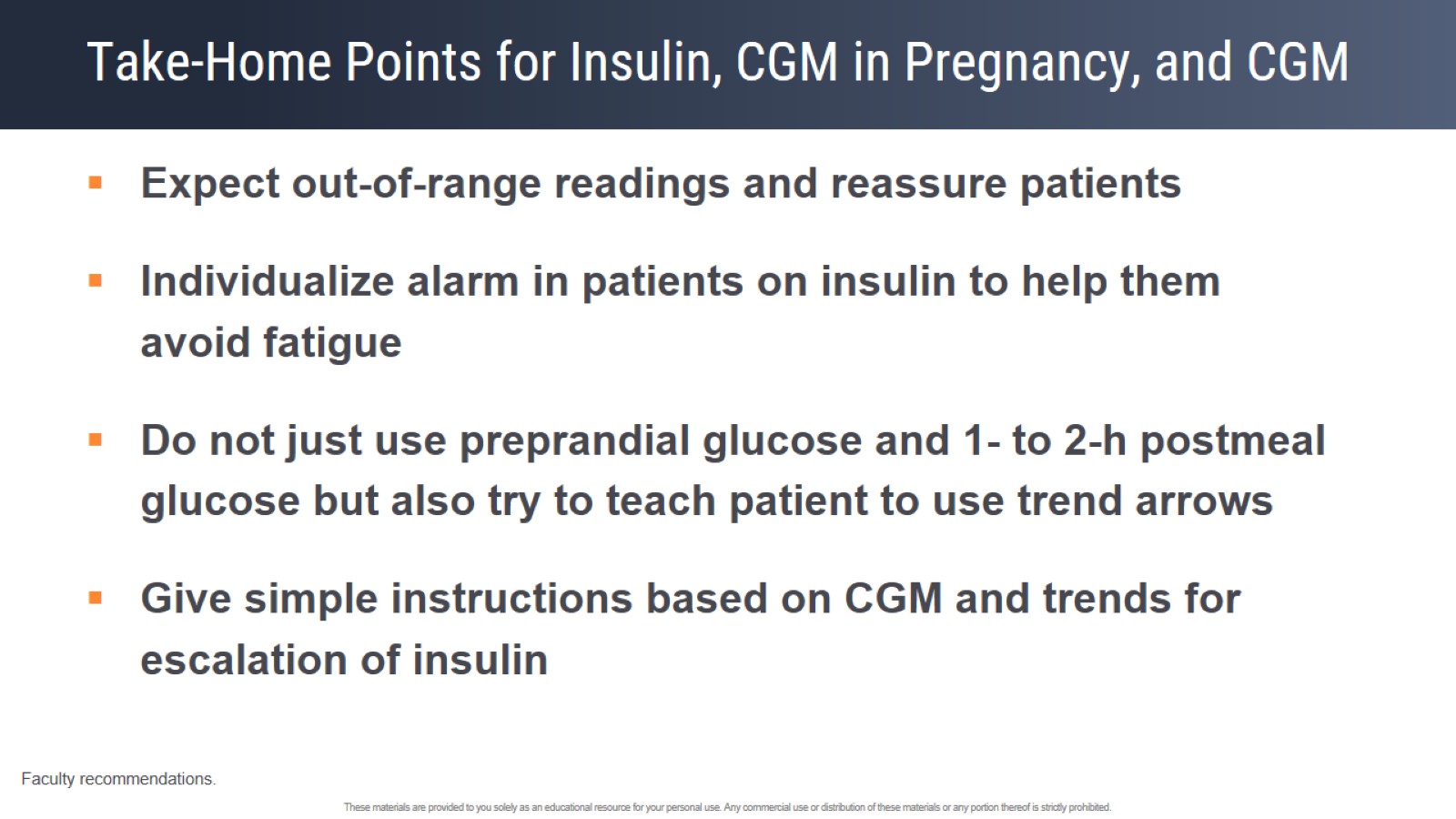 Take-Home Points for Insulin, CGM in Pregnancy, and CGM
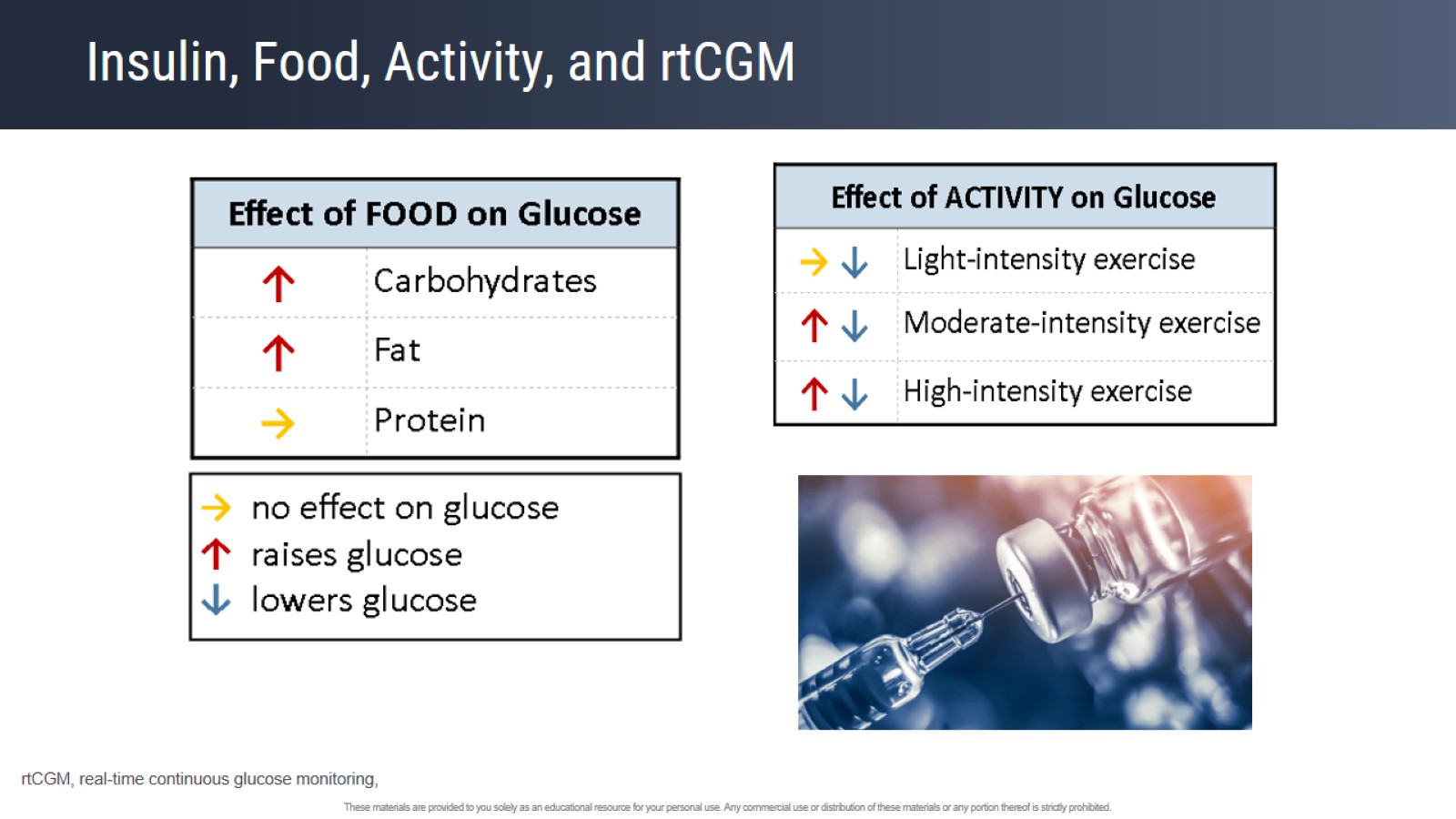 Insulin, Food, Activity, and rtCGM
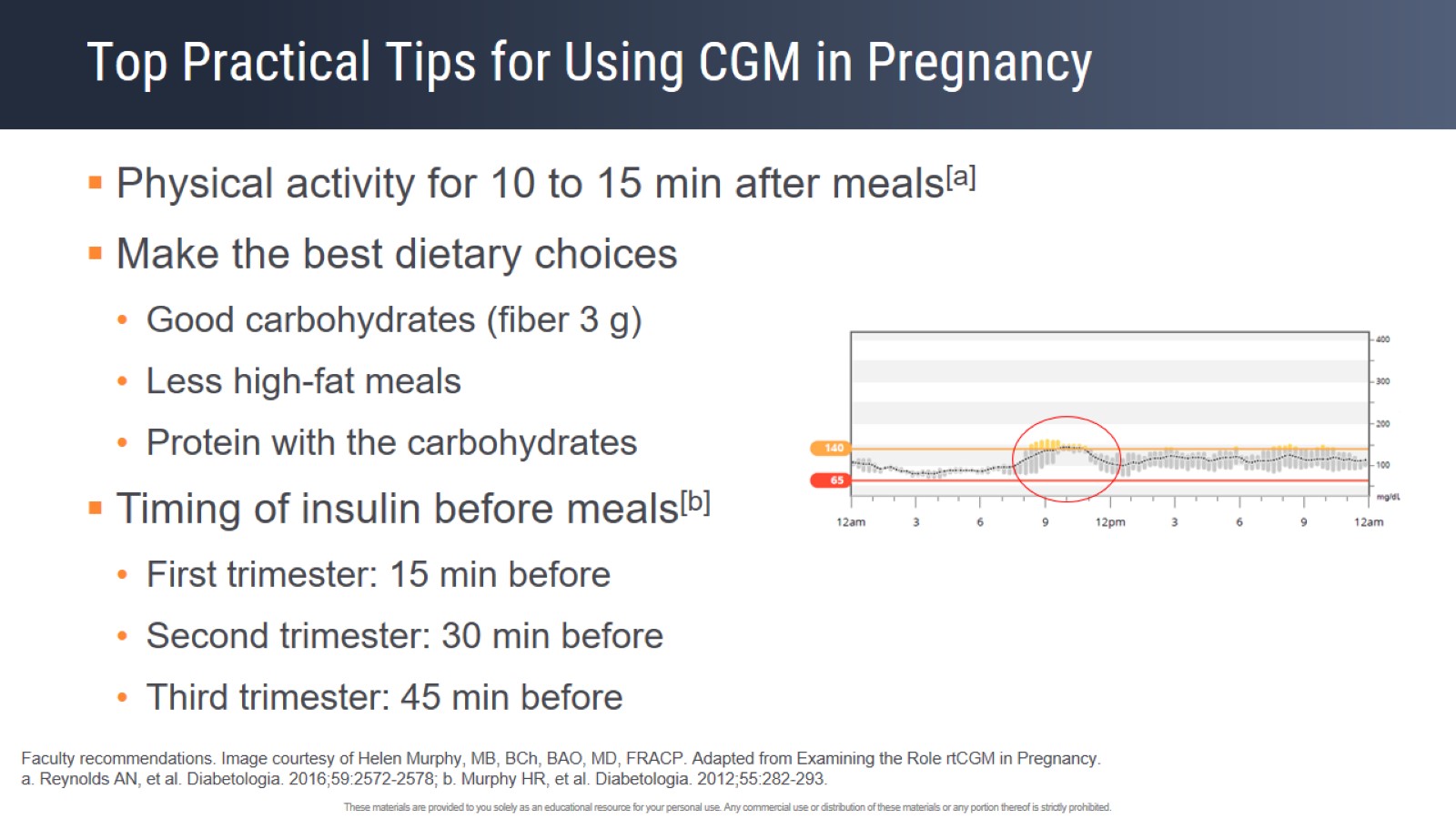 Top Practical Tips for Using CGM in Pregnancy
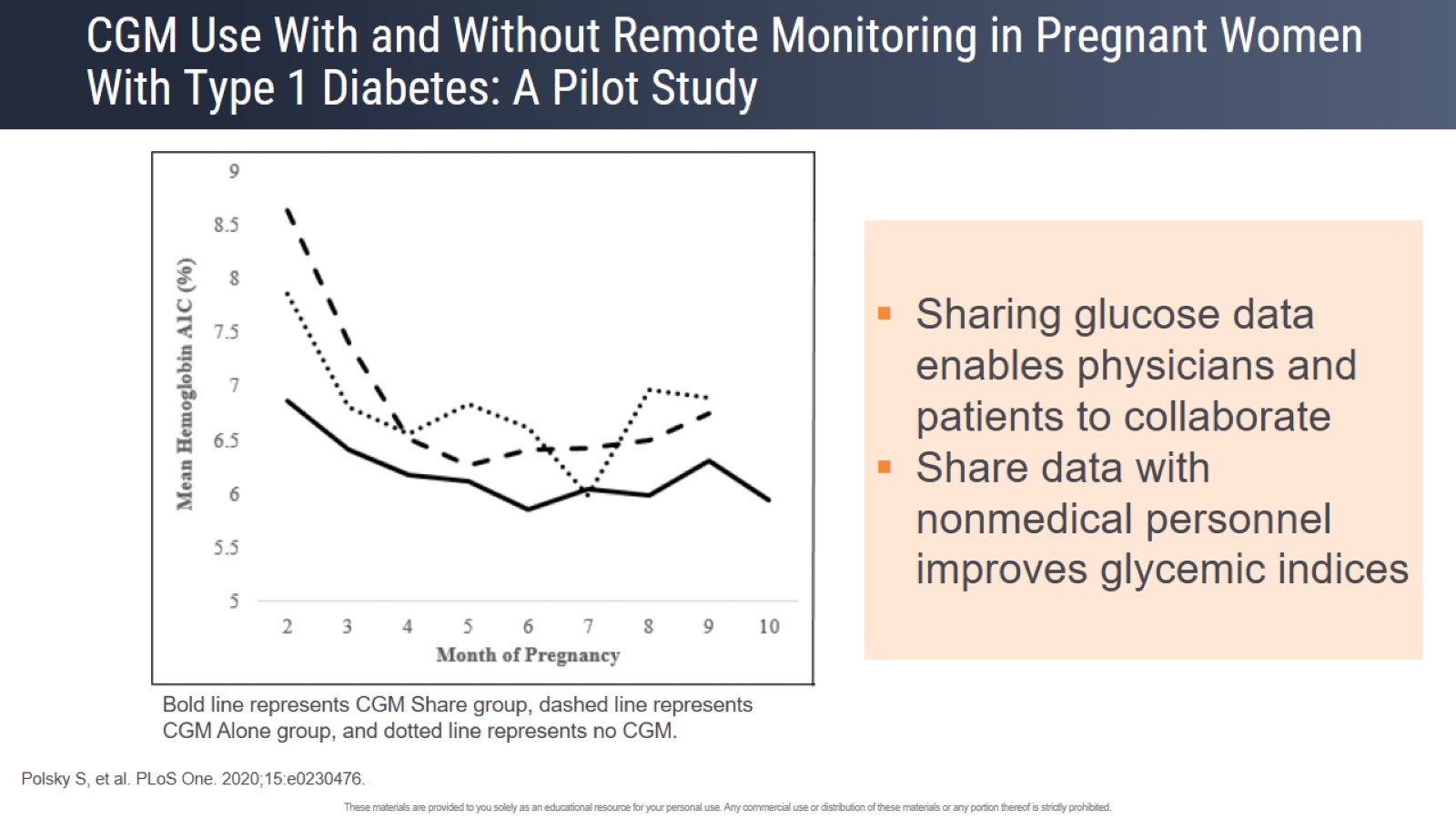 CGM Use With and Without Remote Monitoring in Pregnant Women With Type 1 Diabetes: A Pilot Study
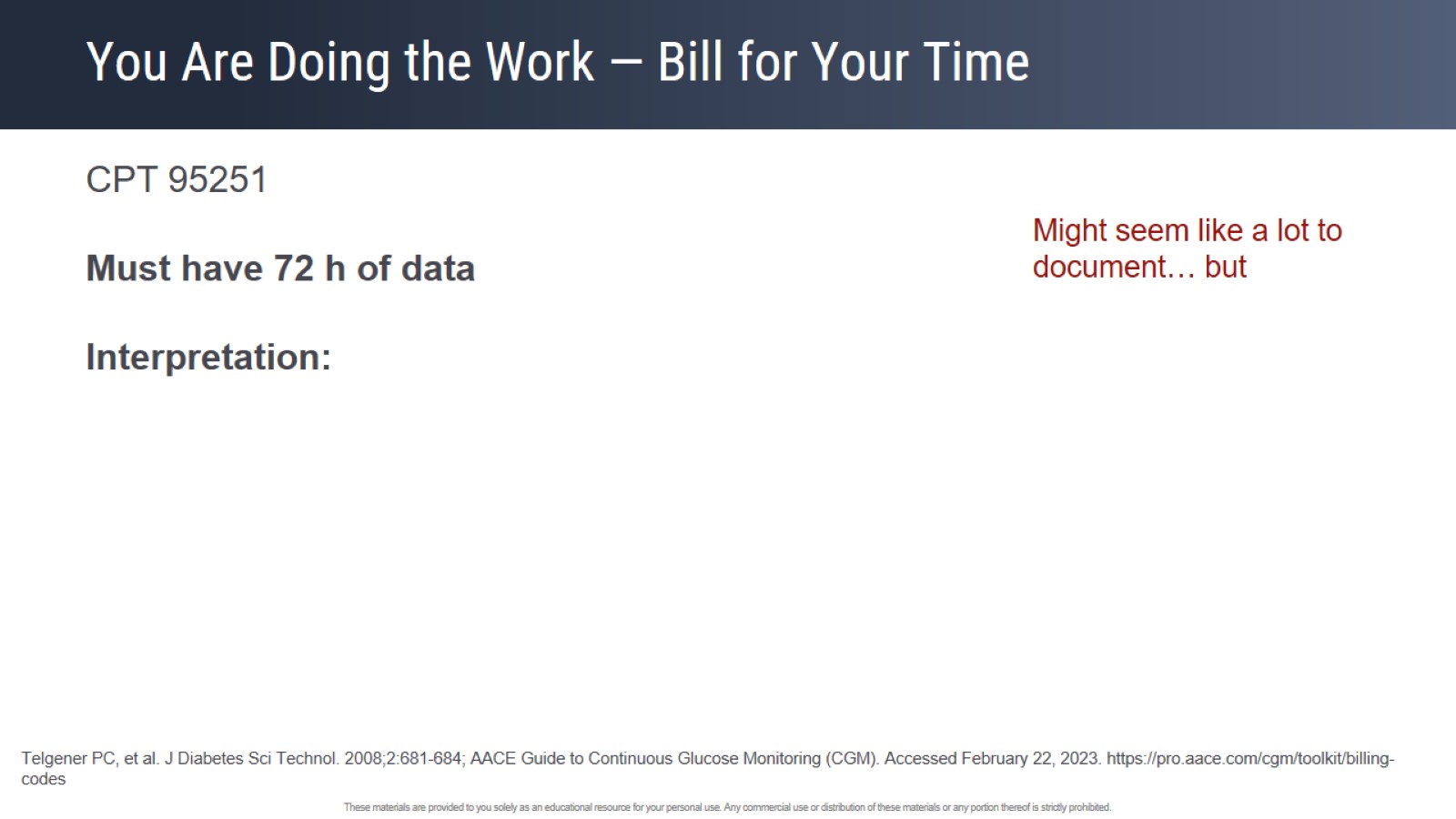 You Are Doing the Work — Bill for Your Time
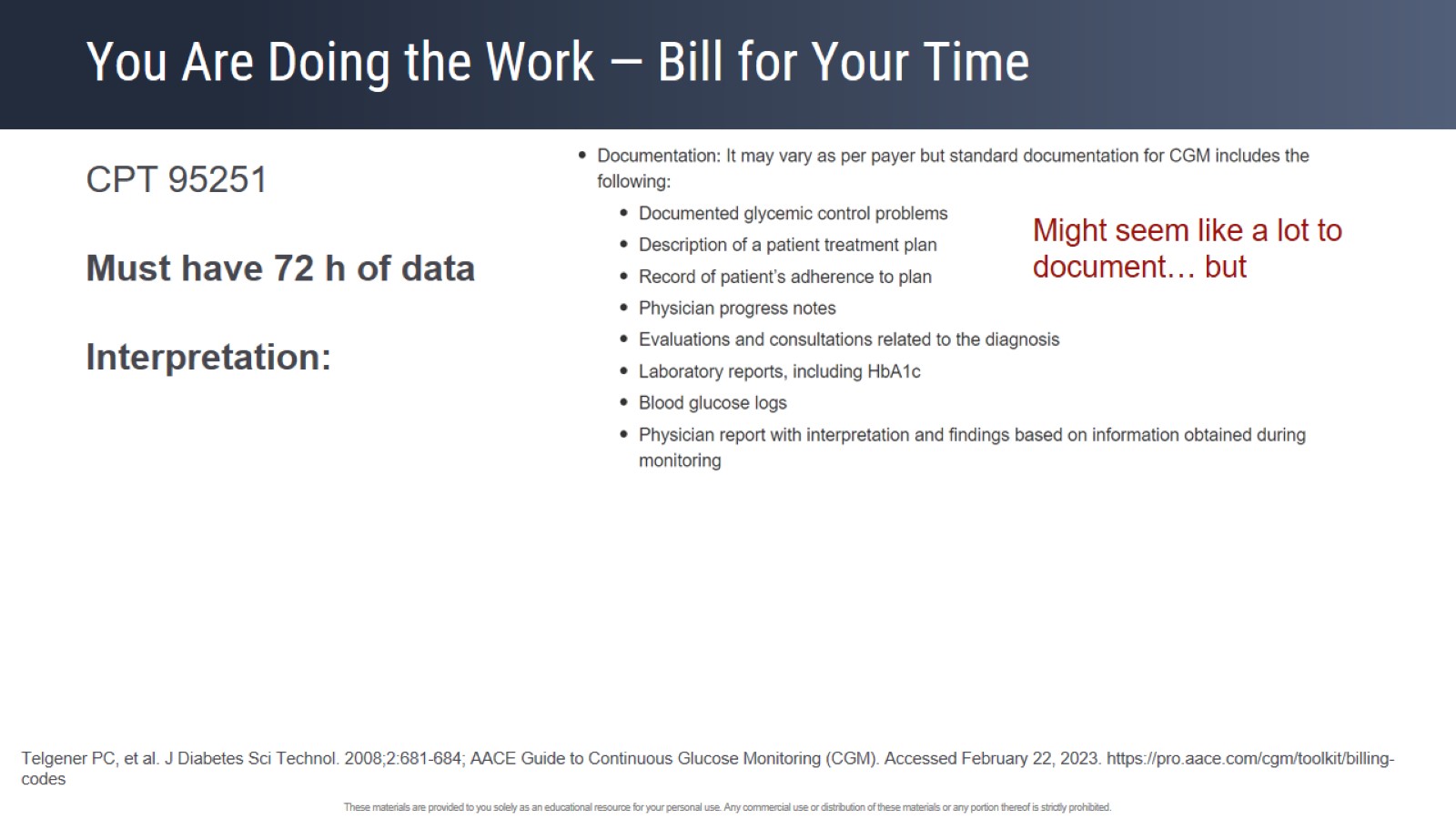 You Are Doing the Work — Bill for Your Time
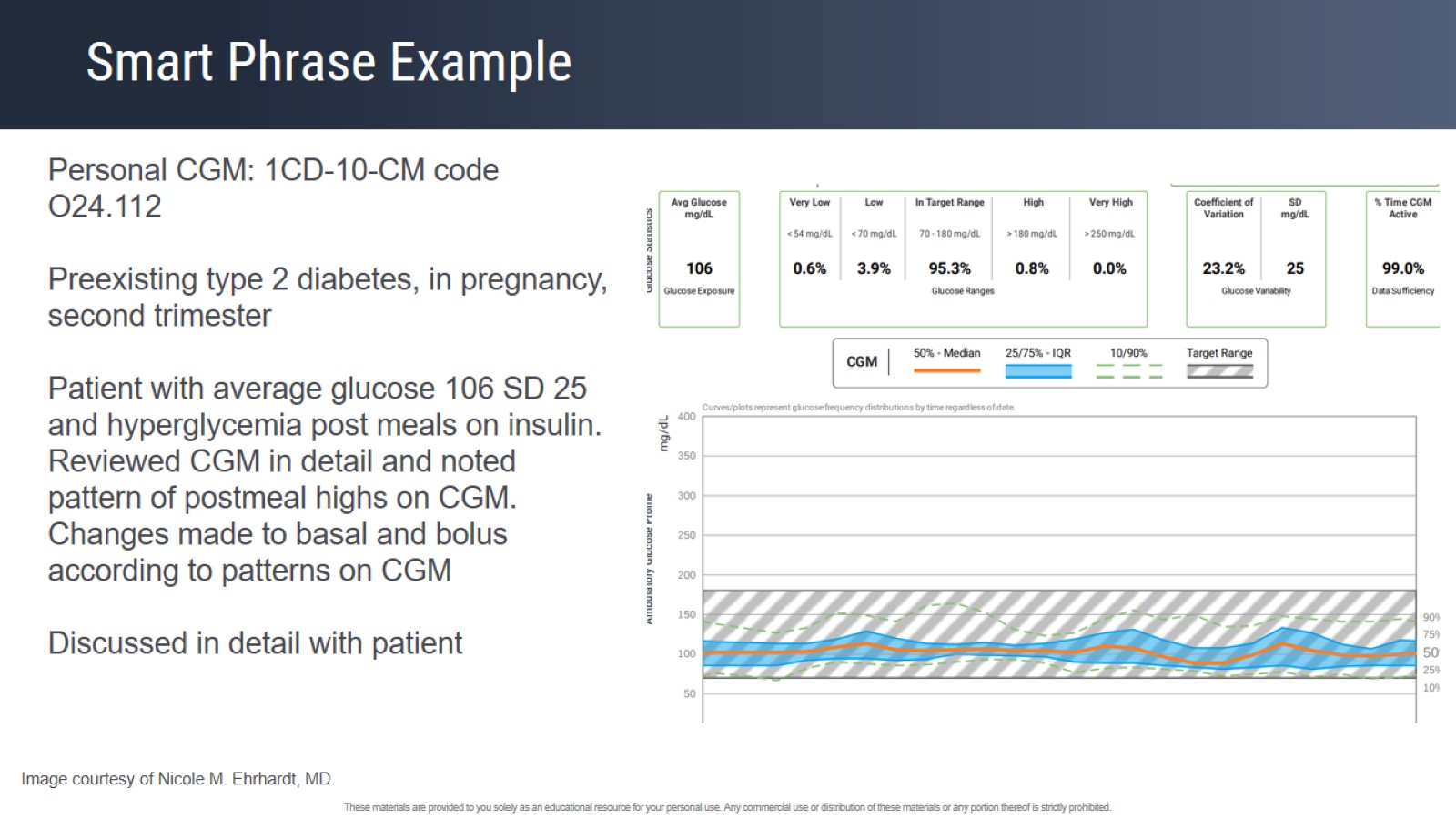 Smart Phrase Example
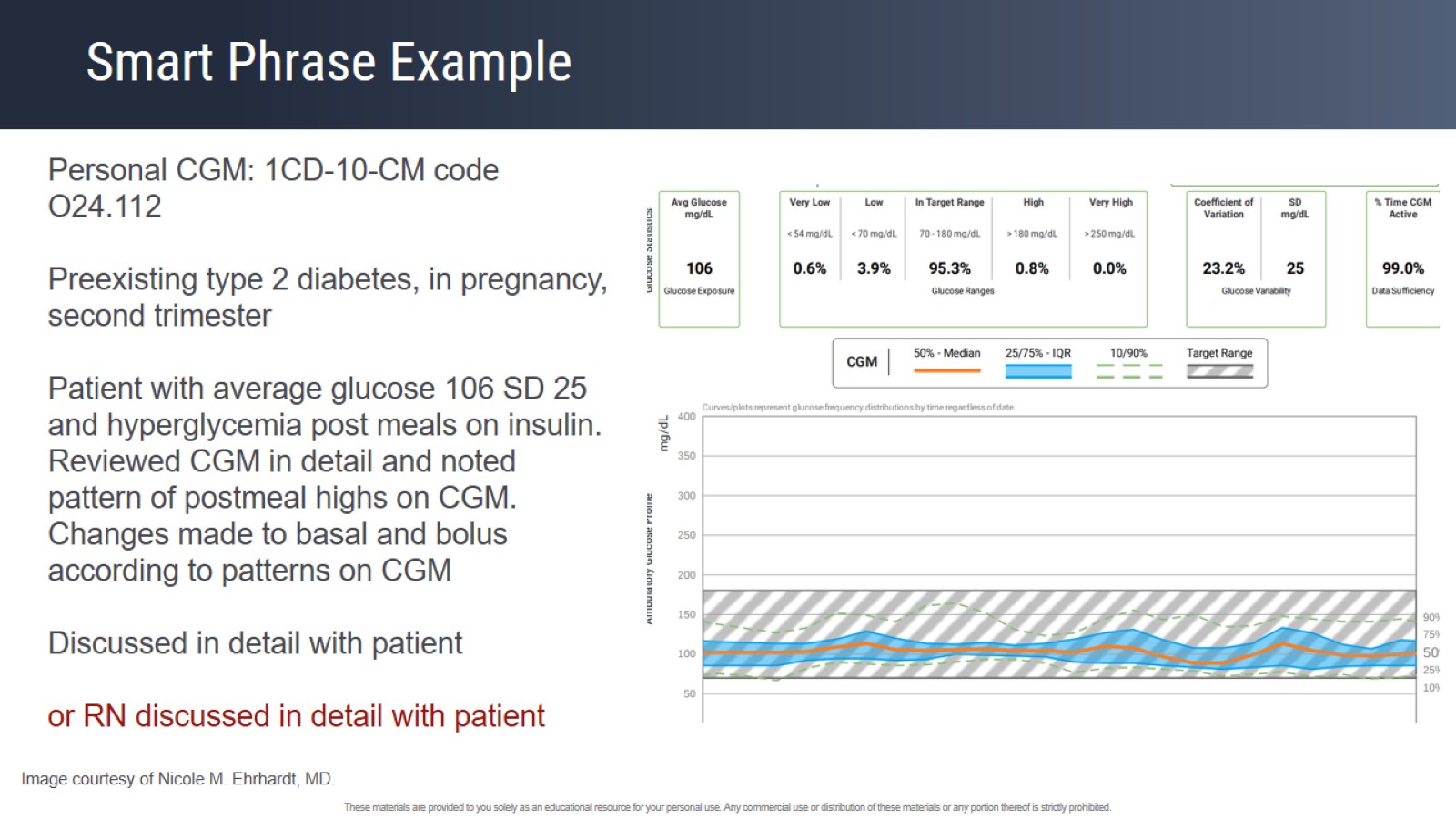 Smart Phrase Example
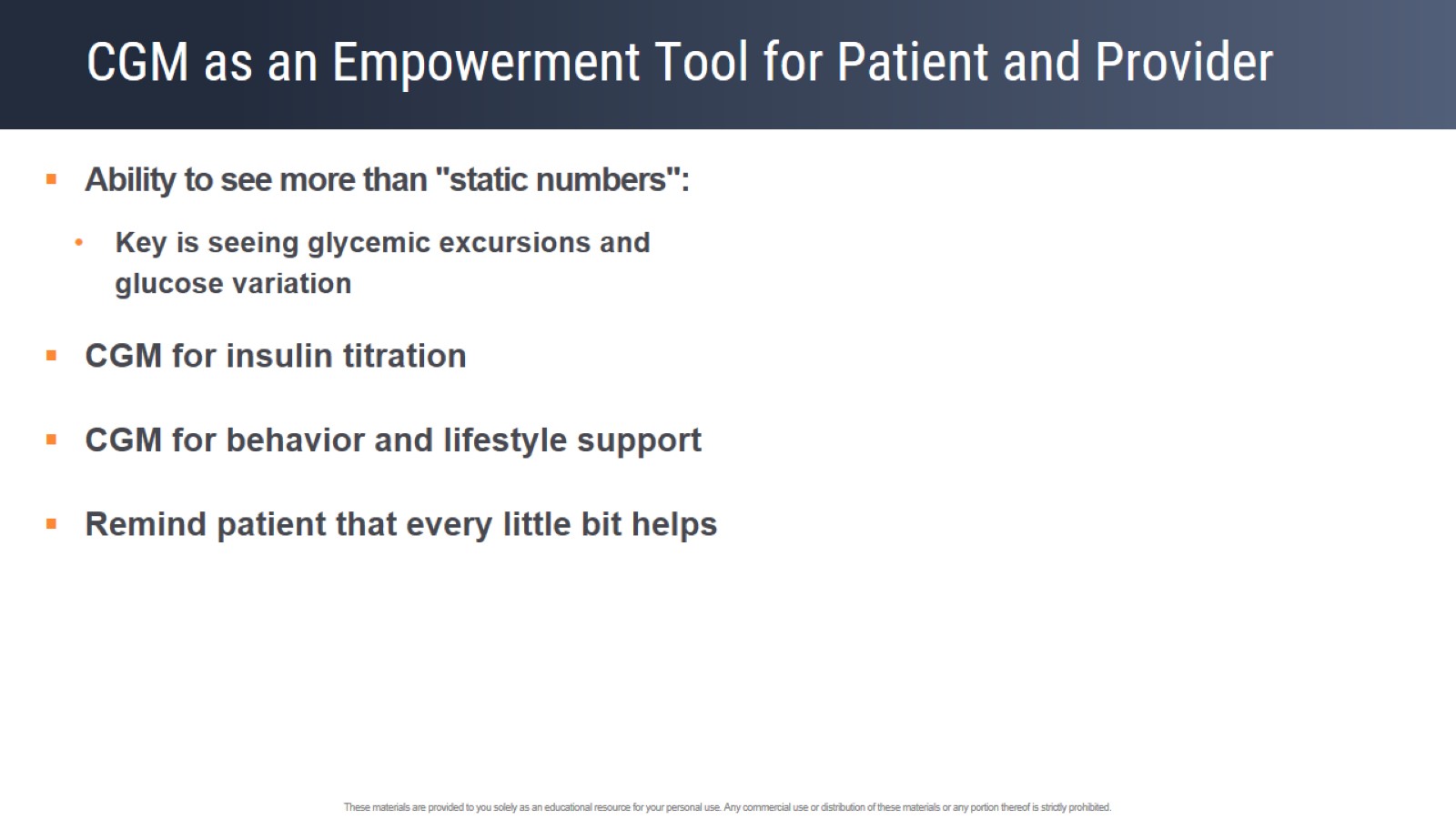 CGM as an Empowerment Tool for Patient and Provider
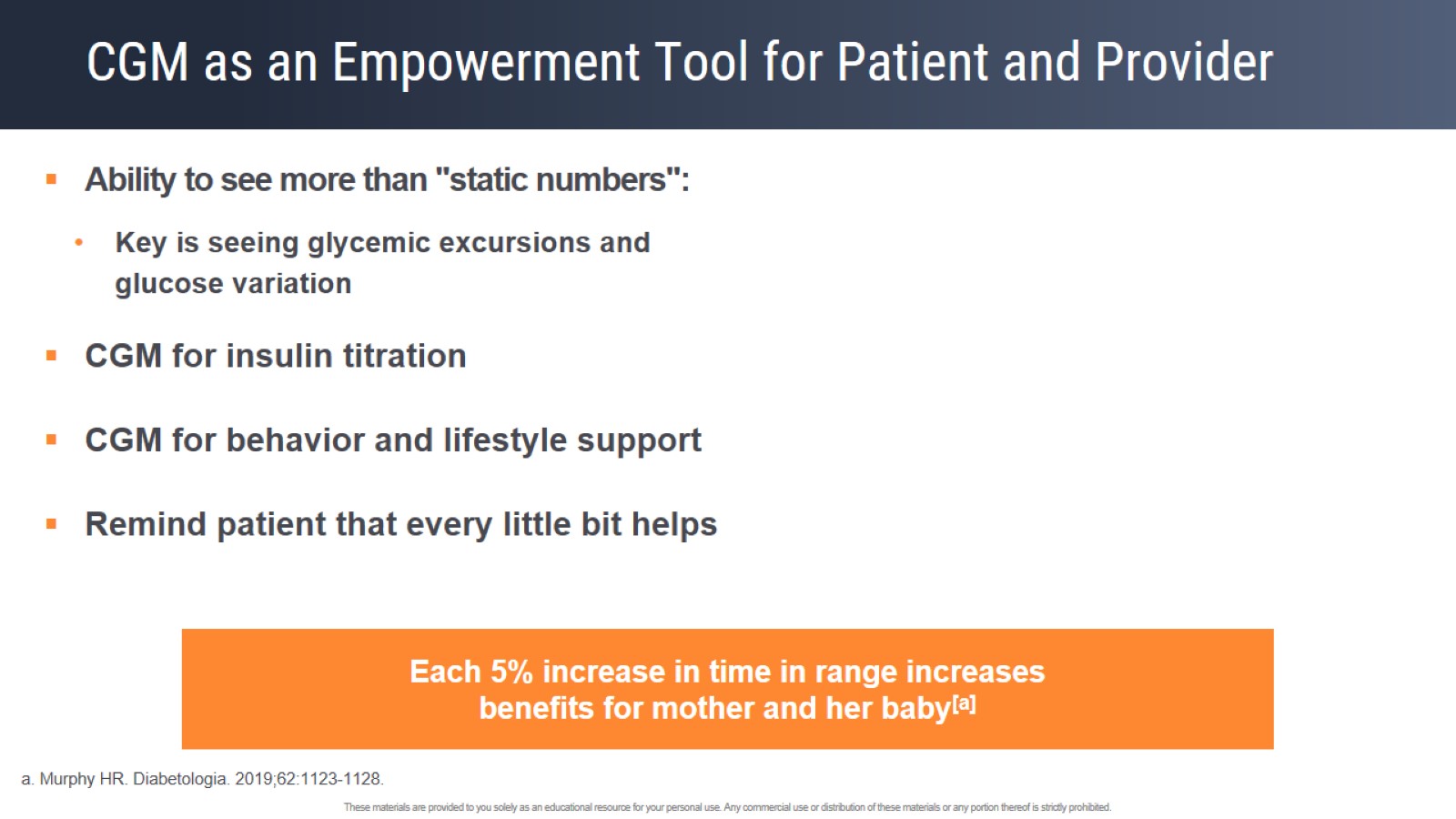 CGM as an Empowerment Tool for Patient and Provider
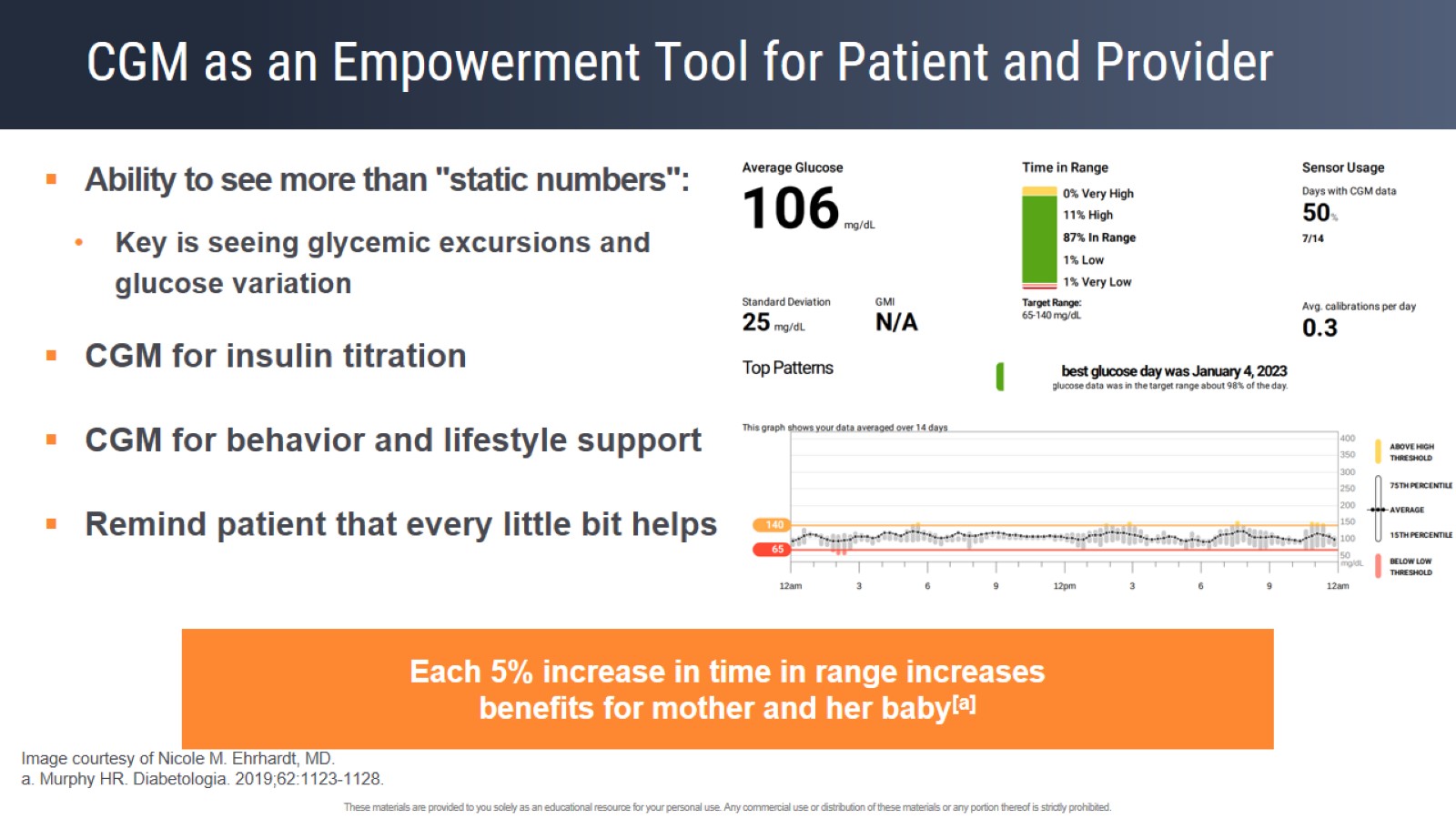 CGM as an Empowerment Tool for Patient and Provider
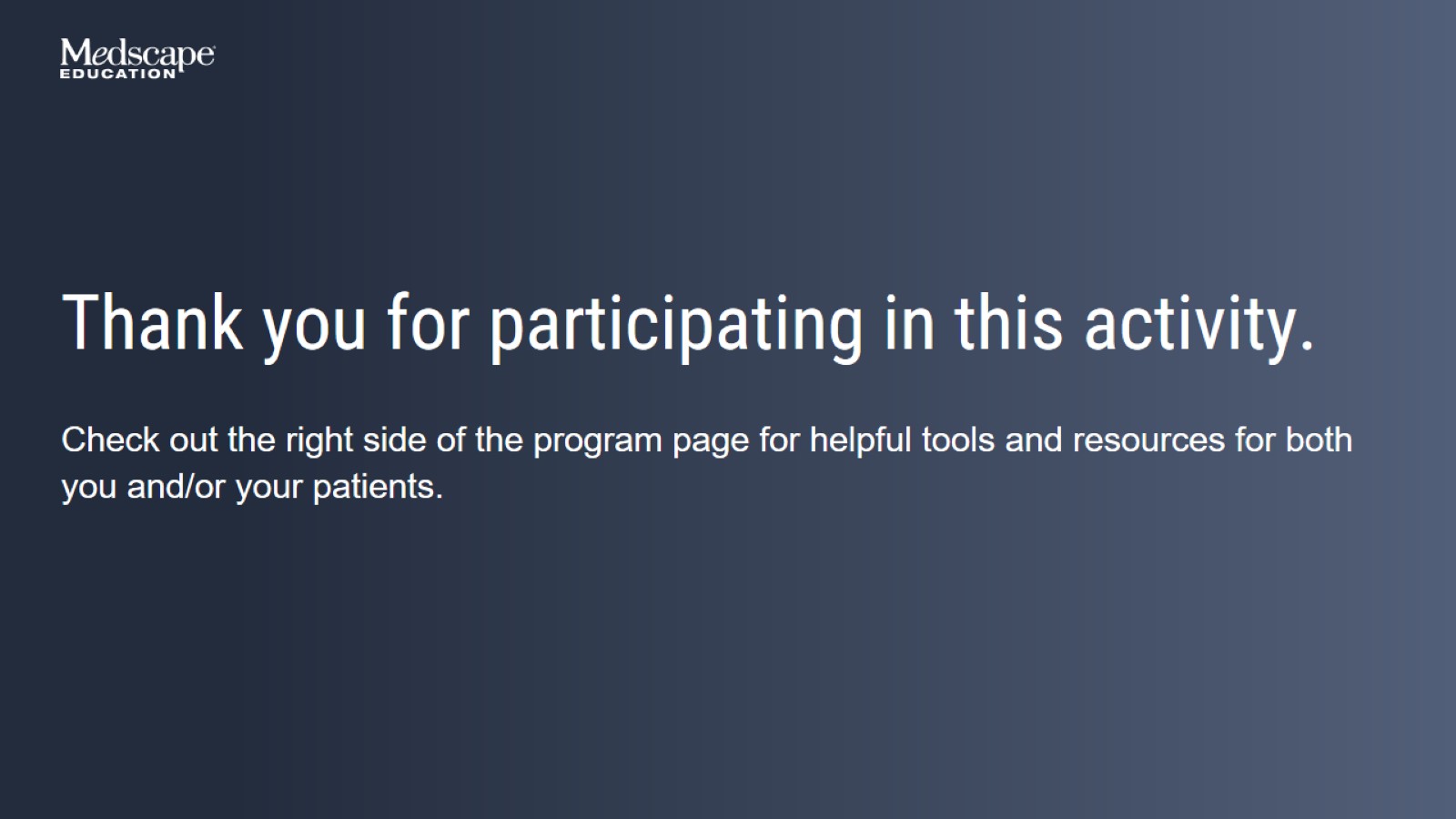